50 years of Nuclear Data SectionPhoto Album
by Lidija VRAPCENJAK
in May 2014
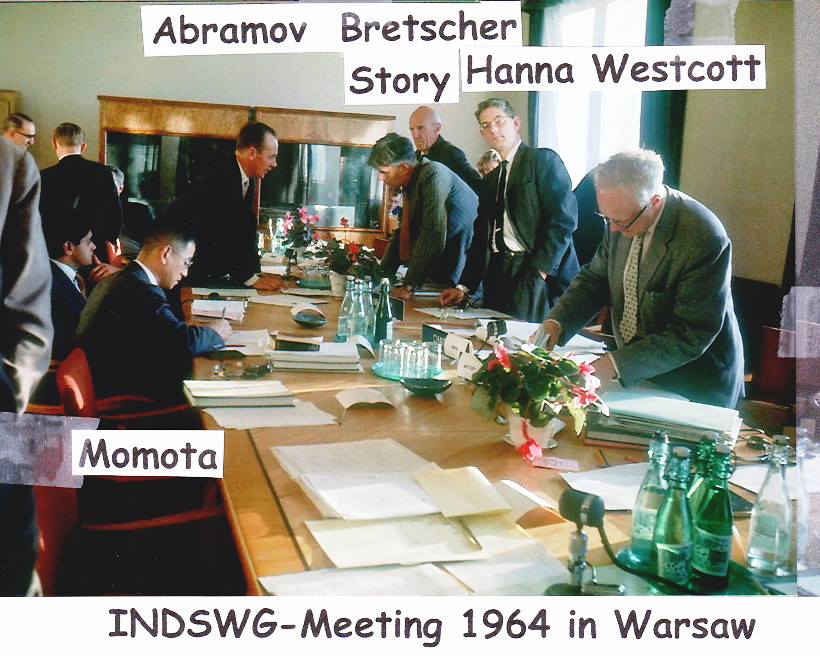 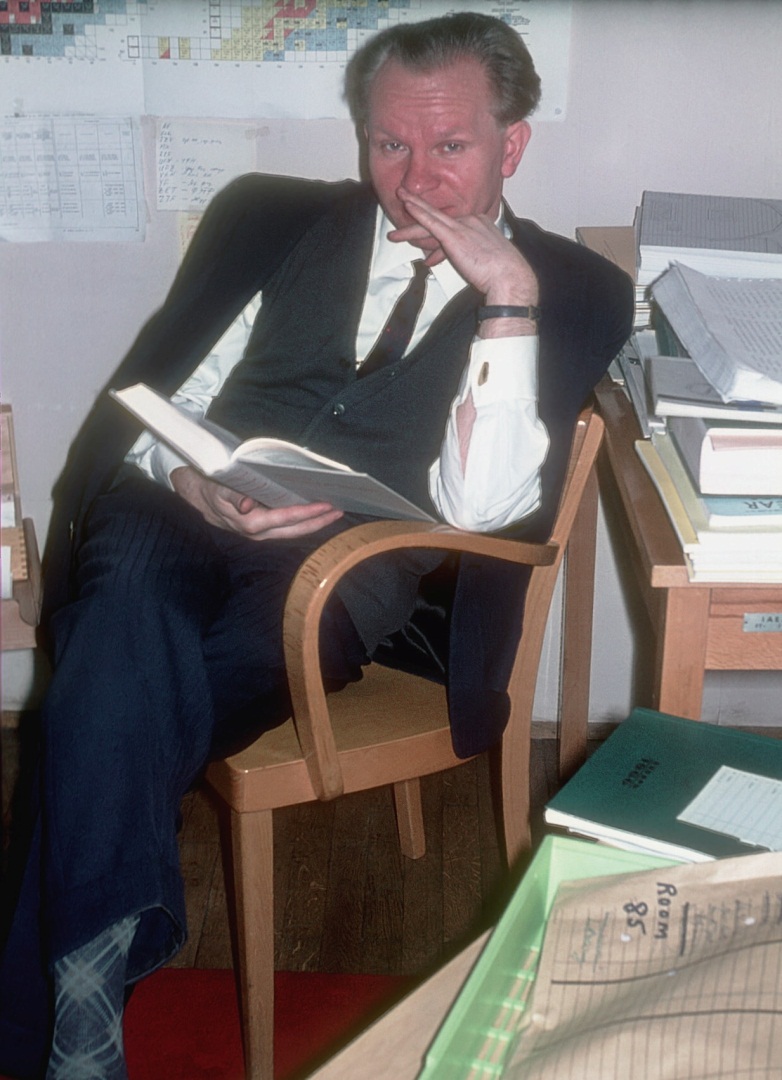 1968-Otstavnov
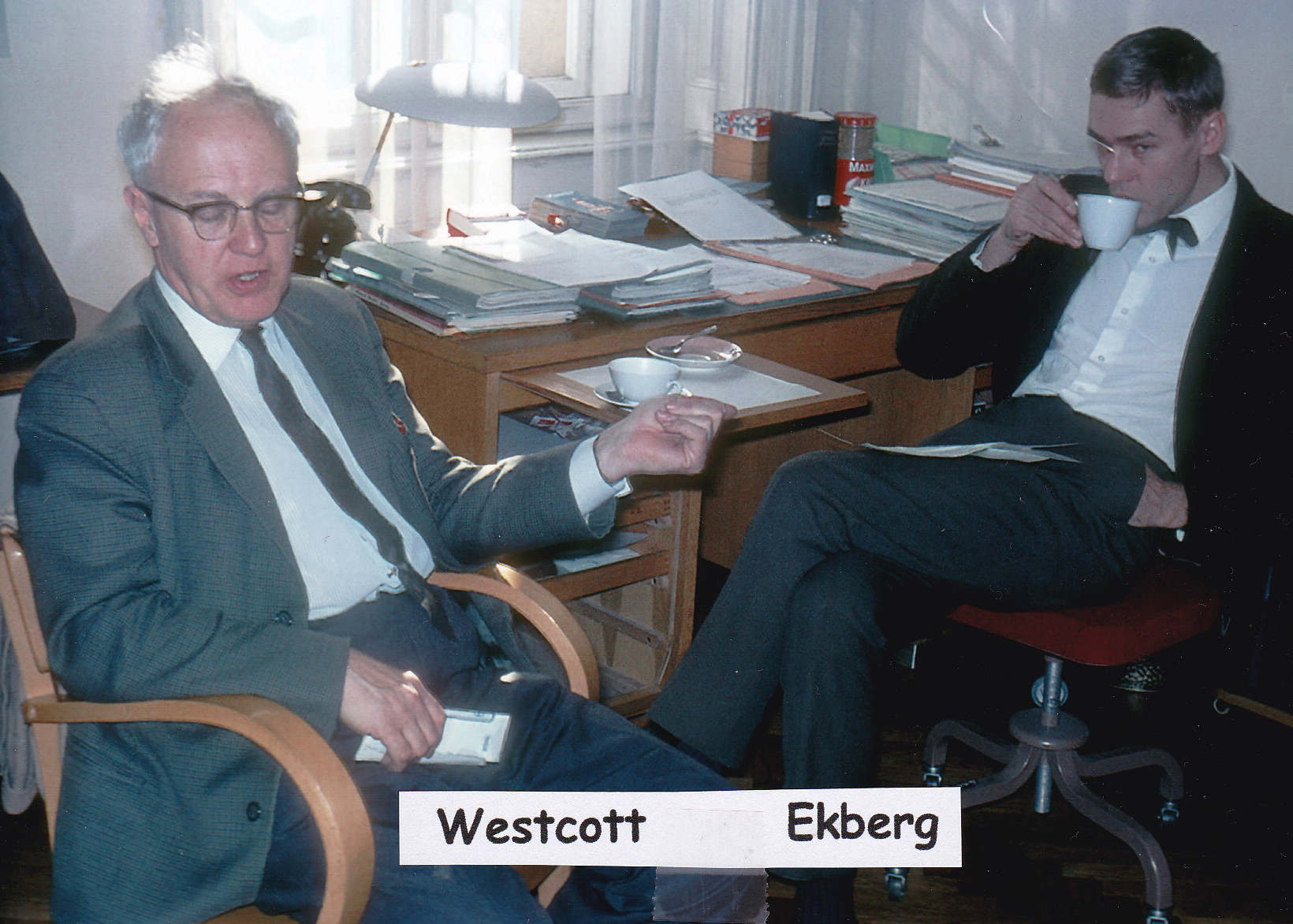 1964
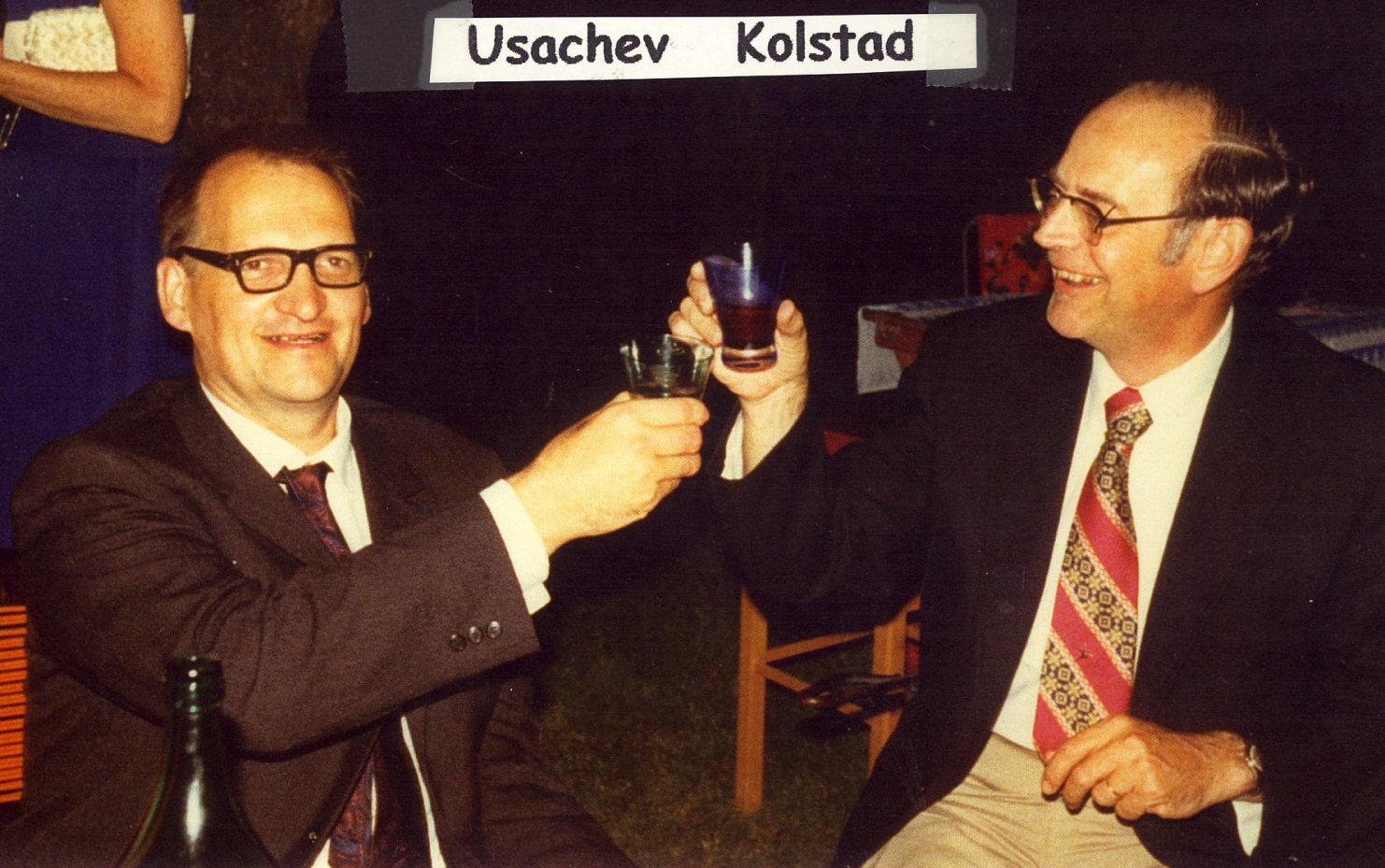 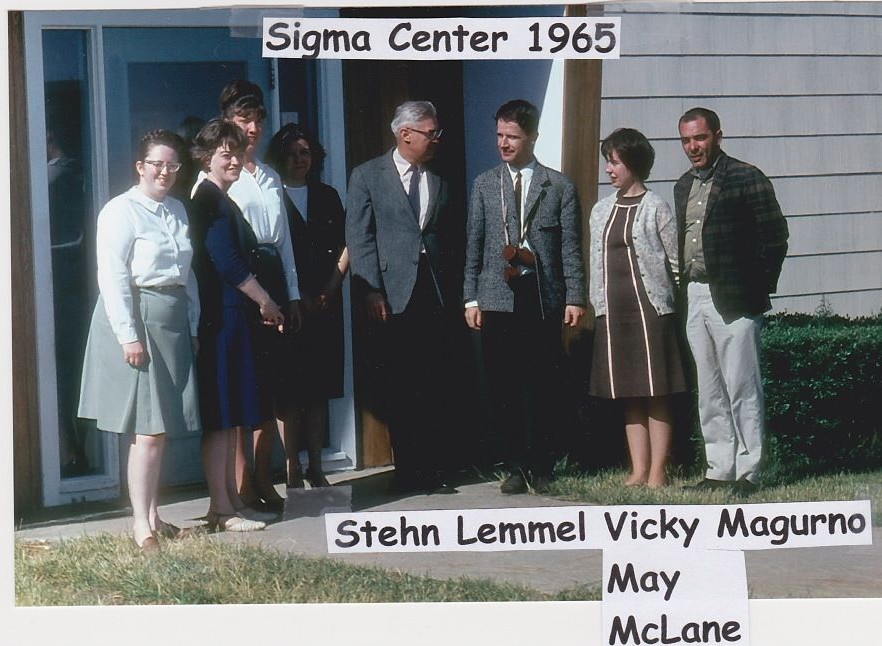 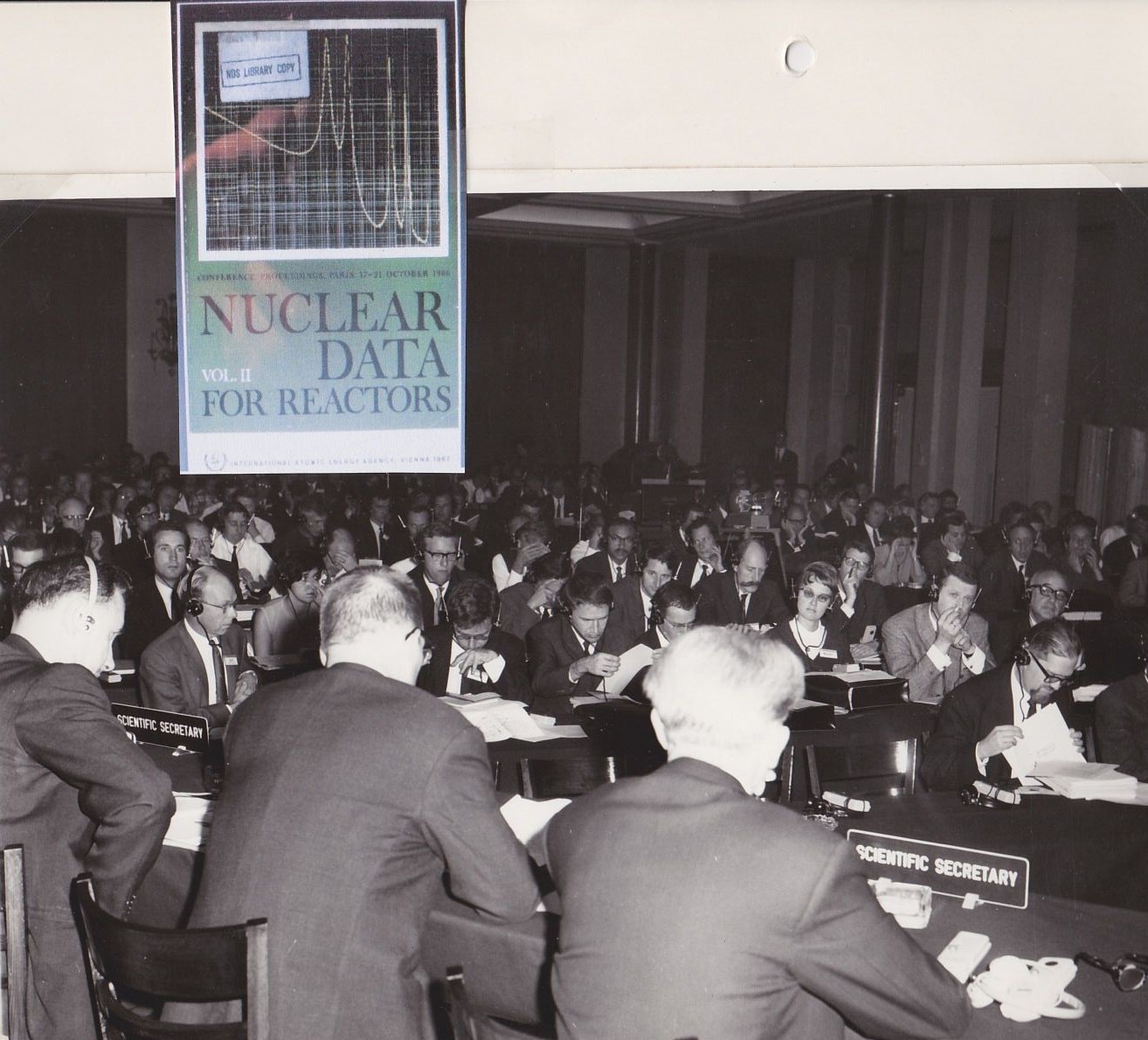 1966-ND Conference, Paris
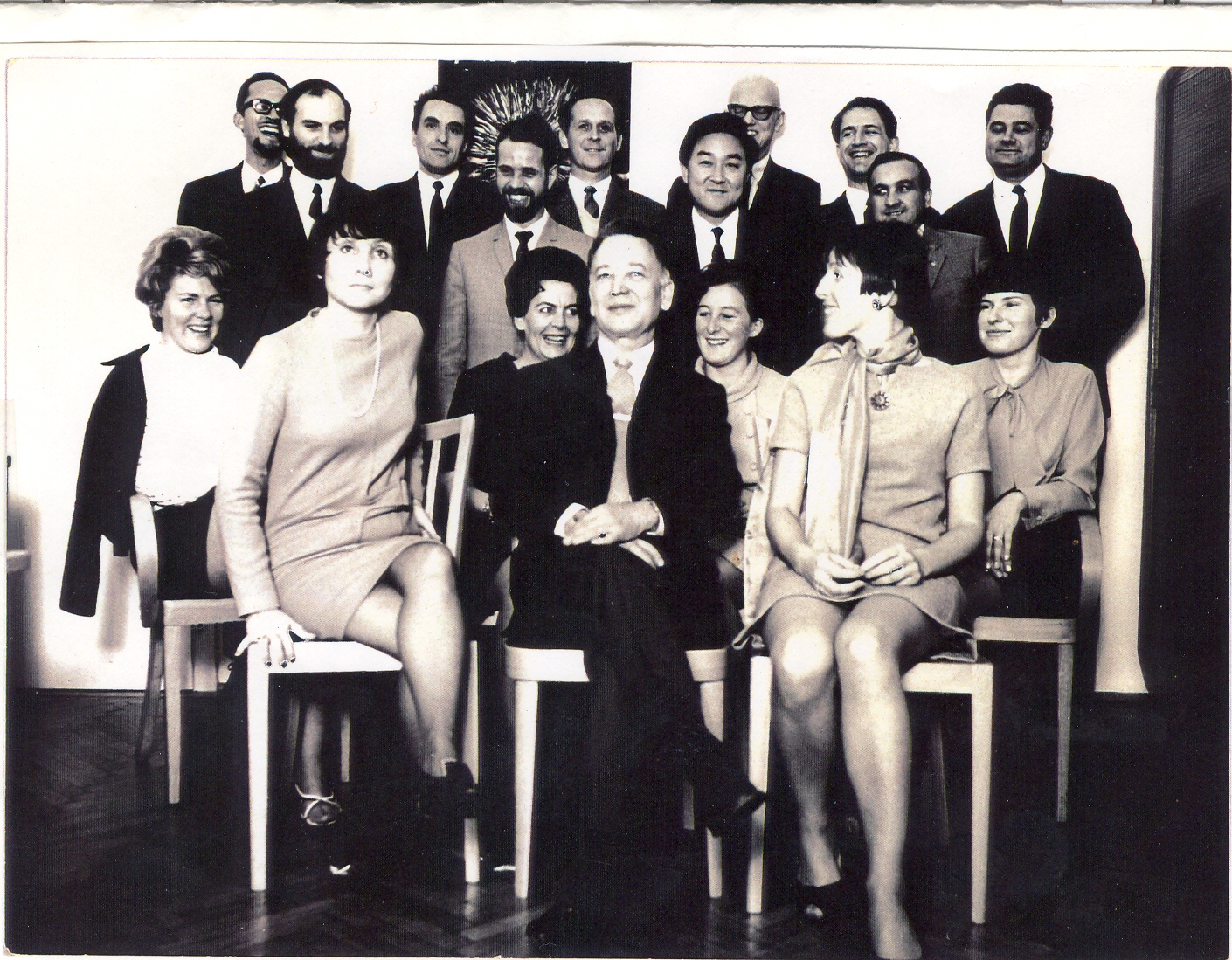 1969-Nuclear Data Section
[Speaker Notes: NDS-1969]
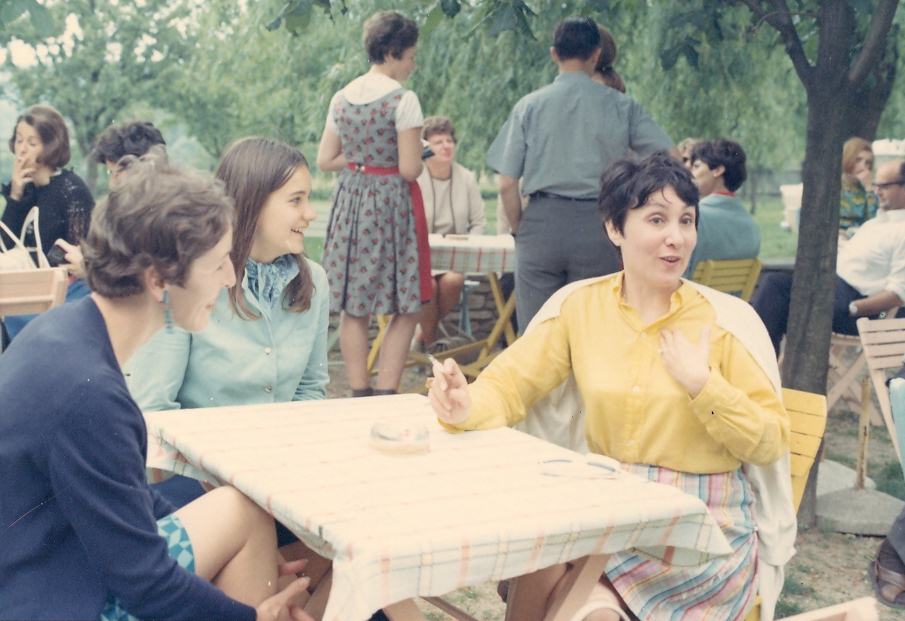 1968-Eva-Paper-Chase
[Speaker Notes: 1968-EvaPaperChase]
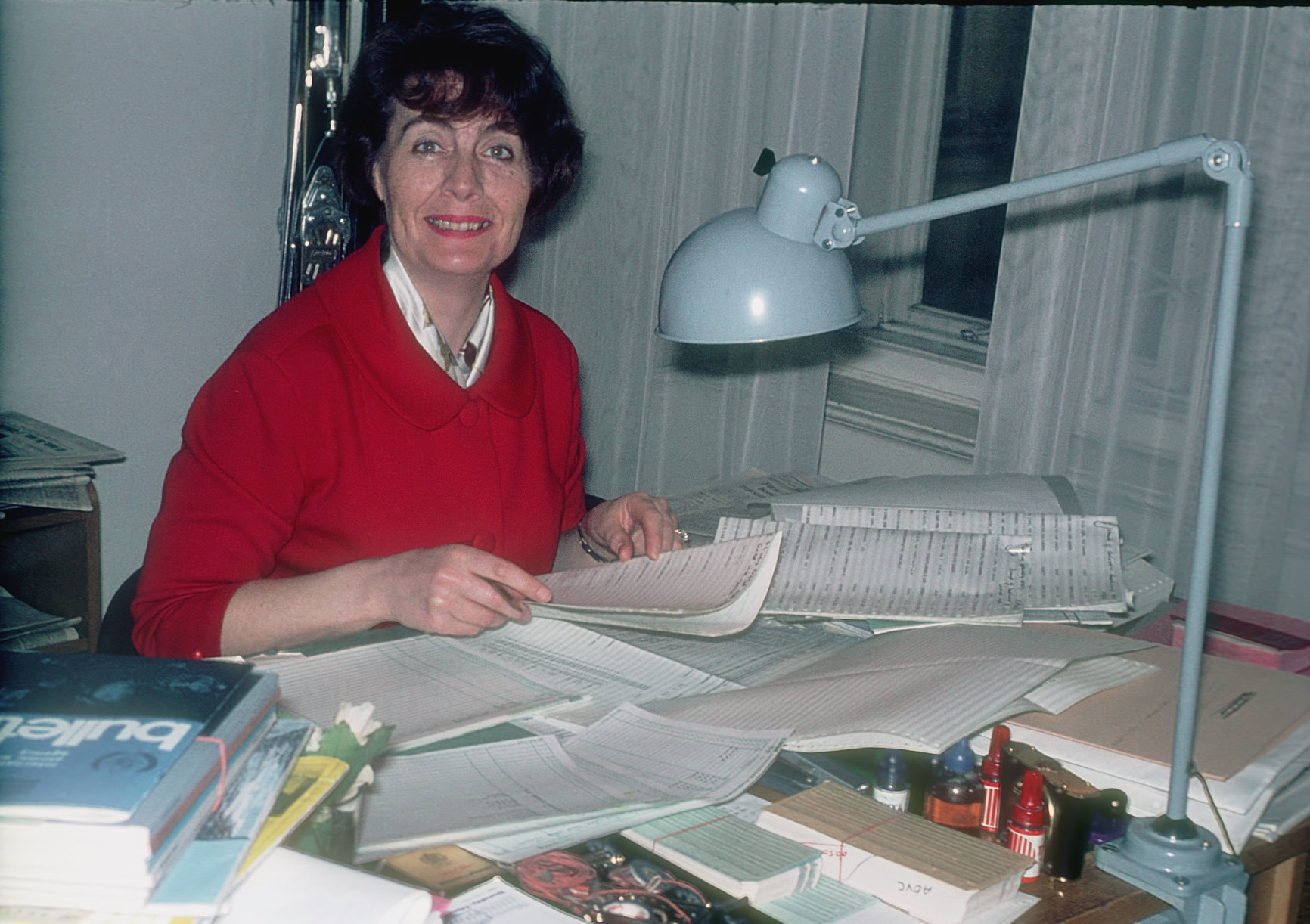 1968-Pamela Atree
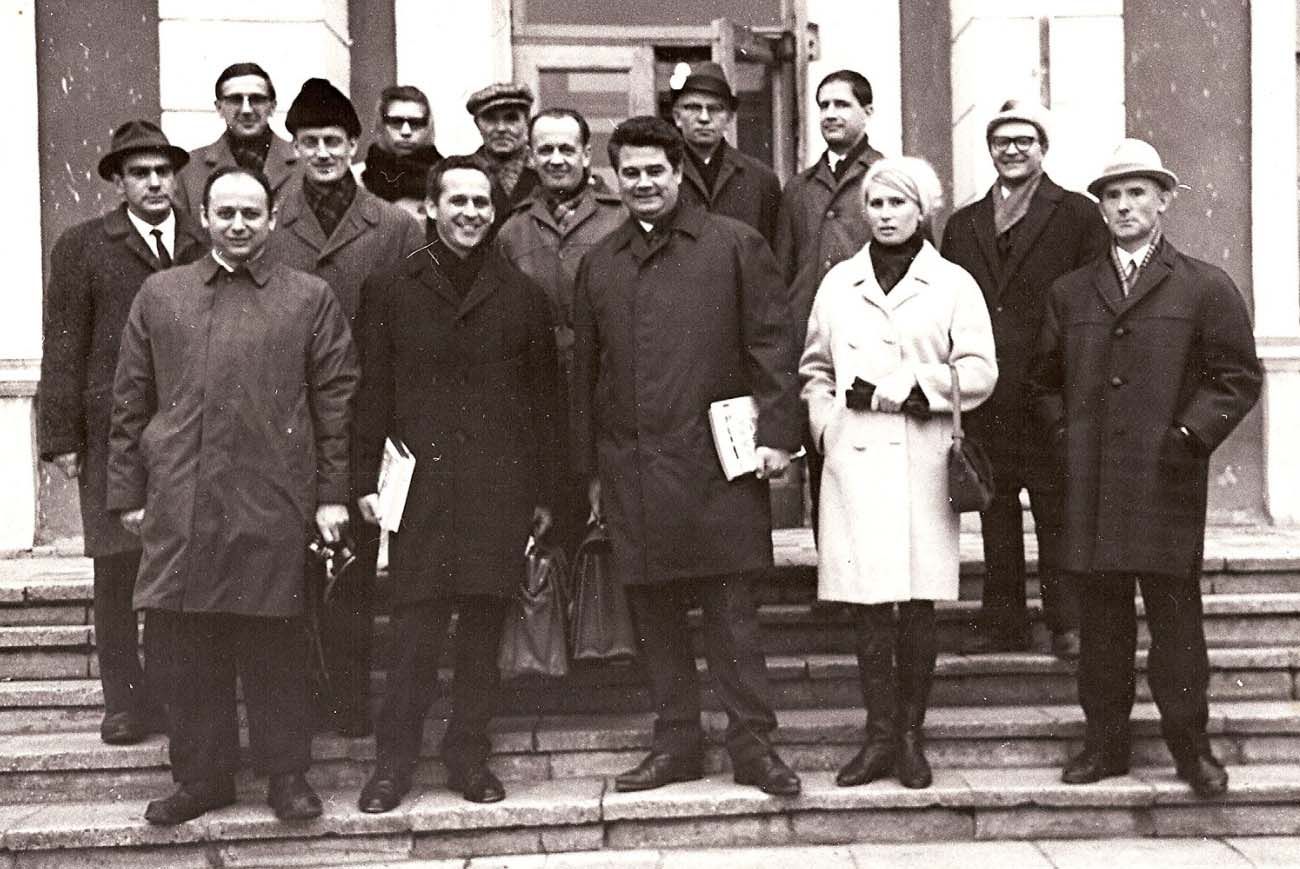 1969 June- 9th Four Centre Meeting, Moscow, USSR
[Speaker Notes: 1969 June 
Ninth Four-Centre Meeting Moscow, USSR 
Participants 
RUSSIA: Alexander Abramov, Anatoly Ignatyuk, Valery Ivanovich Popov, S.I. 
Sukhoruchkin, Yu.G. Klimov, Irina Goreva Tichonov (interpreter) UNITED STATES OF AMERICA: Sol Pearlstein CCDN: Victor Bell, Horst Liskien IAEA: Hans Lemmel, Alex Lorenz, Joseph Schmidt 1st Row: Sol Pearlstein, Alex Lorenz, Joe Schmidt, Irina Goreva (interpreter,foreign office, IPPE), Yu.G. Klimov 2nd Row: Valery Popov, Vic Bell, Alexander Abramov, Dmitri Kardashev 3rd Row: Horst Liskien, Valya Kondretova, A. Sokolov (Foreign Office), Peter Otstavnov, Hans Lemmel]
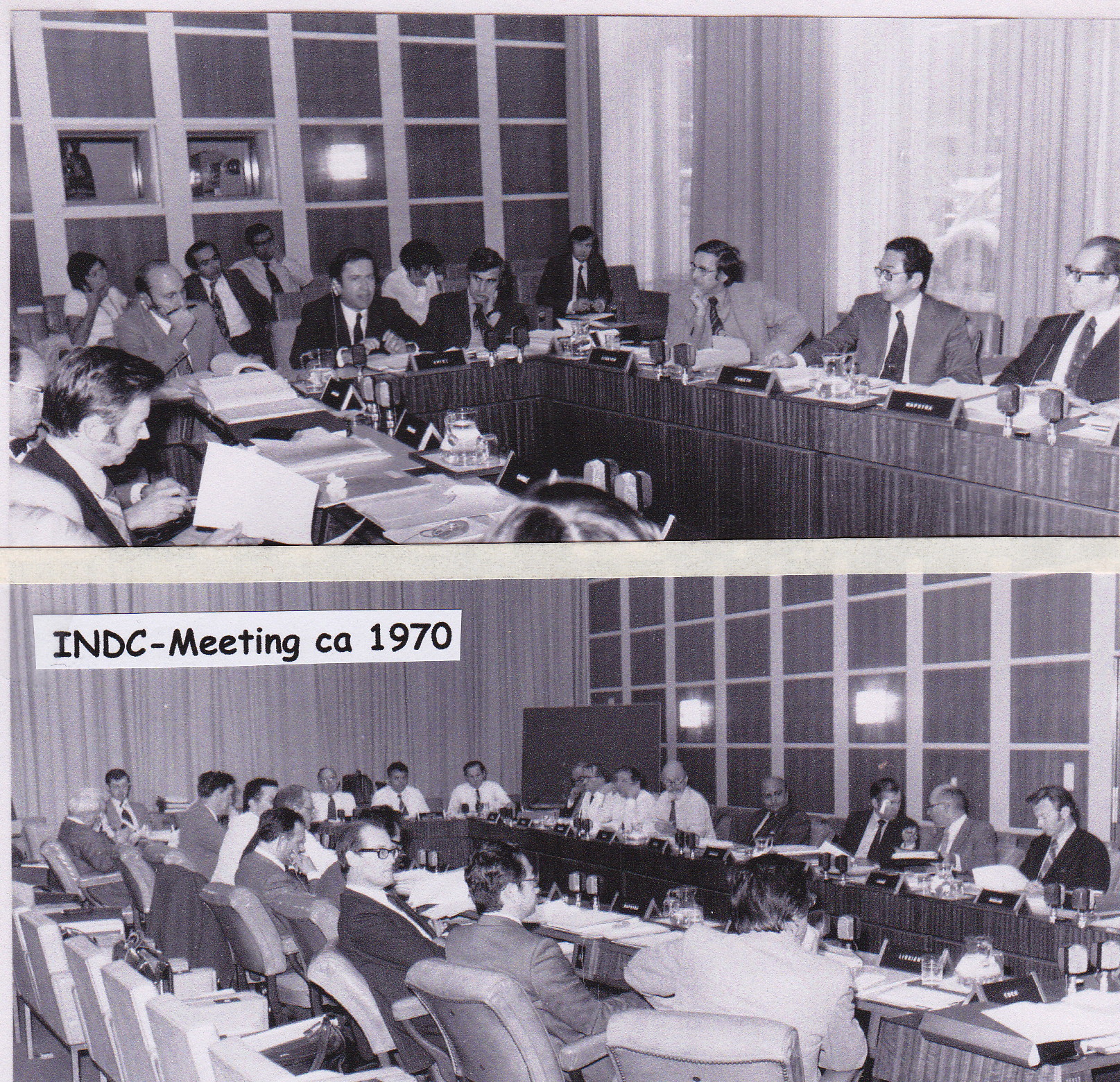 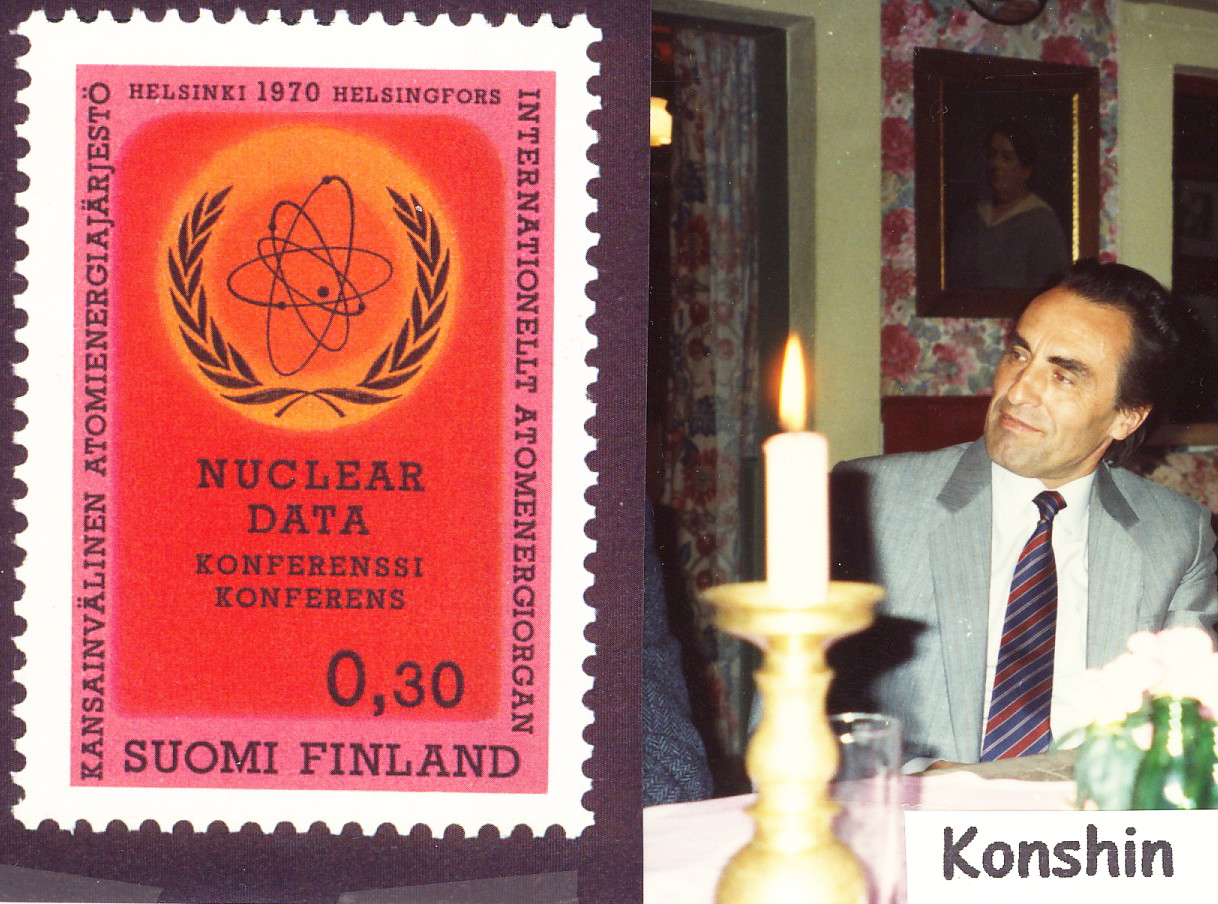 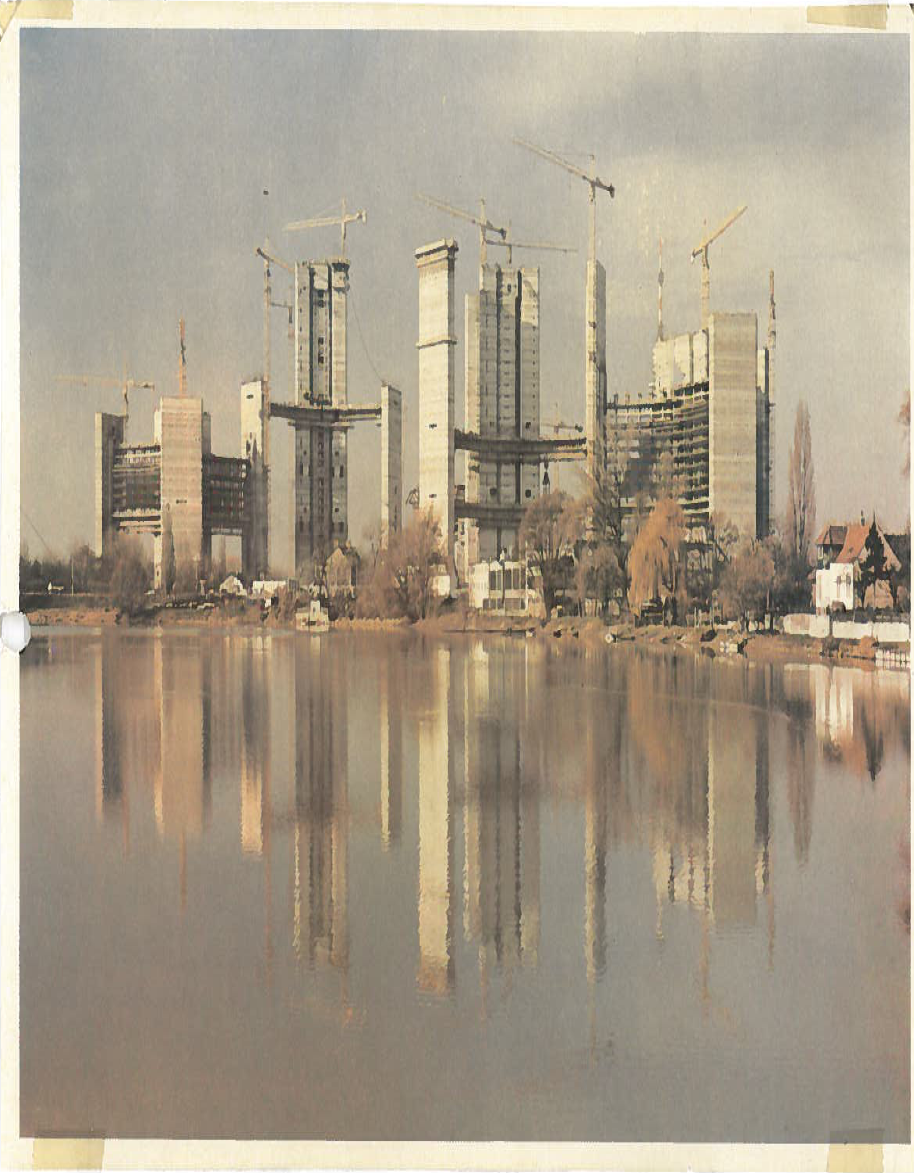 VIC building site
[Speaker Notes: VIC building site]
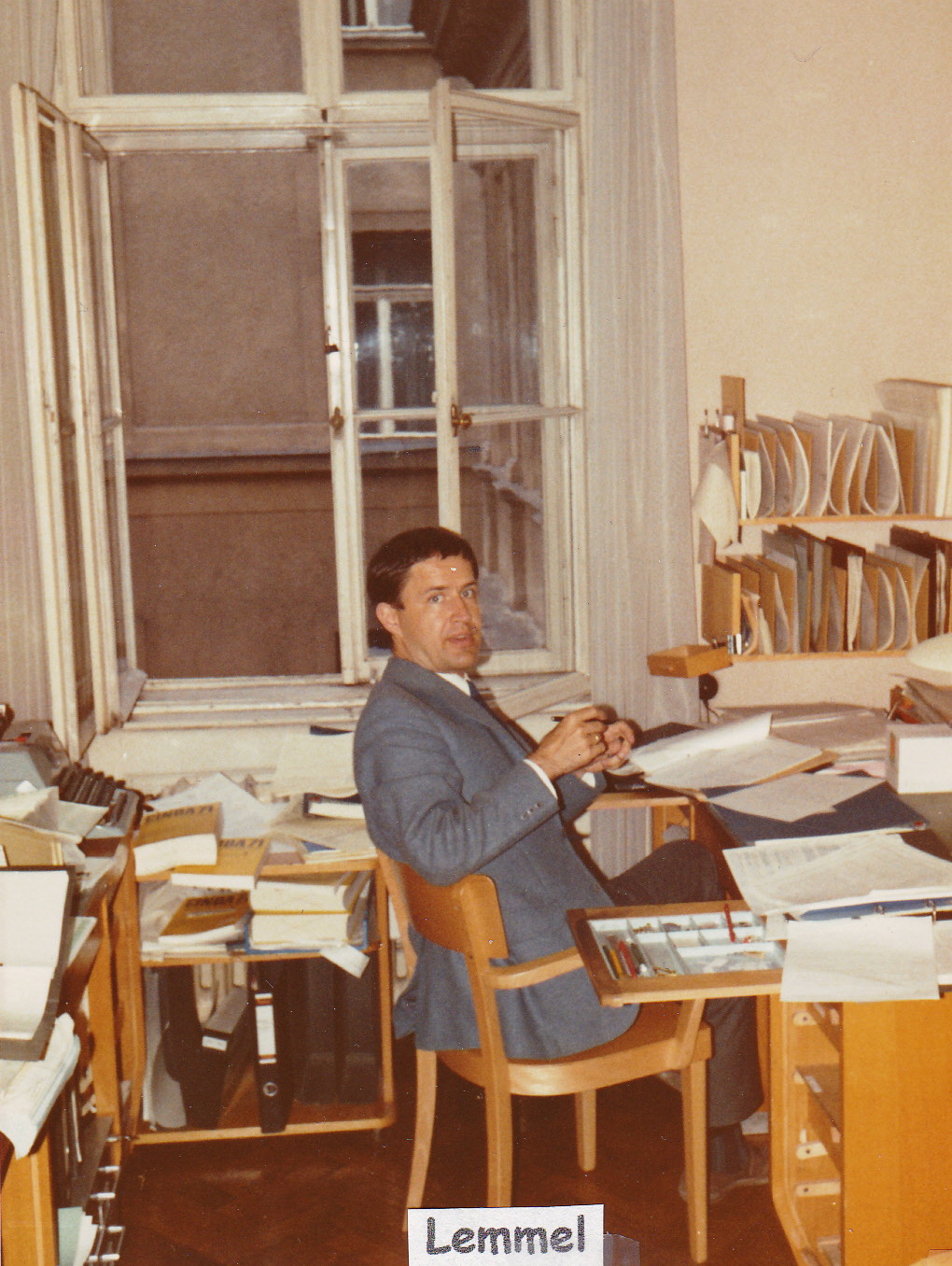 1972
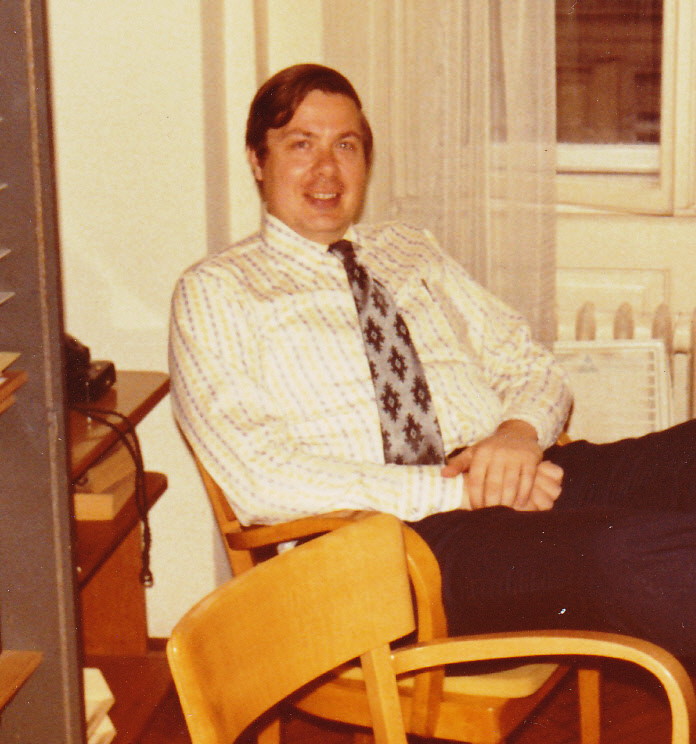 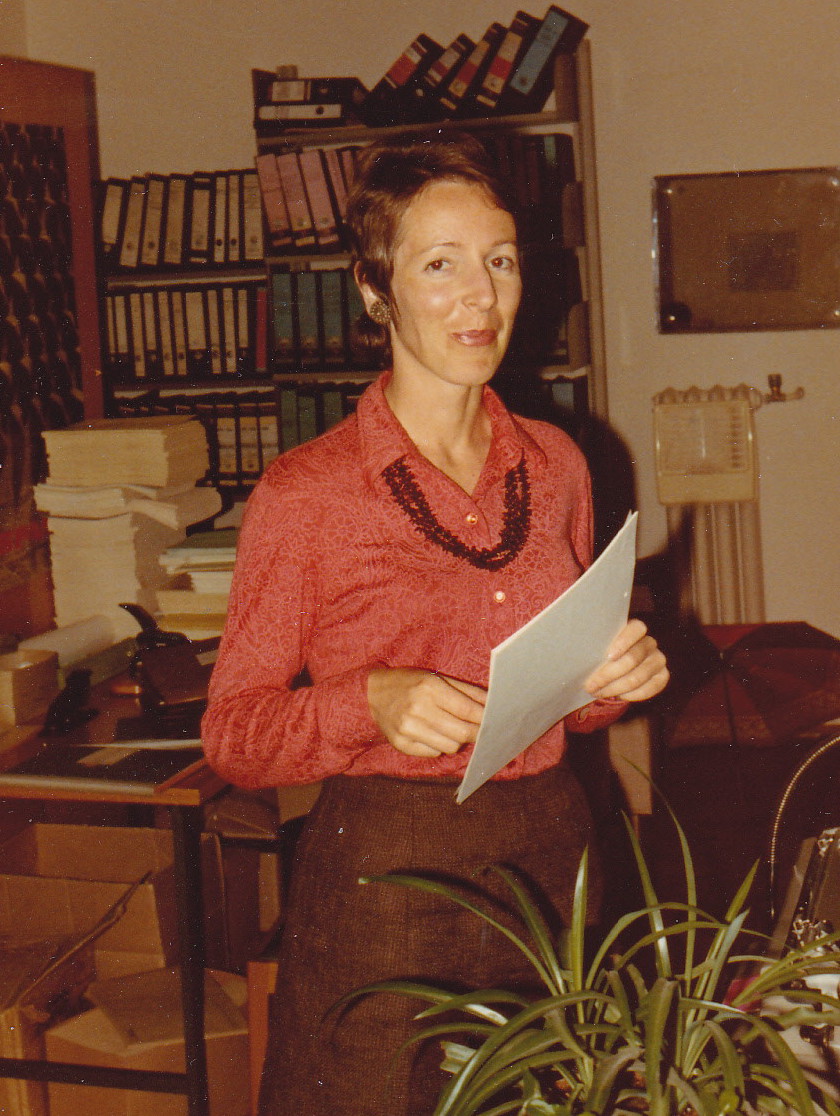 Charlie Dunford – Eva Kiovsky
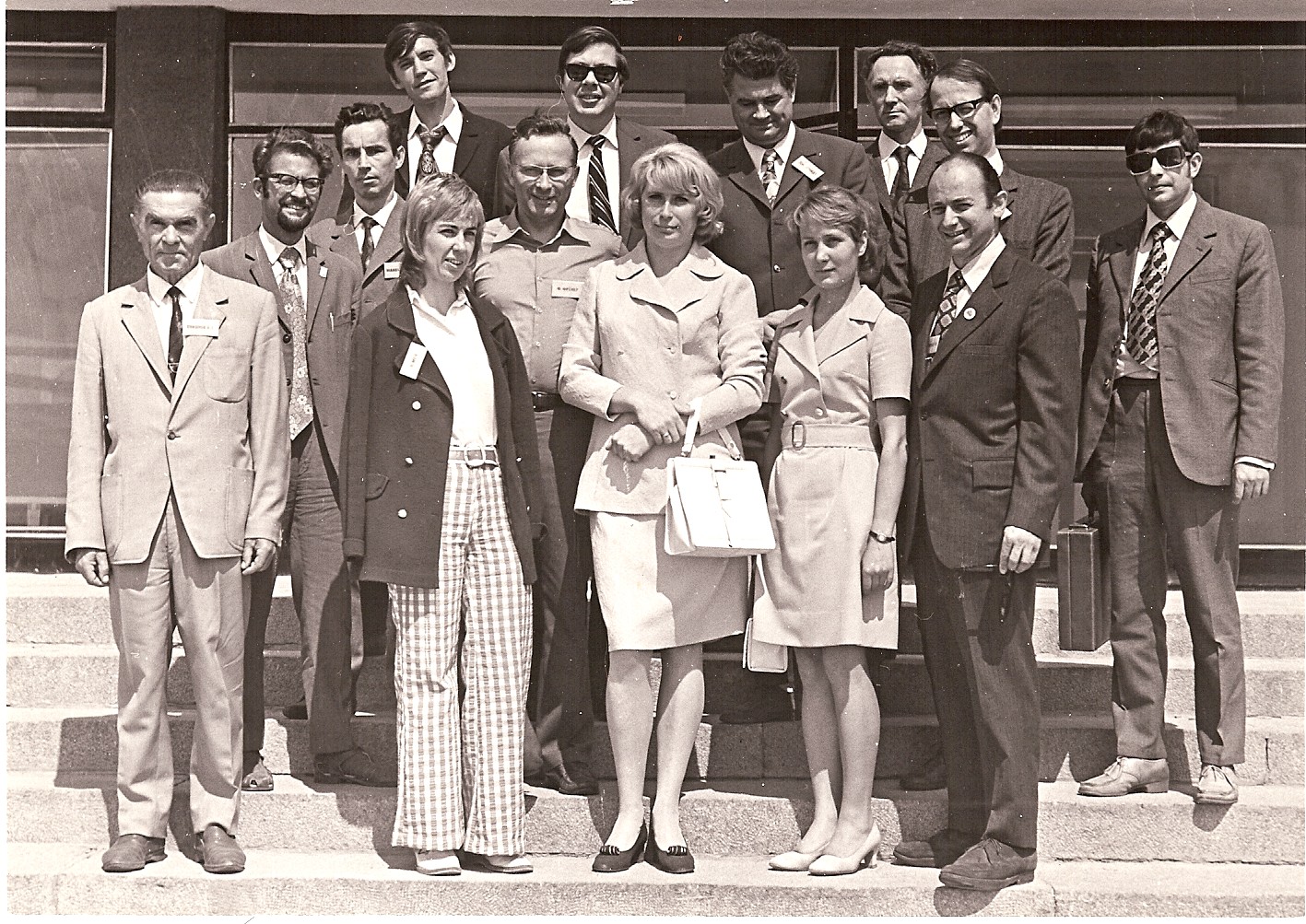 1973 June-Nuclear Reaction Data Centre Meeting
[Speaker Notes: 1973-Nuclear Reaction Data Centre Meeting-1973 June
Front: A. Sokolov (foreign office, IPPE), Vicki McLane May, Irina Goreva (interpreter), Lyuba
Tarasko, Sol Pearlstein
Back (left to right): Vladimir Vozyakov, Vasili Manokhin, Yuri Bobkov, Fritz Fröhner, Charlie
Dunford, Joe Schmidt, Yuri Klimov (Minatom), Hans Potters, Anatoly Bakunyaev
(Minatom)]
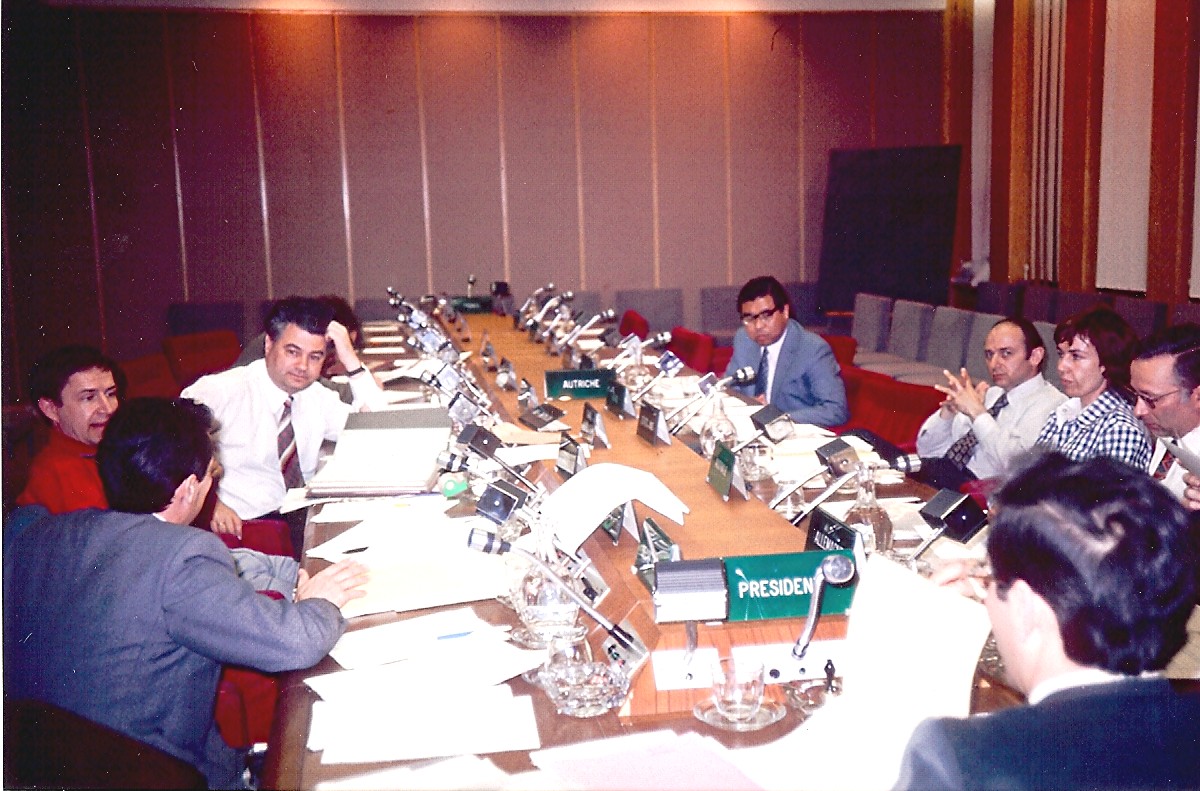 1974-Nuclear Reaction Data Centre Meeting
[Speaker Notes: 1974-Nuclear Reaction Data Centre Meeting]
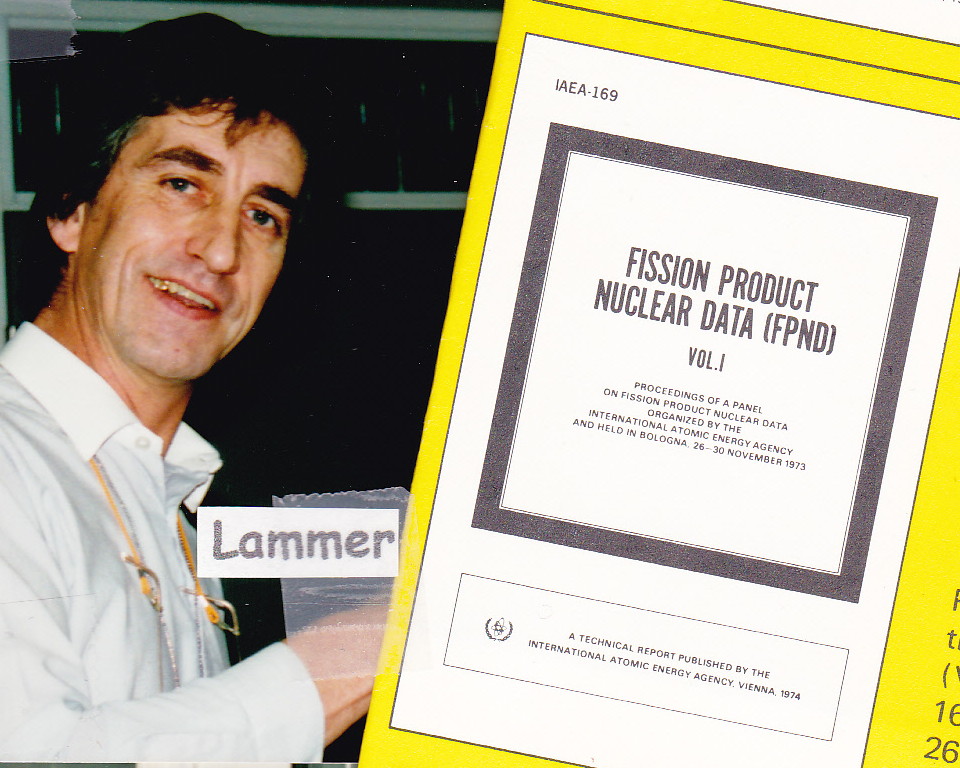 1974
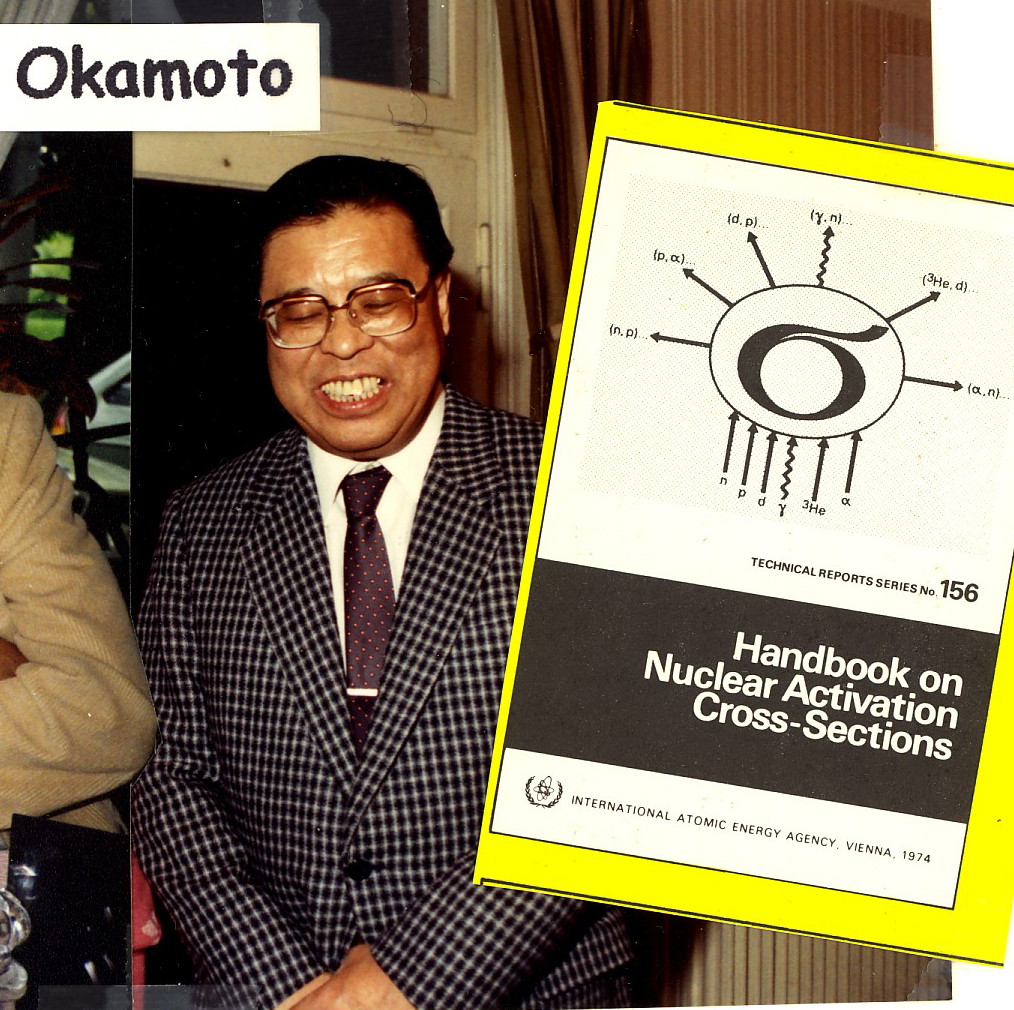 1974
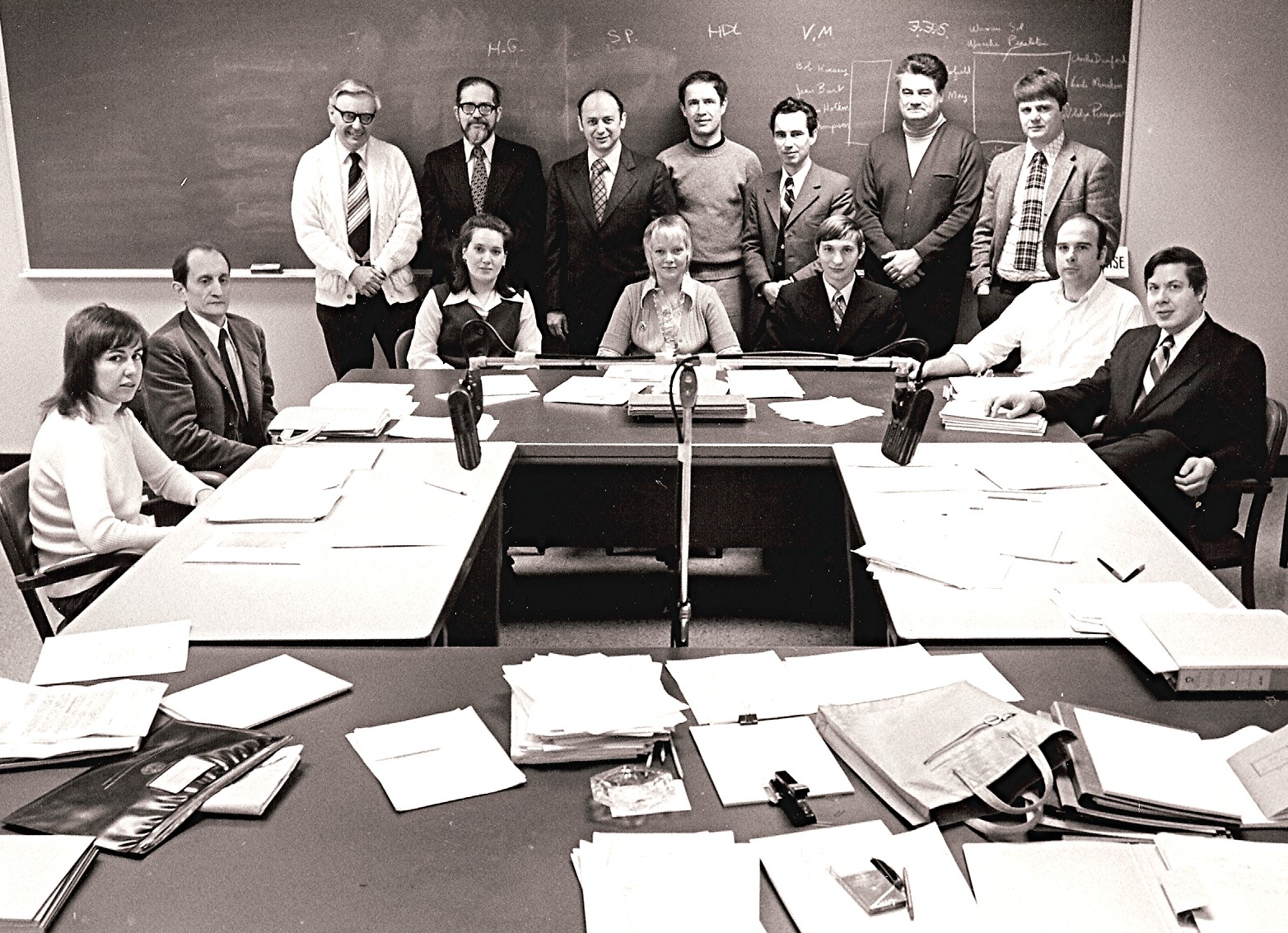 1975-Nuclear Reaction Data Centre Meeting
[Speaker Notes: 1975-Nuclear Reaction Data Centre Meeting]
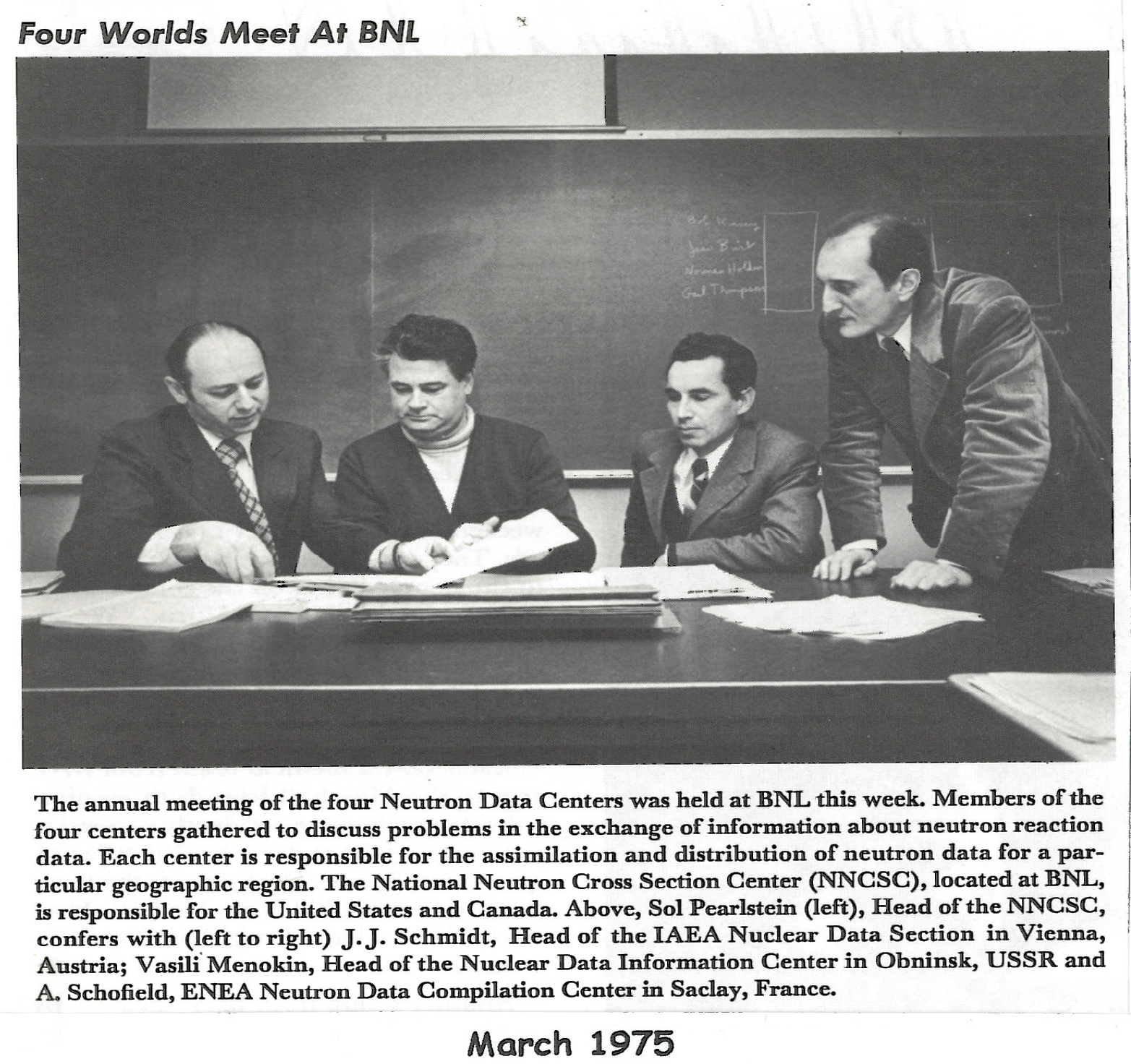 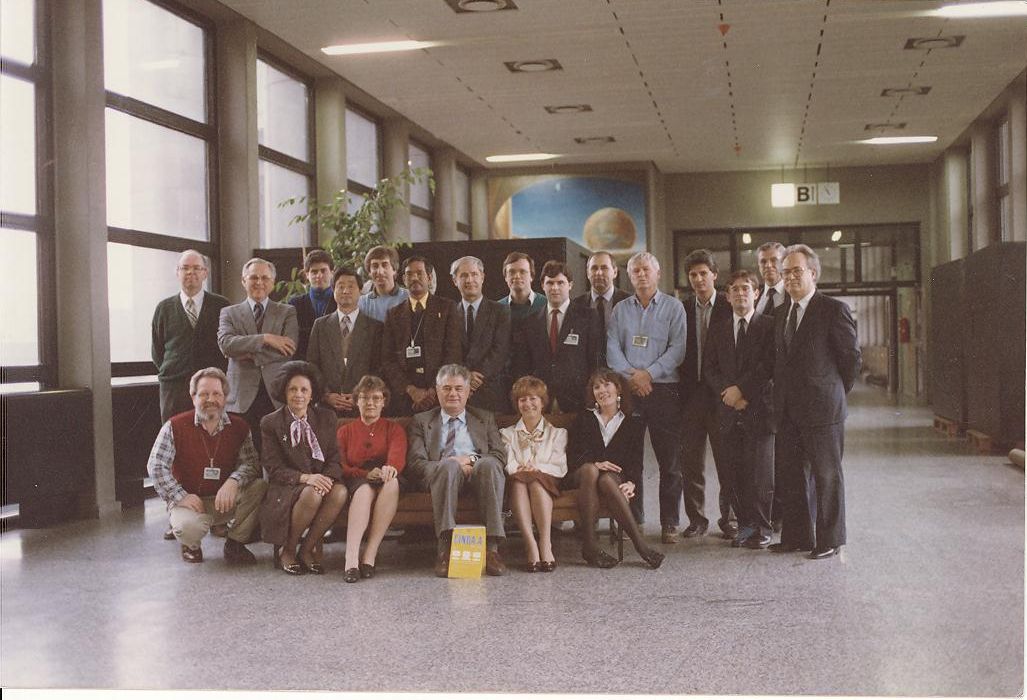 1980-Nuclear Data Section
[Speaker Notes: 1980-NDS]
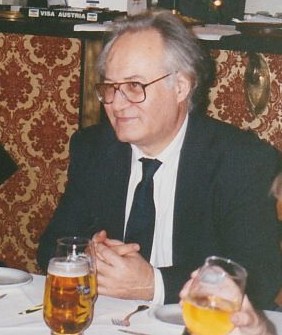 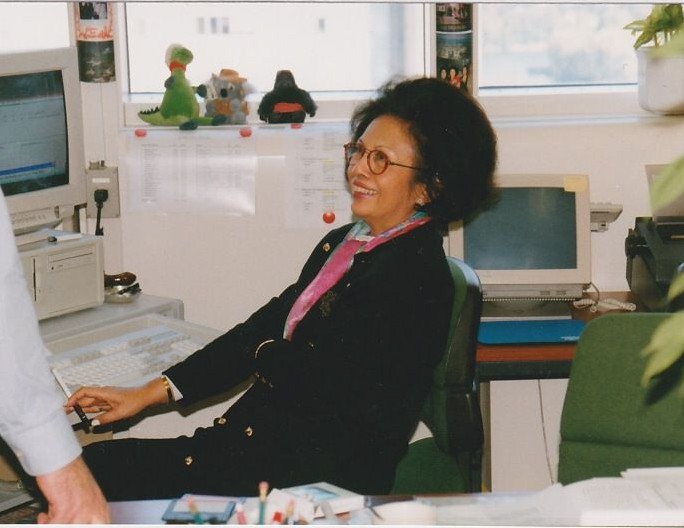 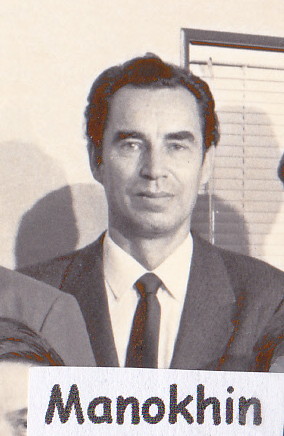 R. Janev			S. Aung
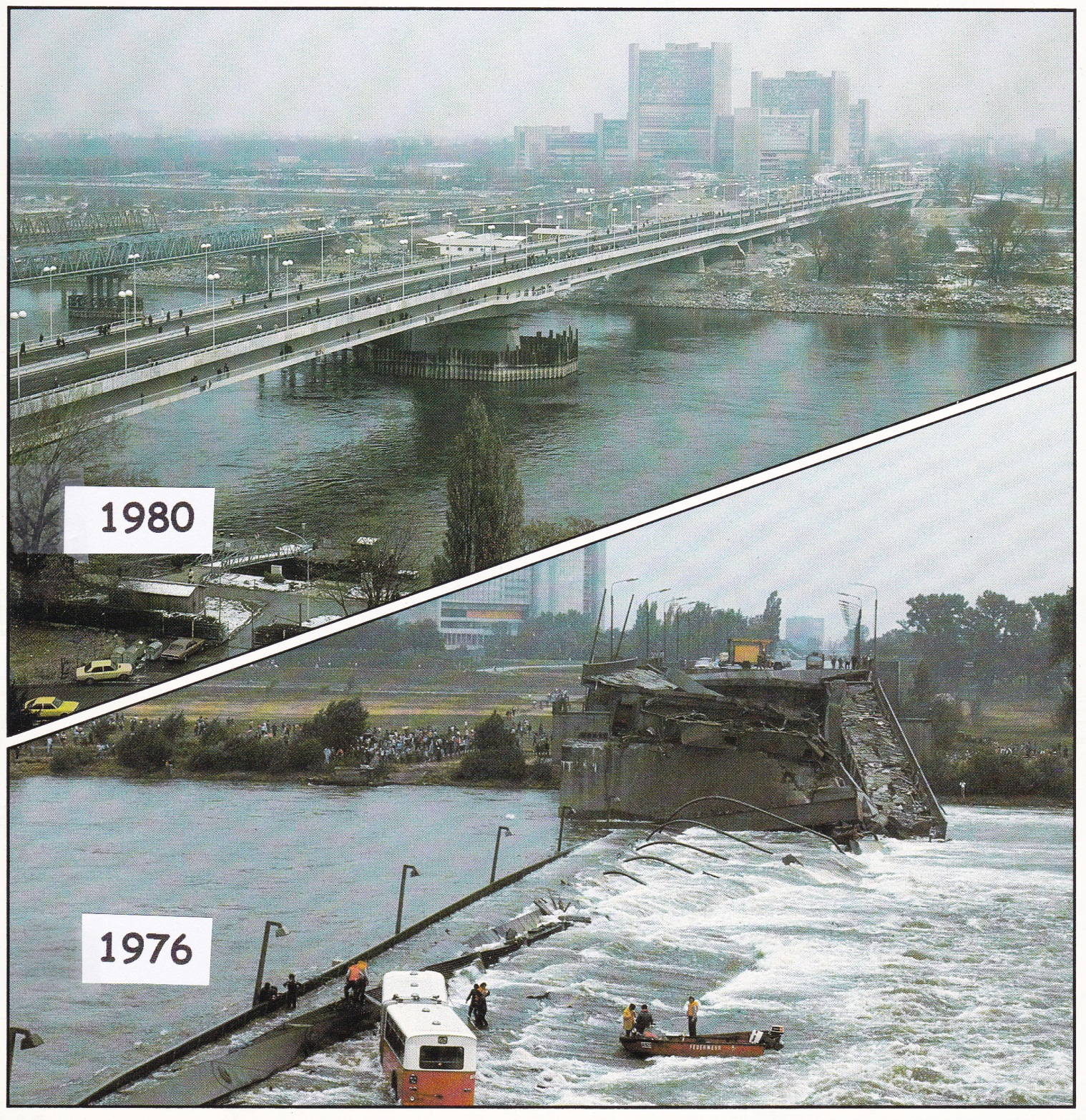 Reichsbruecke
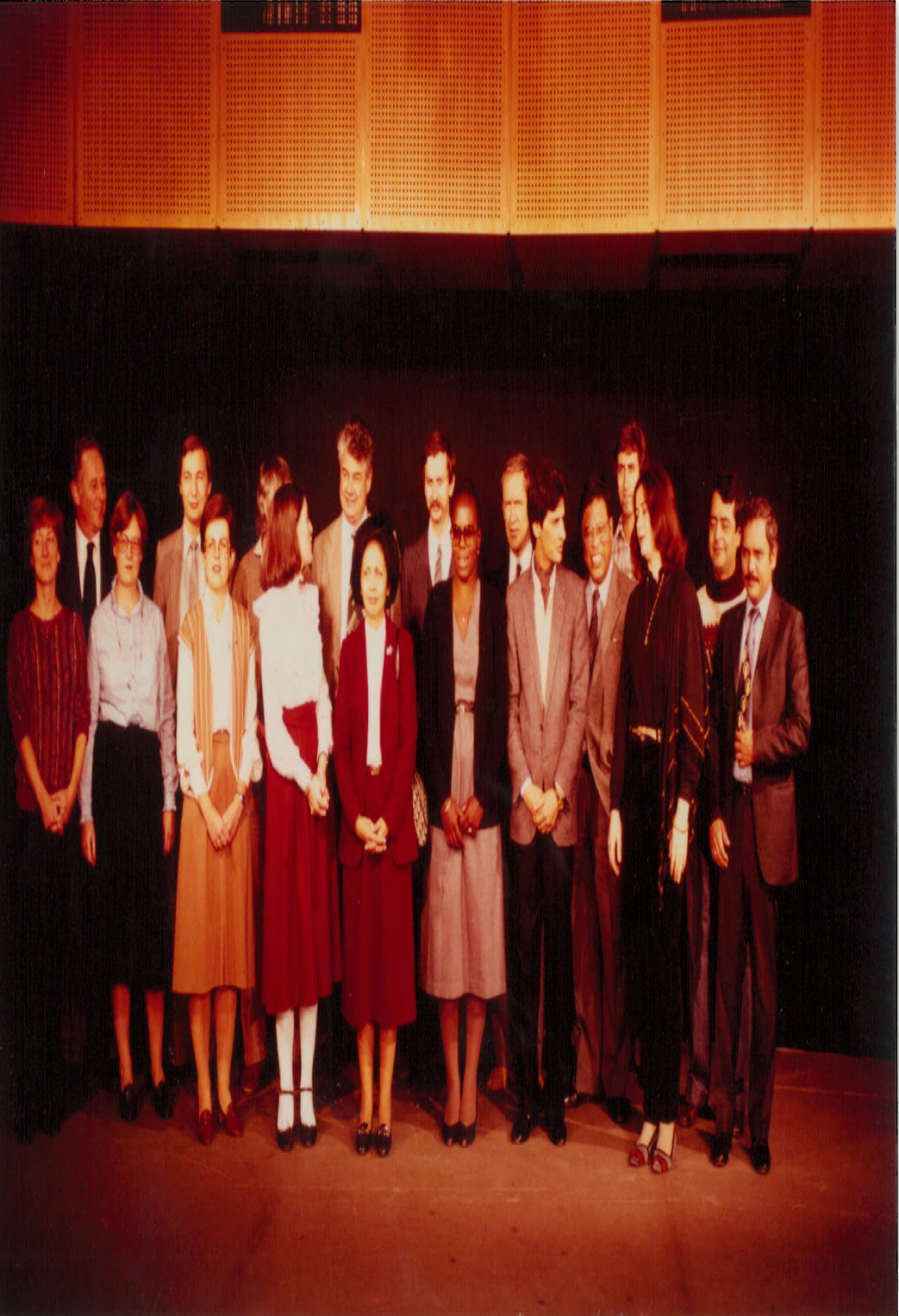 1982-Nuclear Data Section
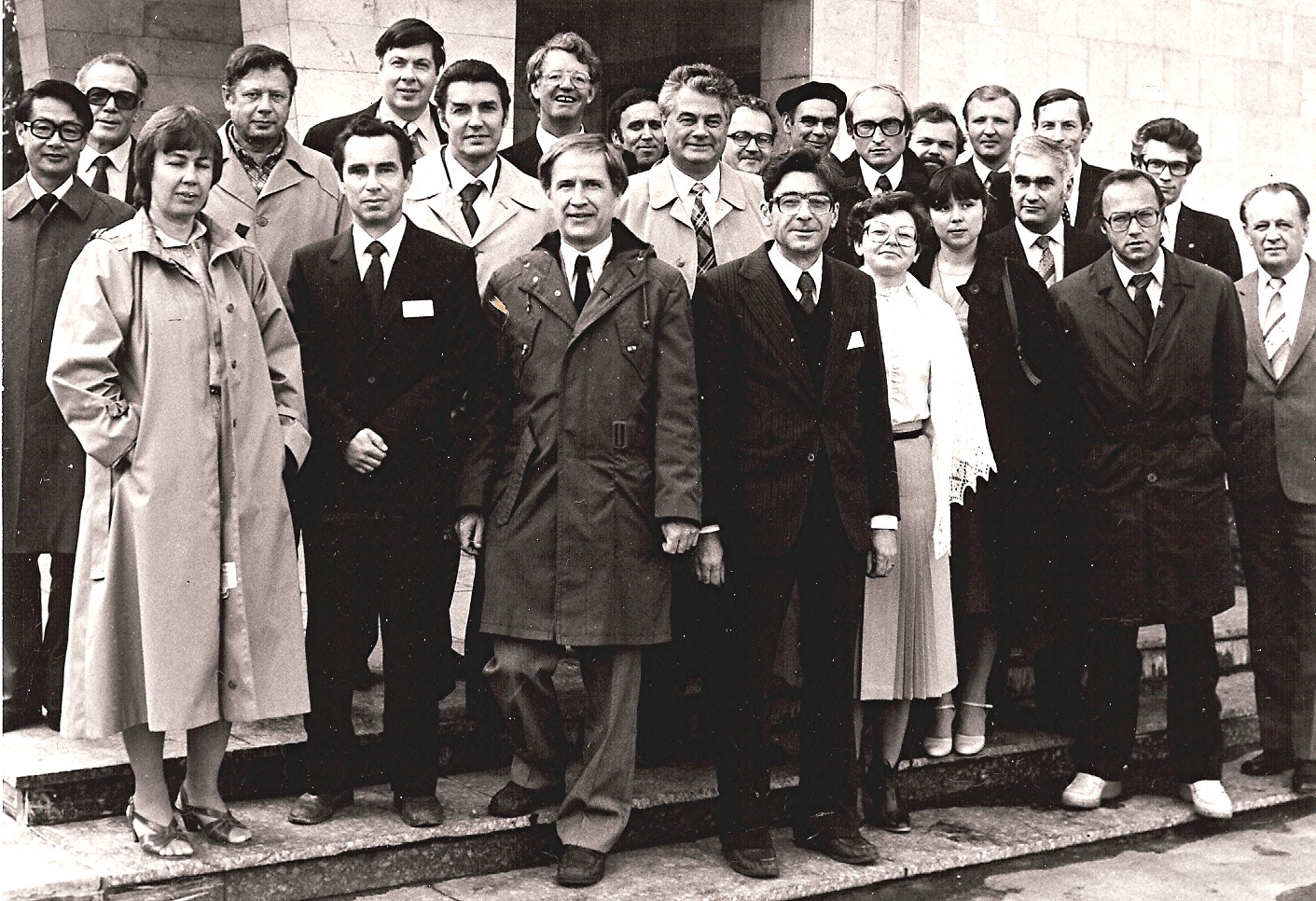 1983-Nuclear Reaction Data Centre Meeting
[Speaker Notes: 1983-Nuclear Reaction Data Centre Meeting]
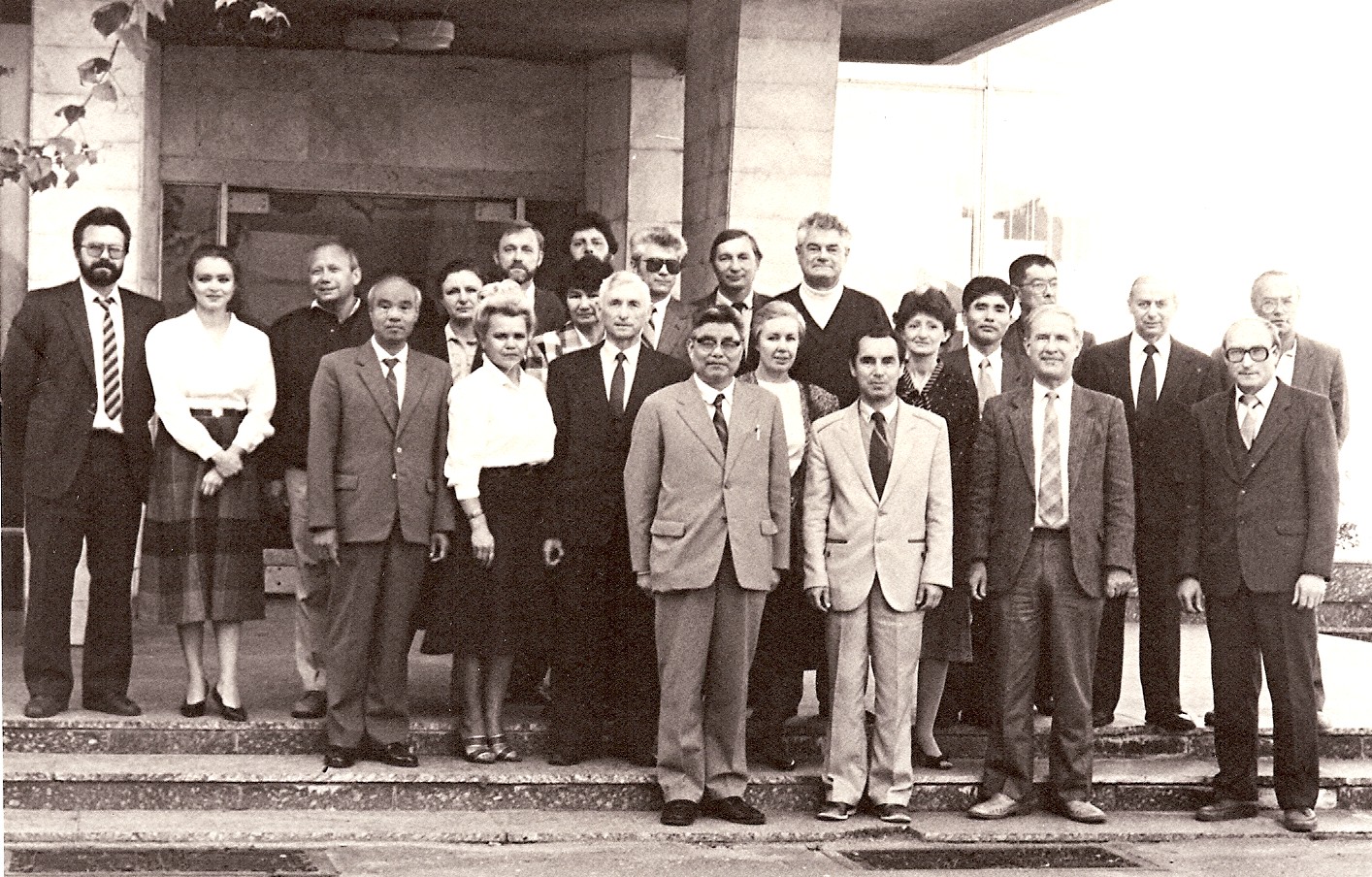 1983-Nuclear Reaction Data Centre Meeting
[Speaker Notes: 1983-Nuclear Reaction Data Centre Meeting]
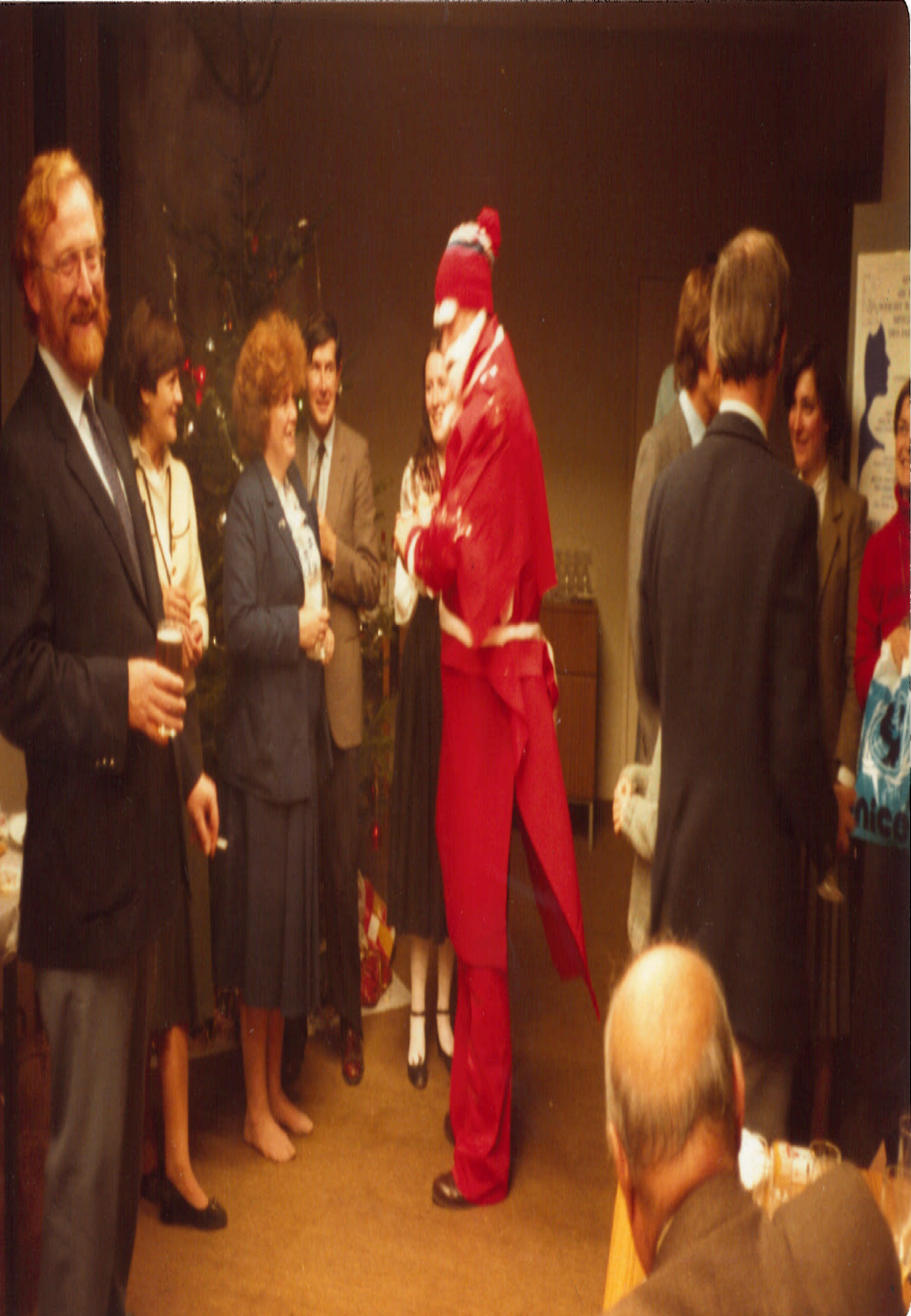 1983-Christmas Party
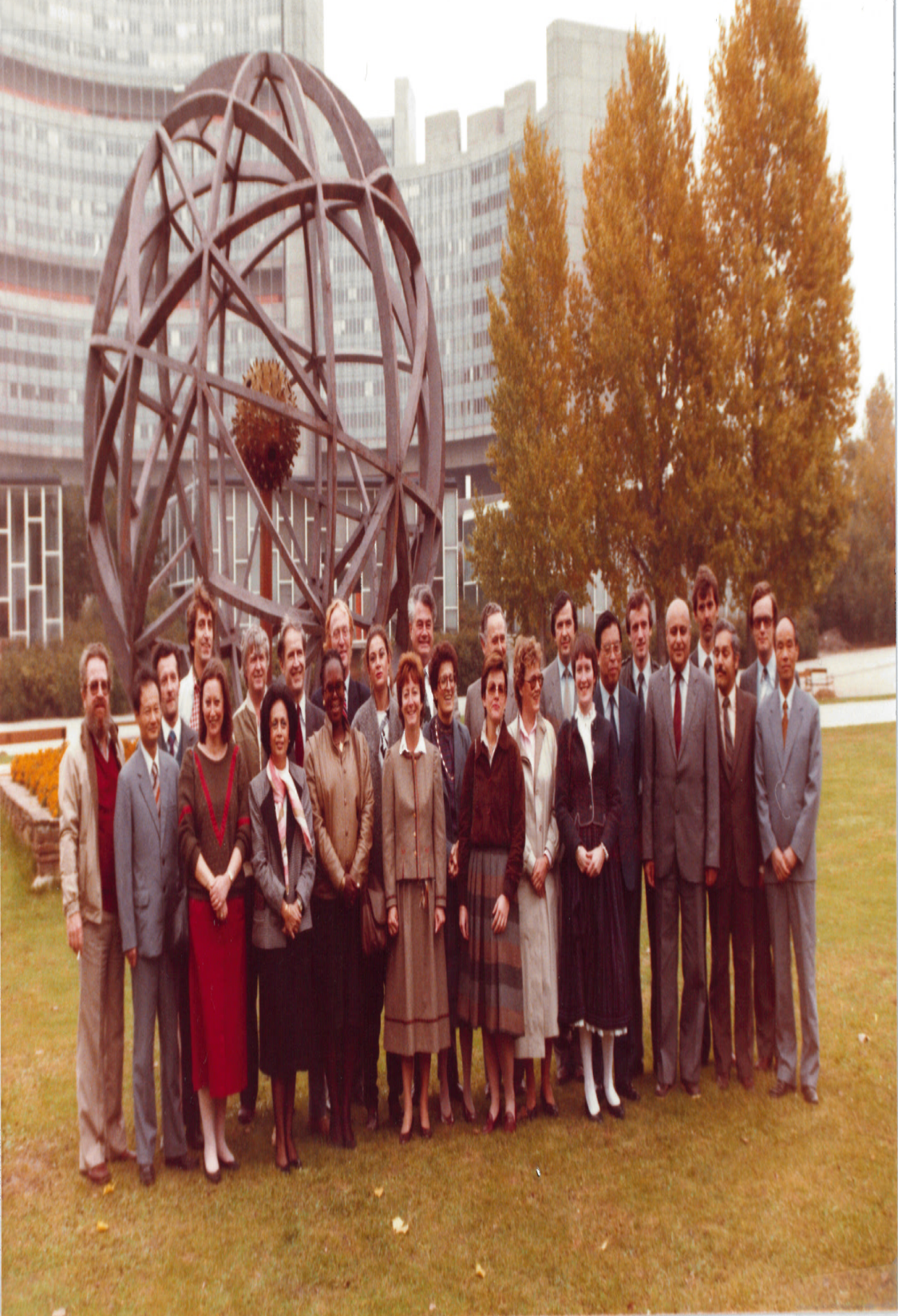 1984-Nuclear Data Section
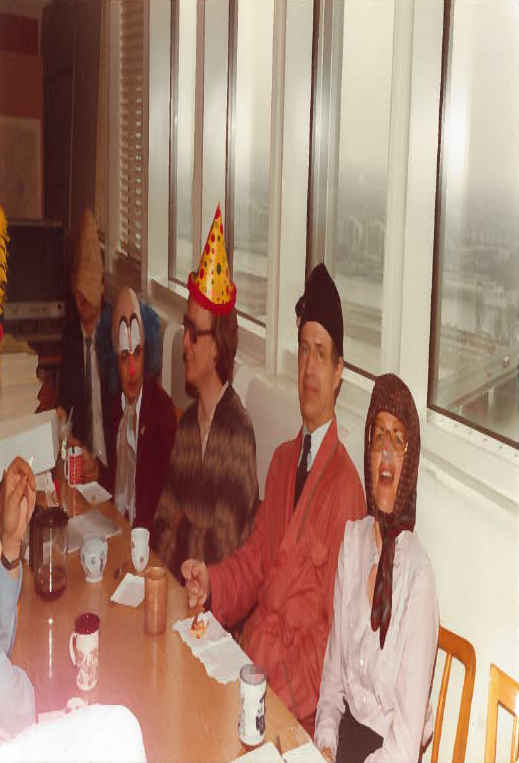 1984-Fasching in NDS (1)
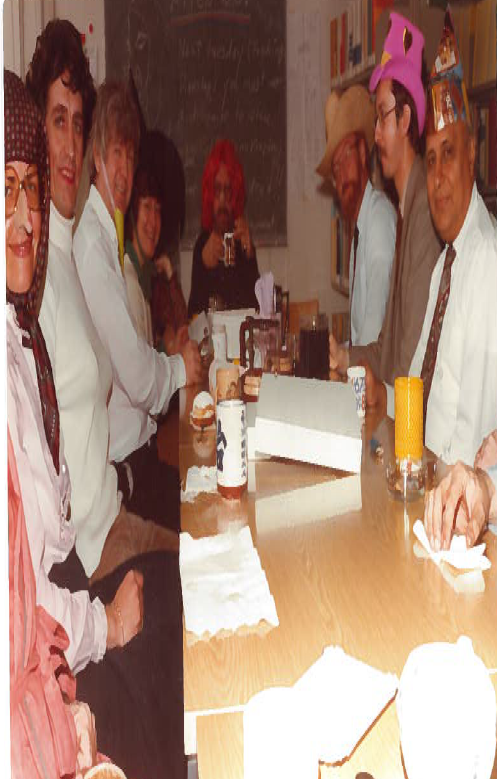 1984-Facsching in NDS (2)
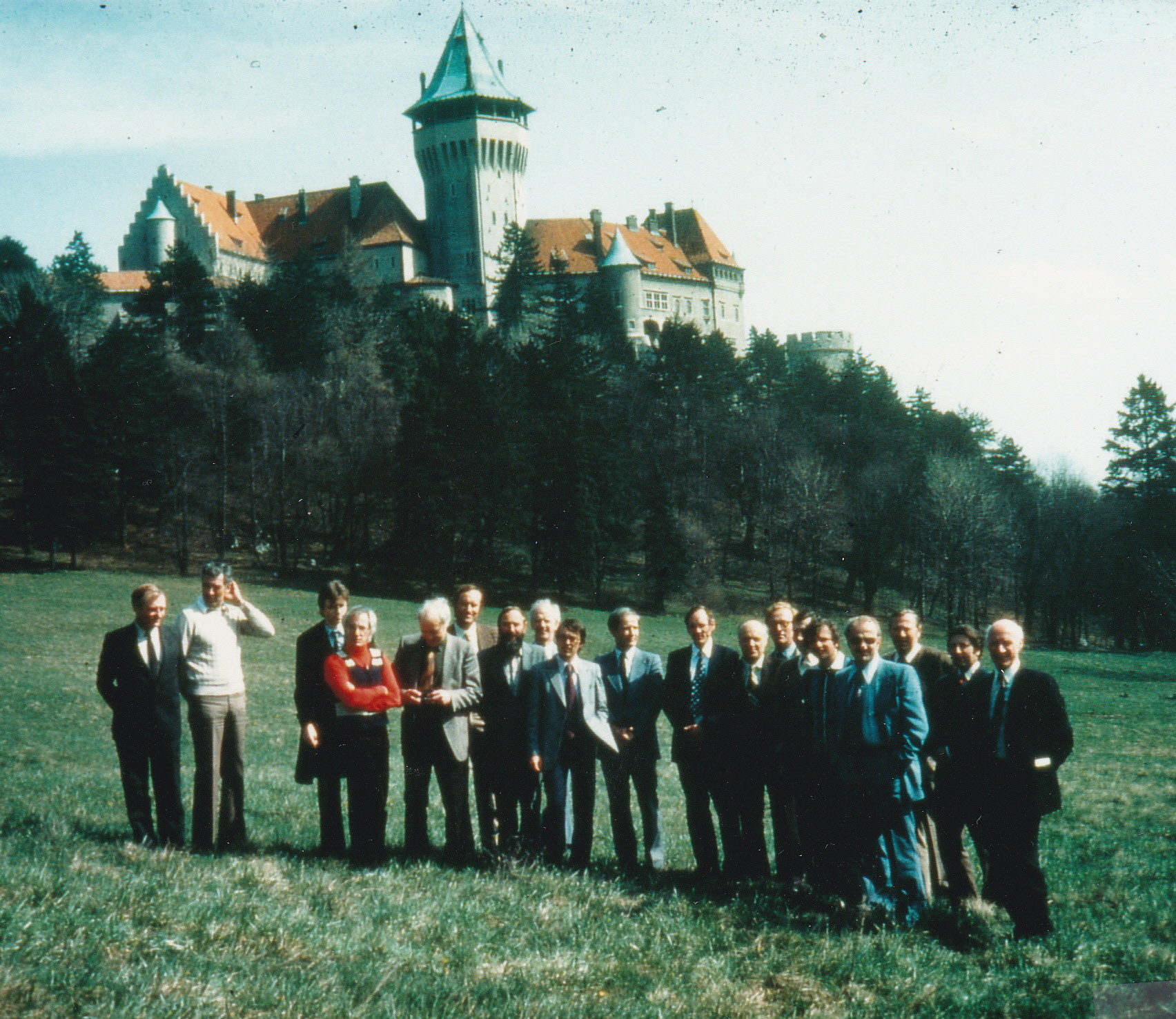 1985-NRDC Smolenice
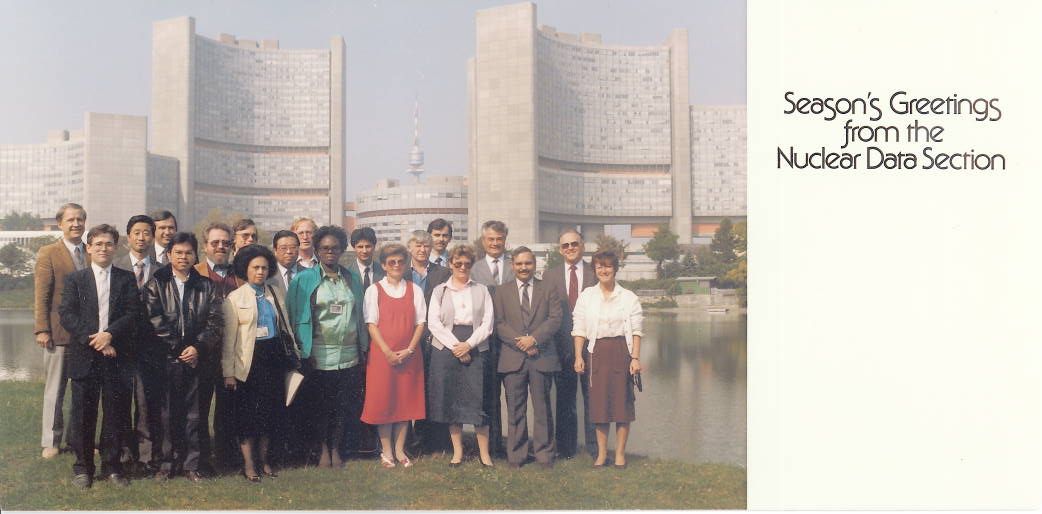 1986-Nuclear Data Section
[Speaker Notes: 1986-NDS]
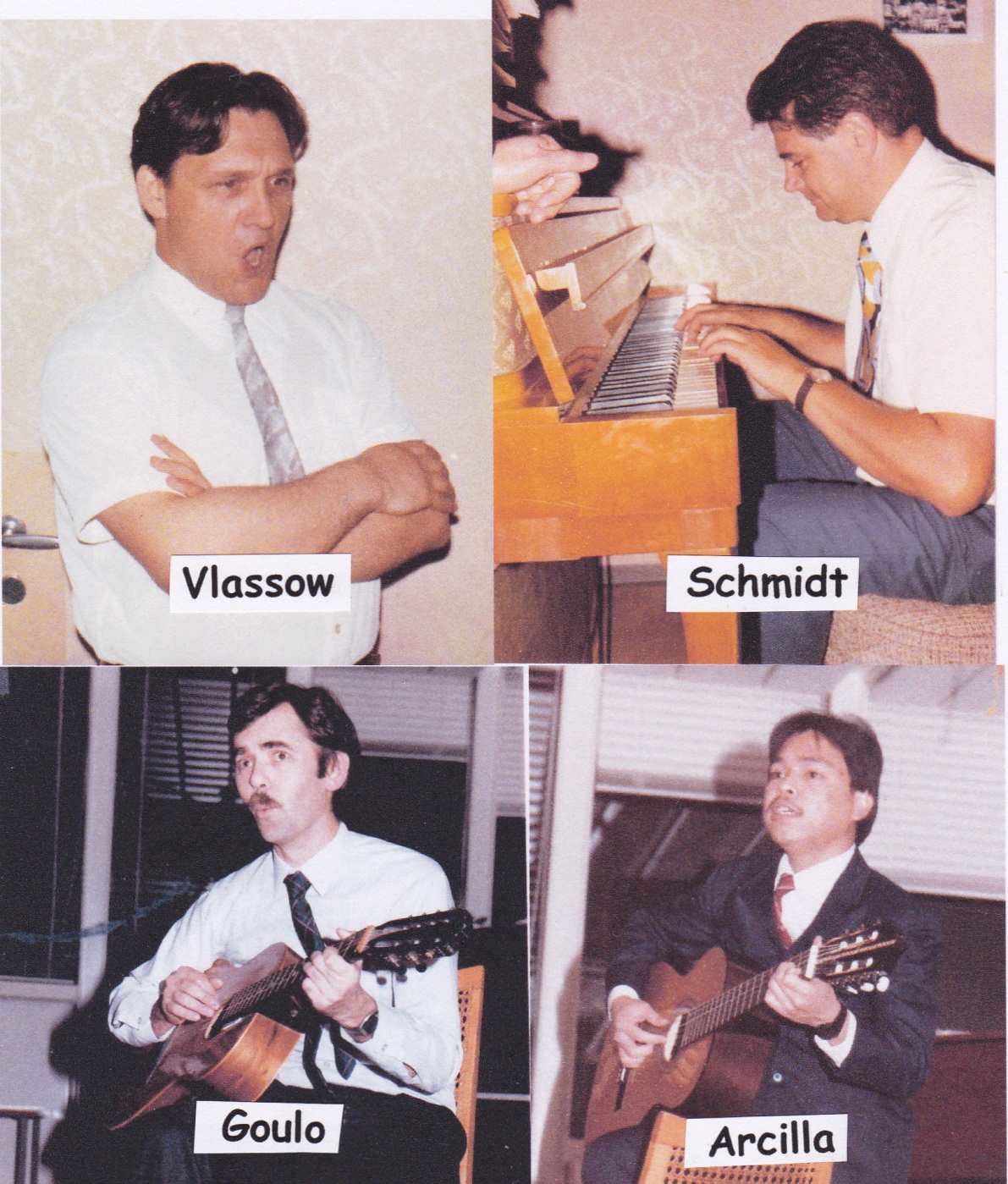 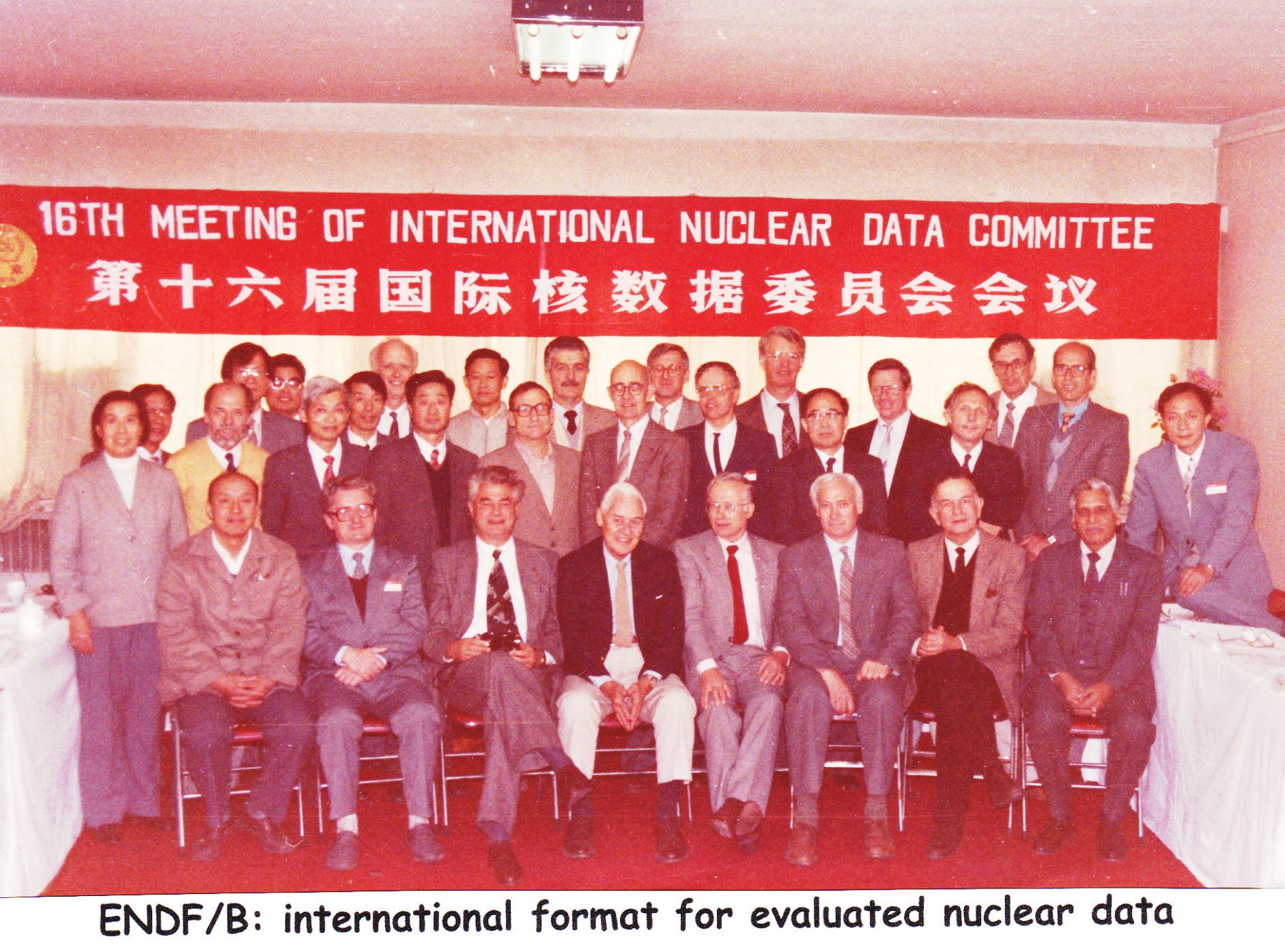 1987
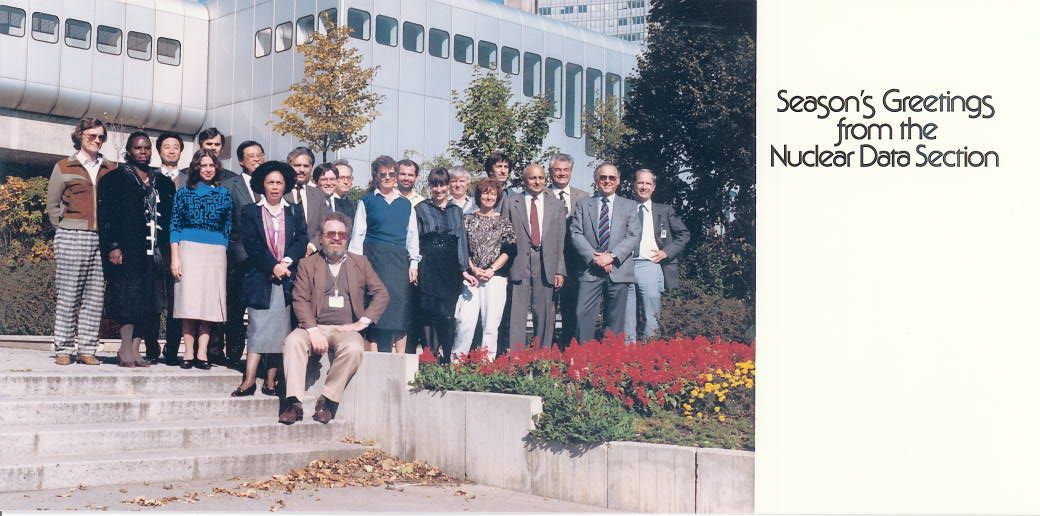 1987-Nuclear Data Section
[Speaker Notes: 1987-NDS]
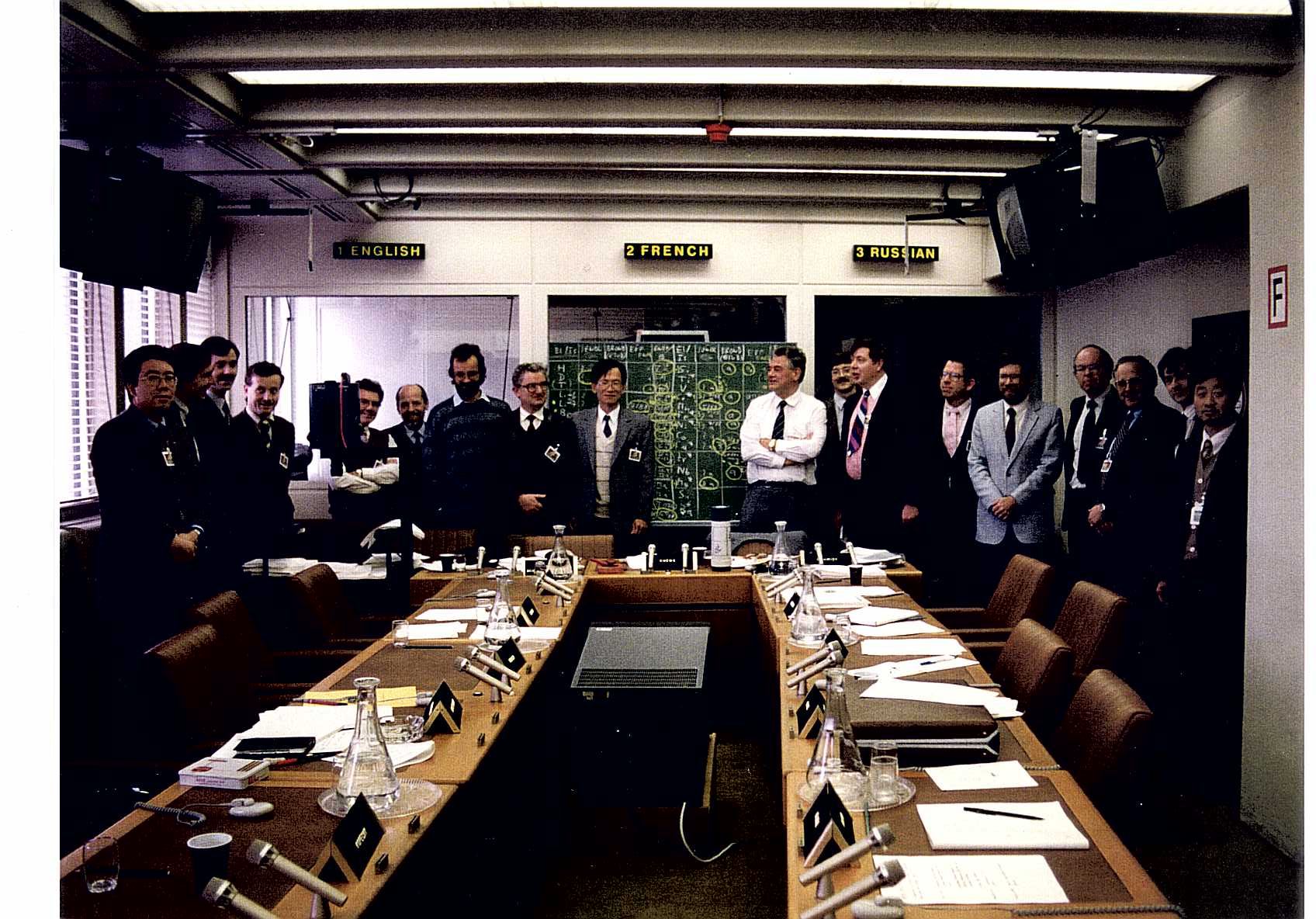 1987-1. FENDL Meeting
[Speaker Notes: 1987-1. FENDL Meeting]
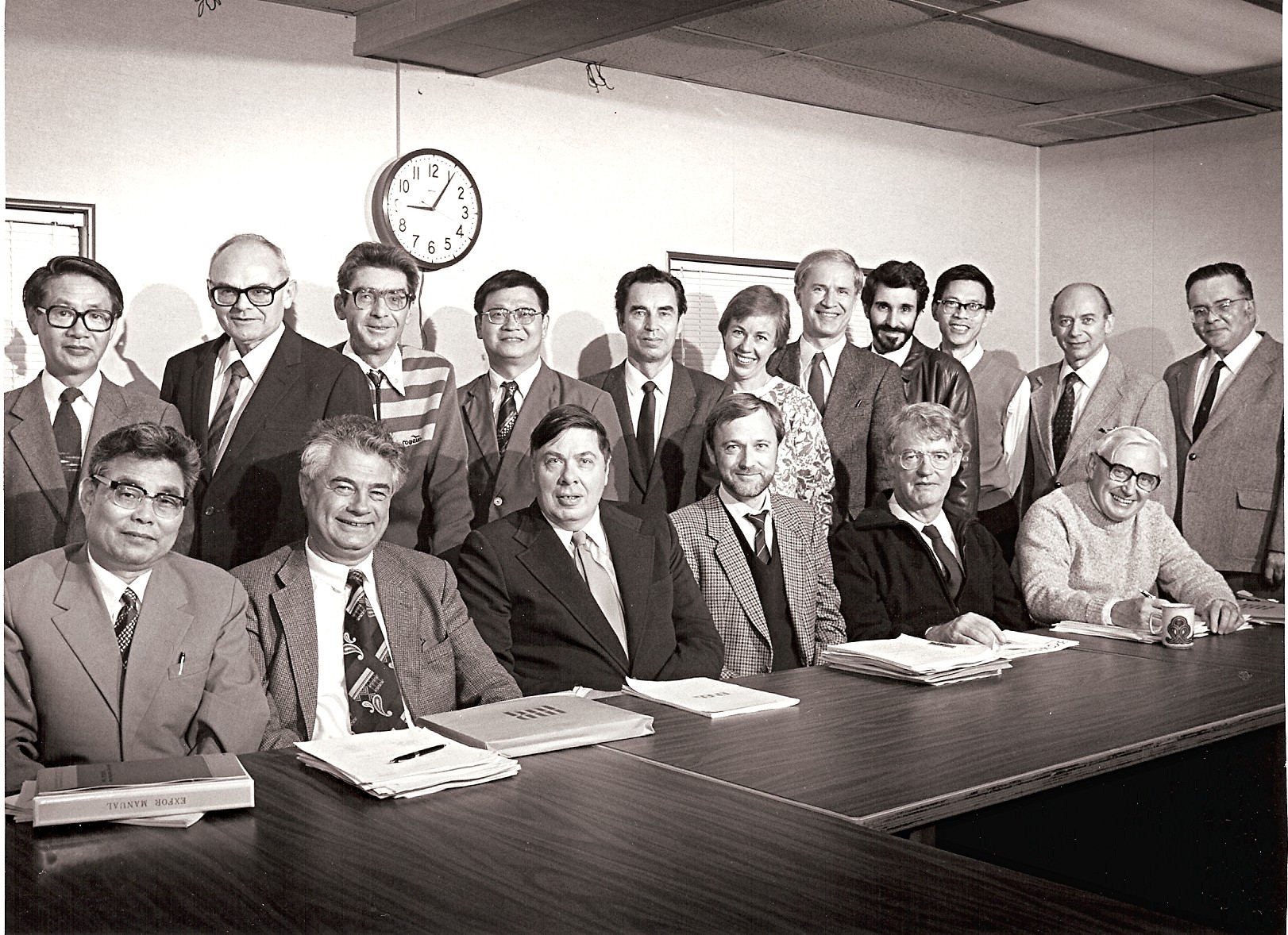 1987-Nuclear Reaction Data Centre Meeting
[Speaker Notes: 1987-Nuclear Reaction Data Centre Meeting]
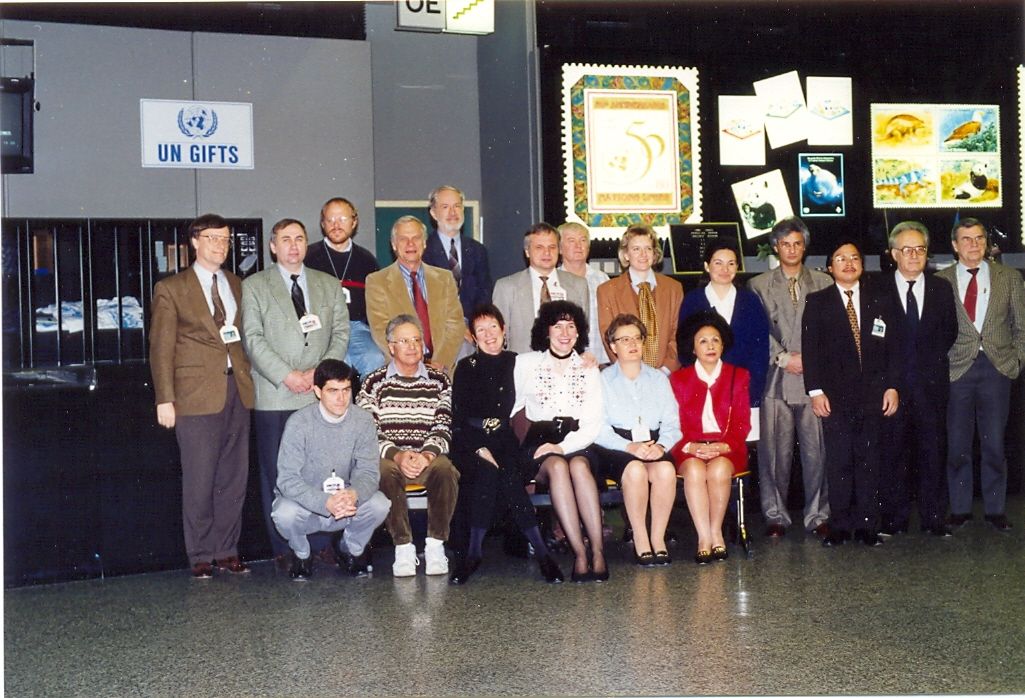 1988-Nuclear Data Section
[Speaker Notes: 1988-NDS-2]
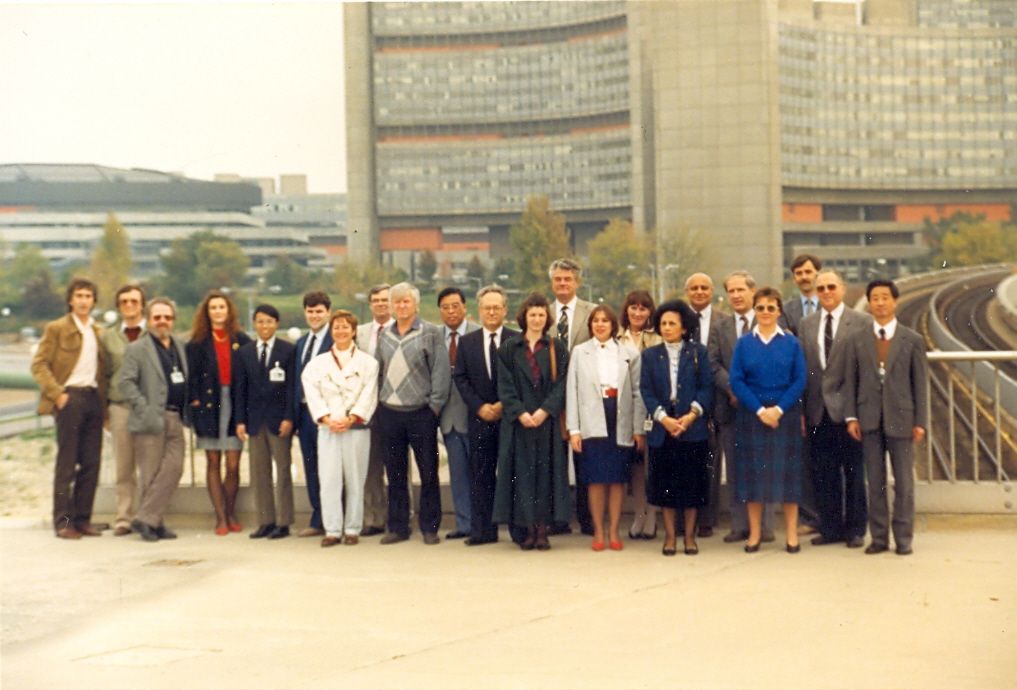 1988-Nuclear Data Section
[Speaker Notes: 1988-NDS]
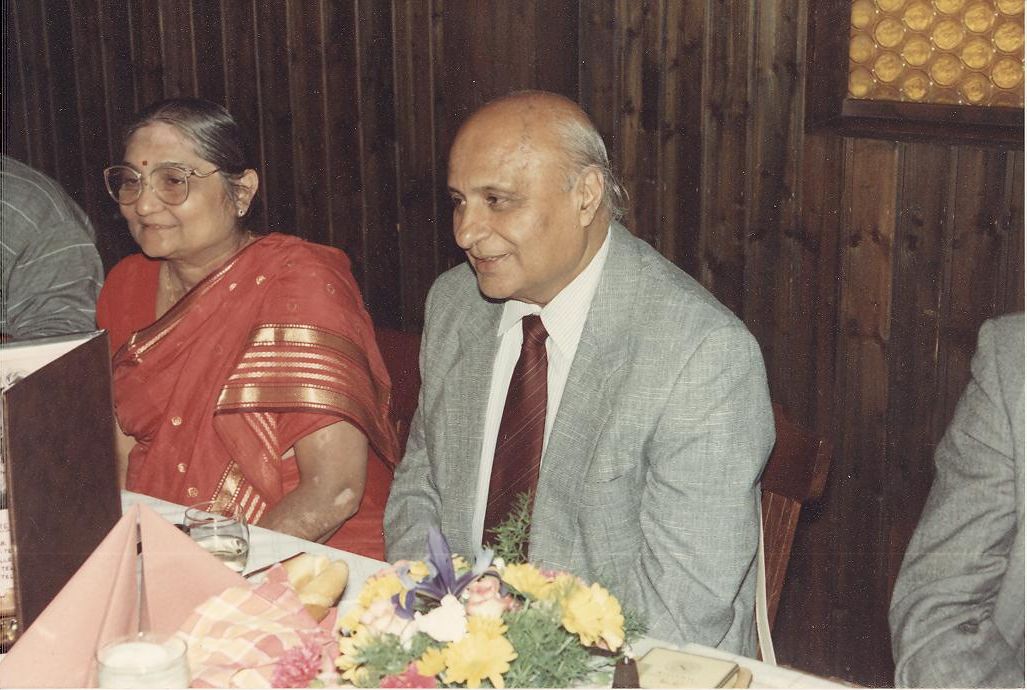 1989-Madhu Mehta
[Speaker Notes: 1989-Madhu Mehta]
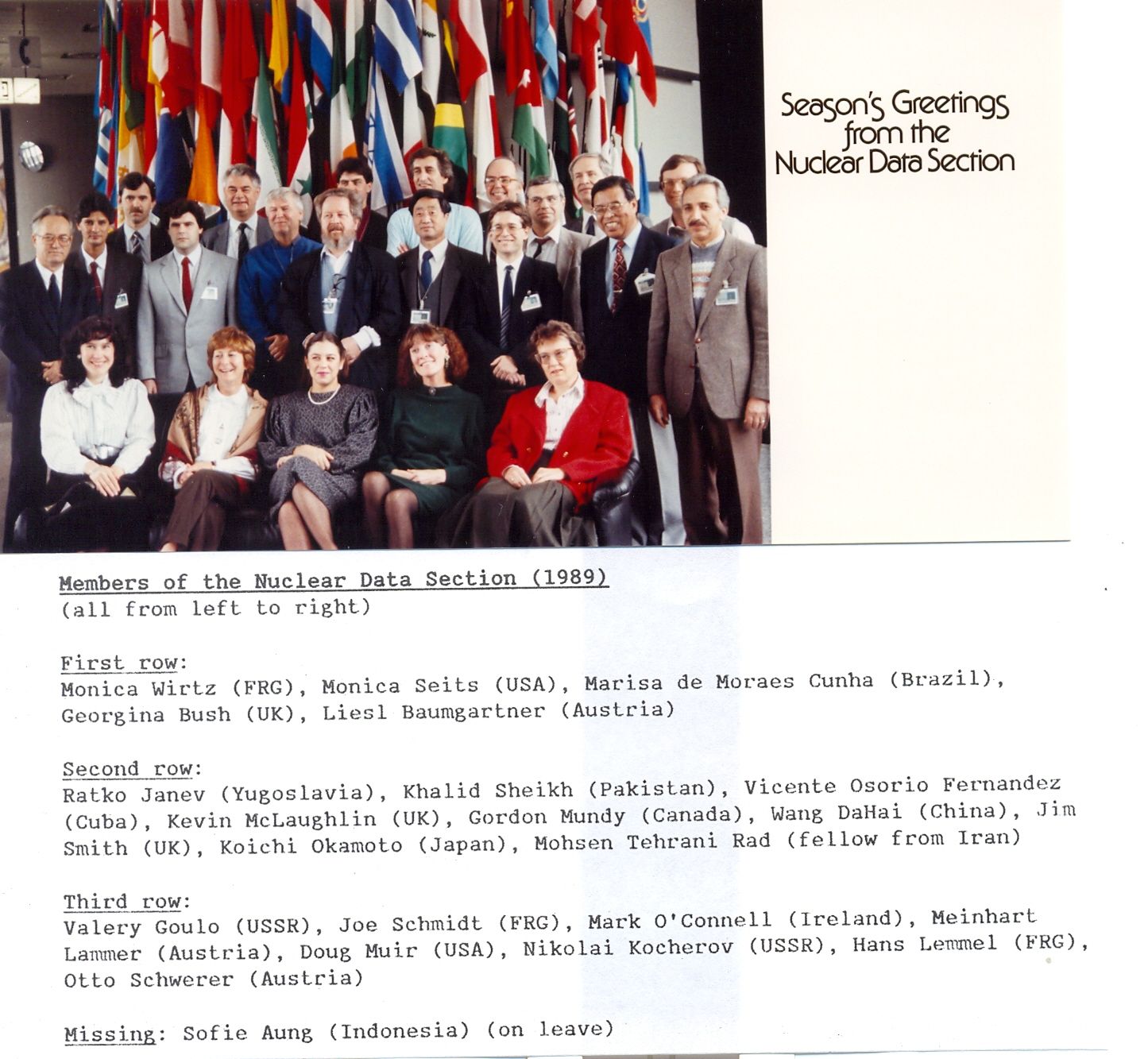 [Speaker Notes: 1989-NDS]
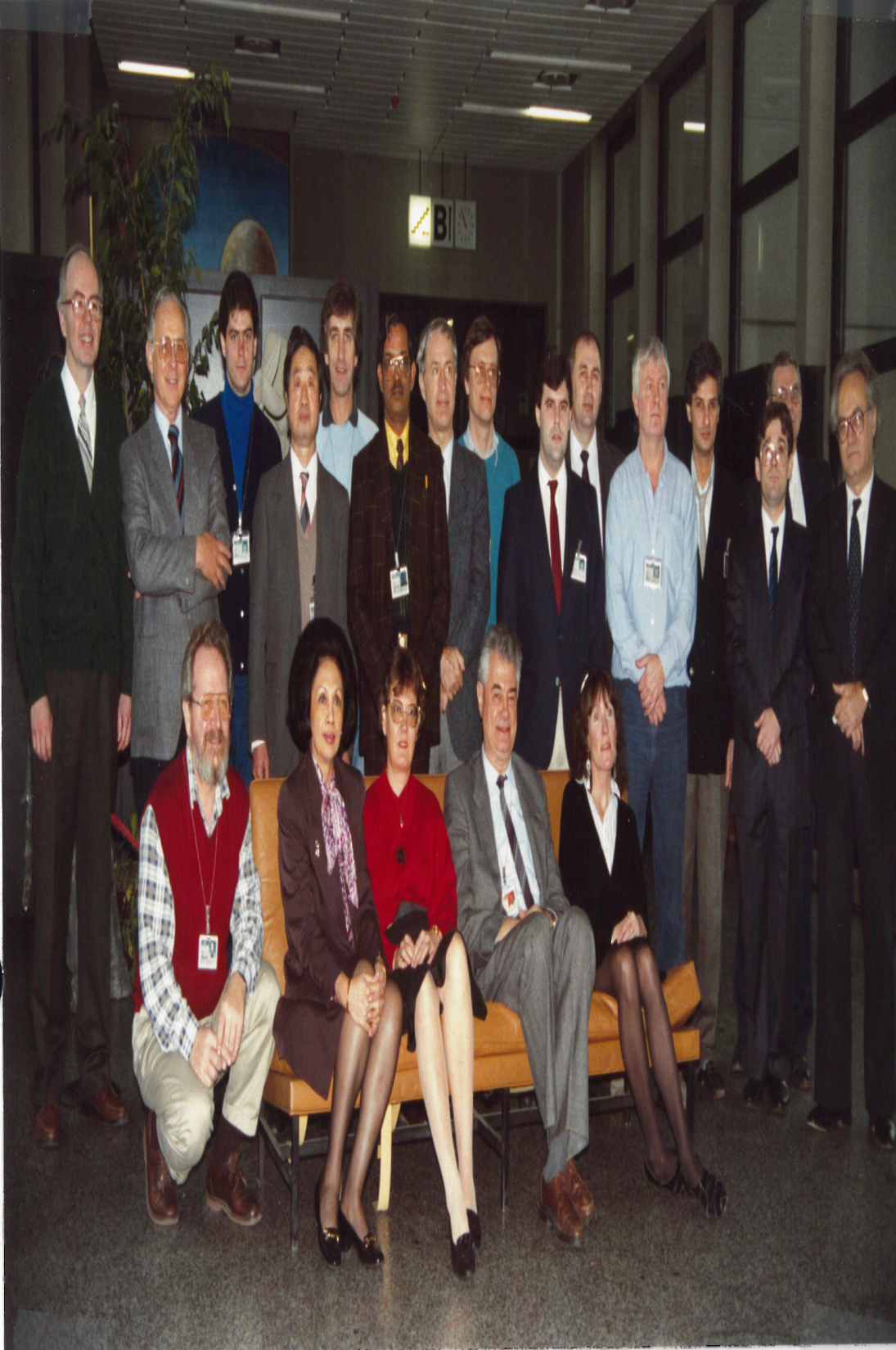 1990-Nuclear Data Section
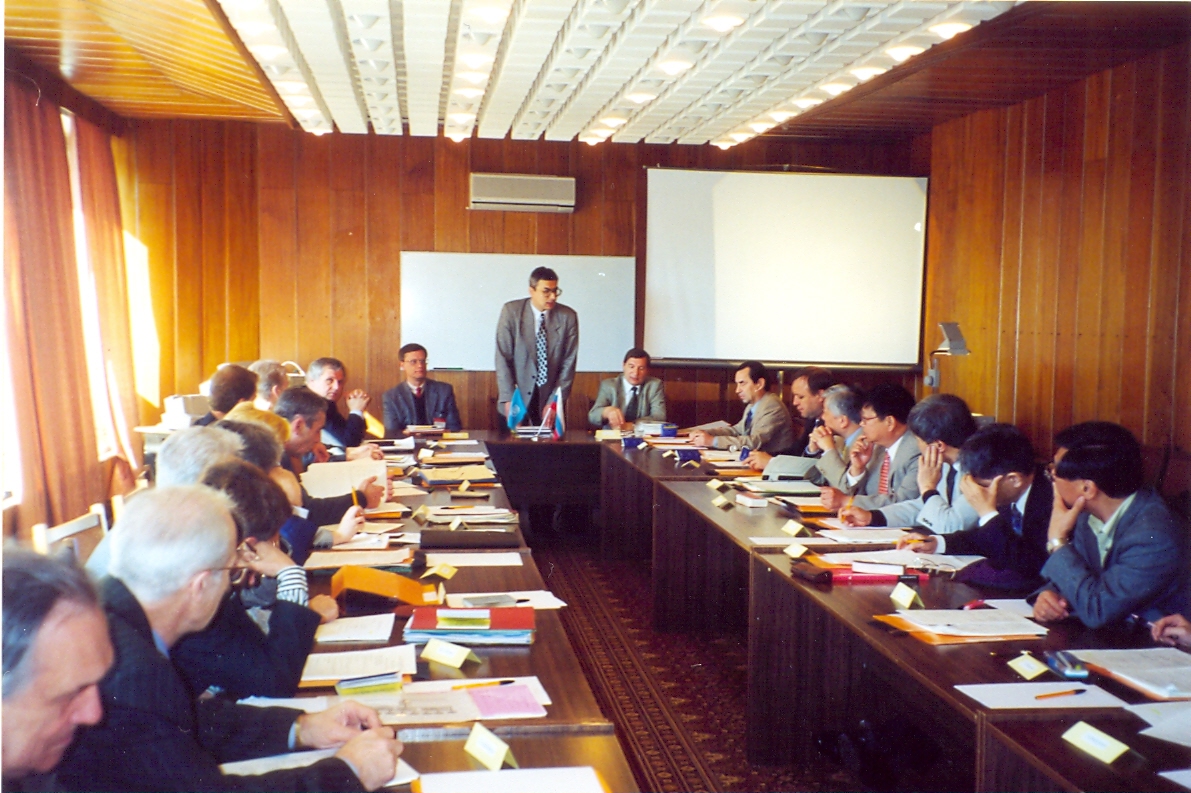 1990-NRDC
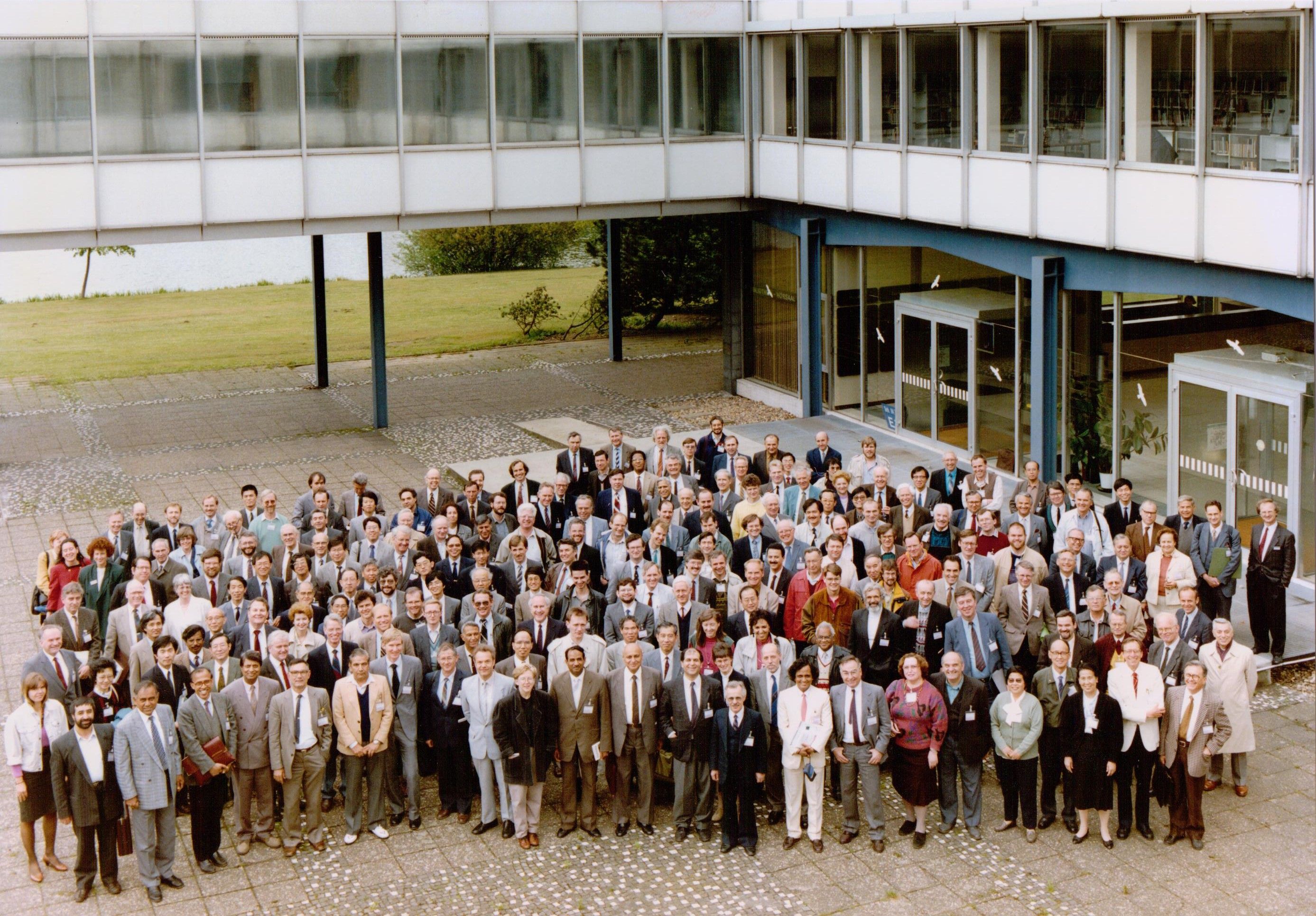 1991-Nuclear Data Conference, Juelich
[Speaker Notes: 1991-ND Conference Juelich]
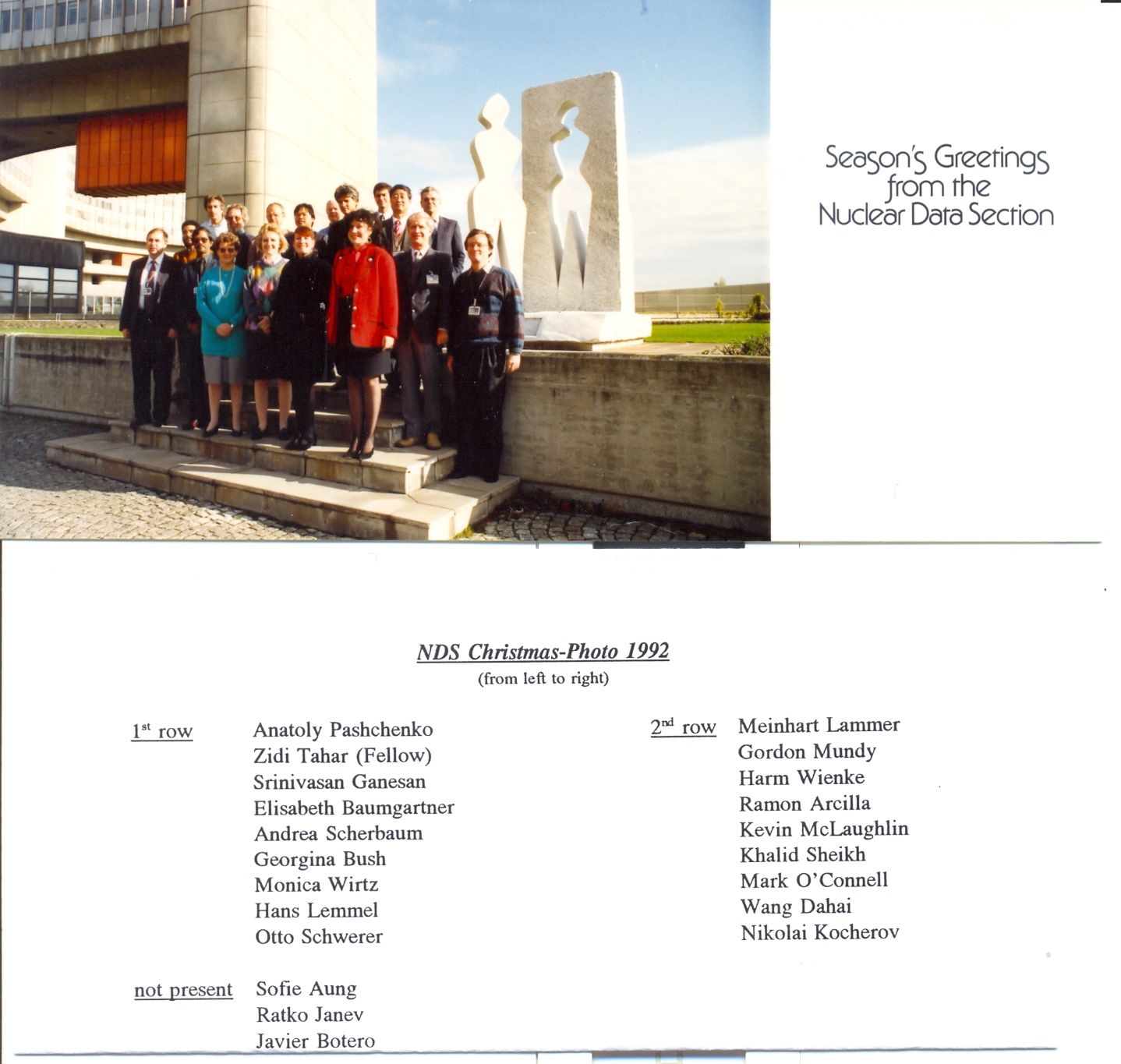 [Speaker Notes: 1992-NDS]
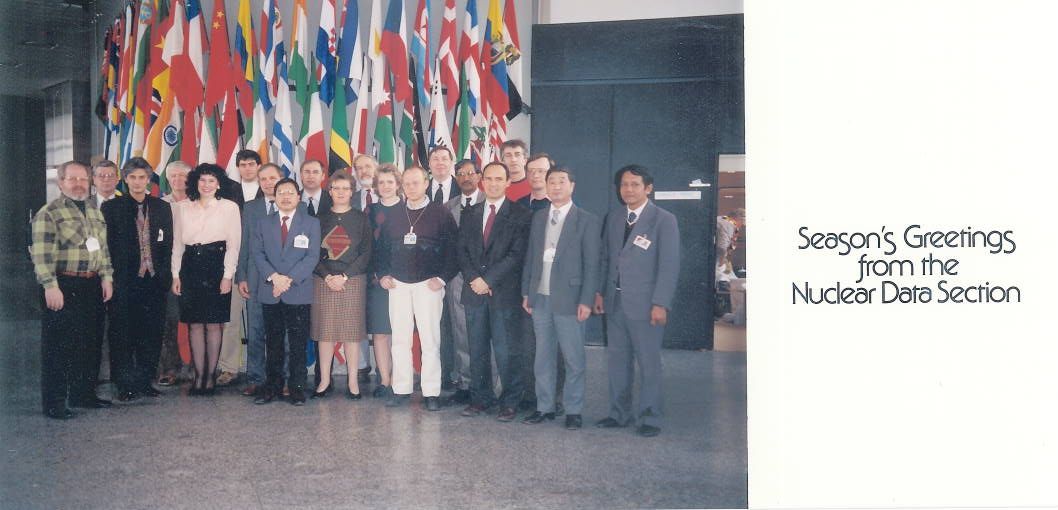 1993-Nuclear Data Section
[Speaker Notes: 1993-NDS]
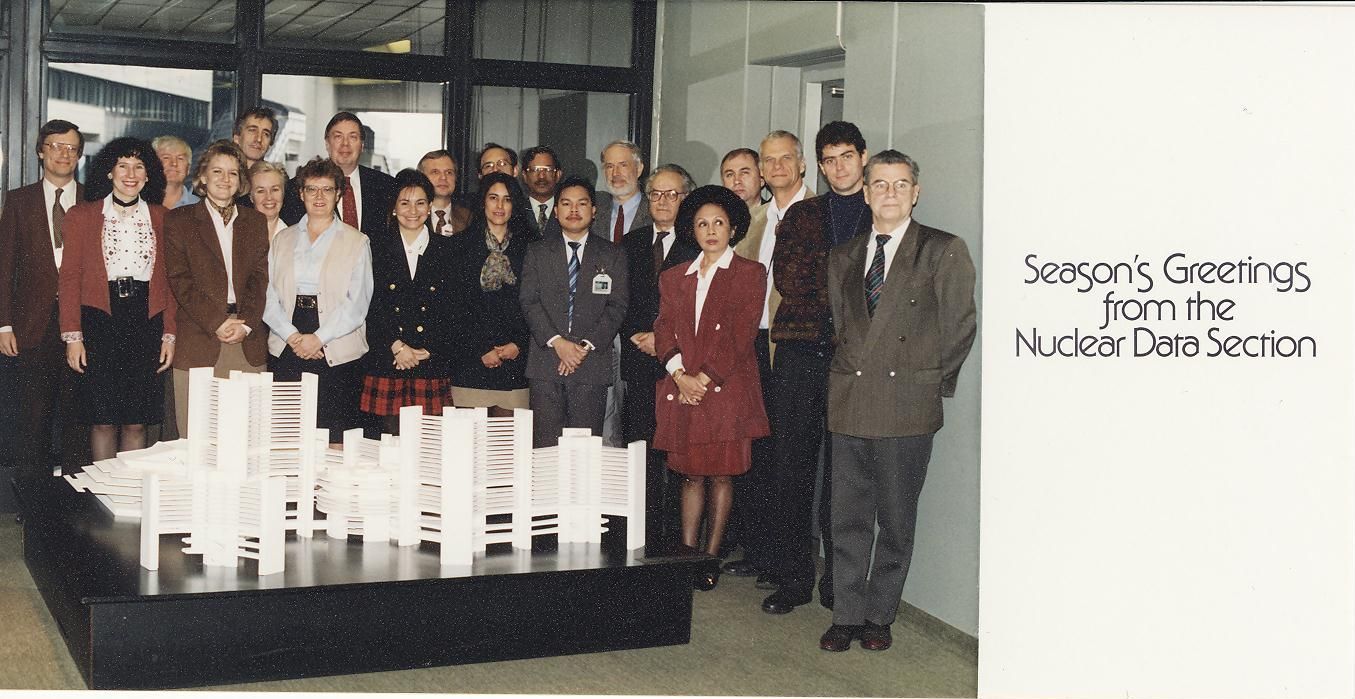 1994-Nuclear Data Section
[Speaker Notes: NDS-1994]
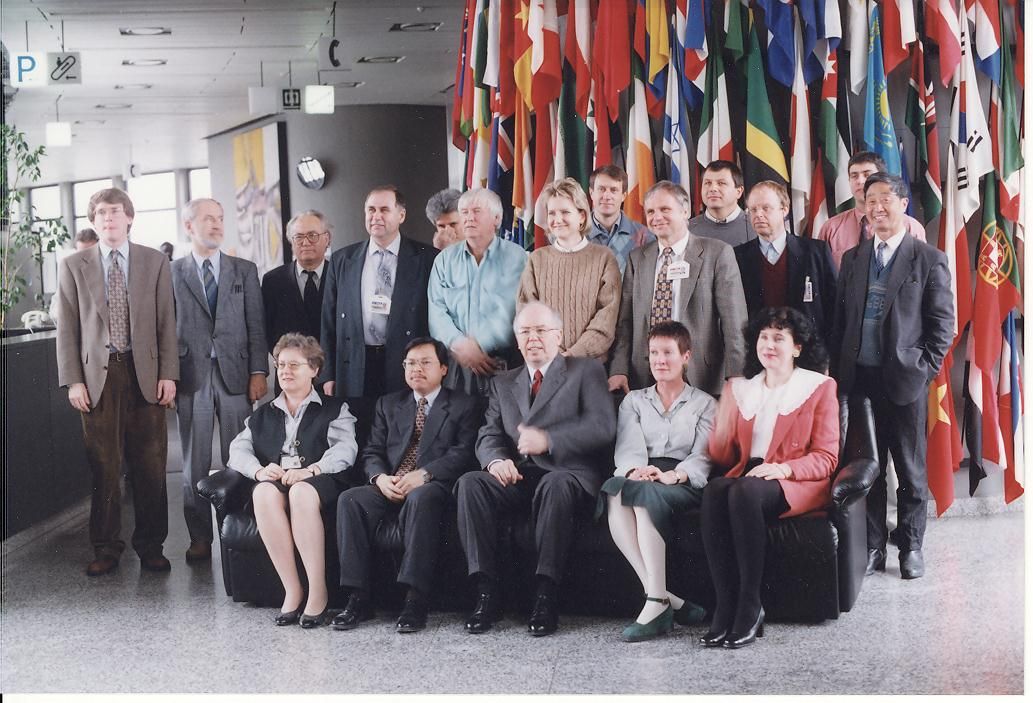 1995-Nuclear Data Section
[Speaker Notes: 1995-NDS]
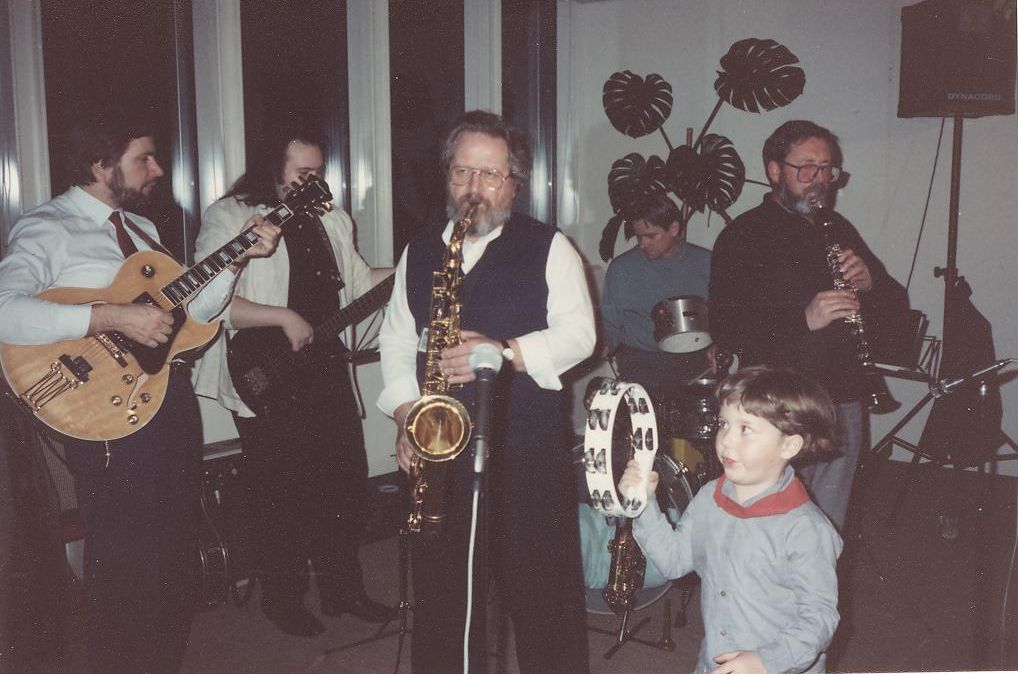 1995-Nuclear Data Section-Christmas Party
[Speaker Notes: 1995-Xmas party-1]
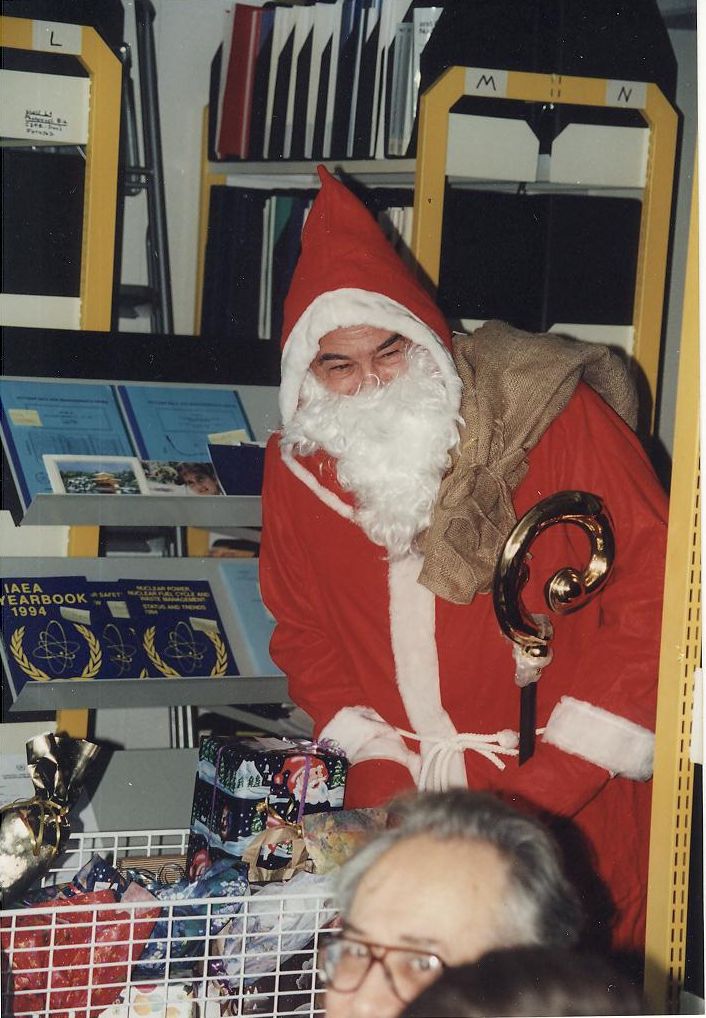 1995-NDS-Christmas Party with Joe Schmidt as Santa Claus
[Speaker Notes: 1995-Xmas party-2 (Joe Schmidt as Santa Claus)]
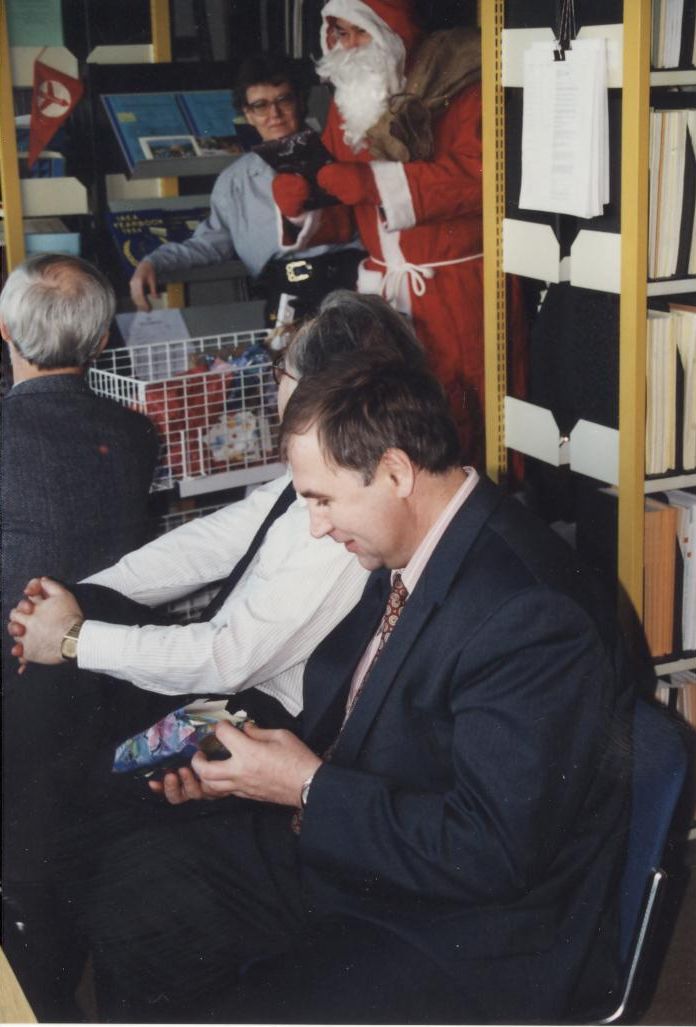 1995-NDS-Christmas Party-presents time
[Speaker Notes: 1995-Xmas party-3-presents]
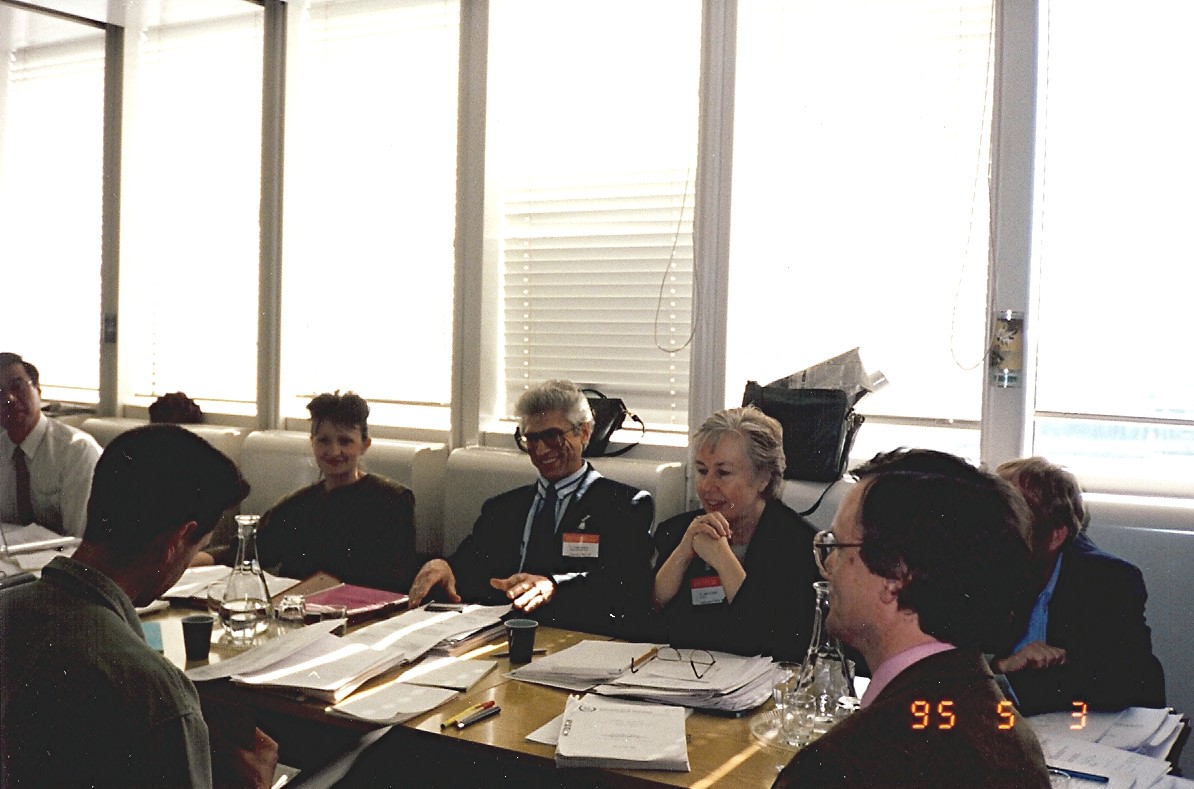 1995-Nuclear Reaction Data Centre Meeting
[Speaker Notes: 1995-Nuclear Reaction Data Centre Meeting]
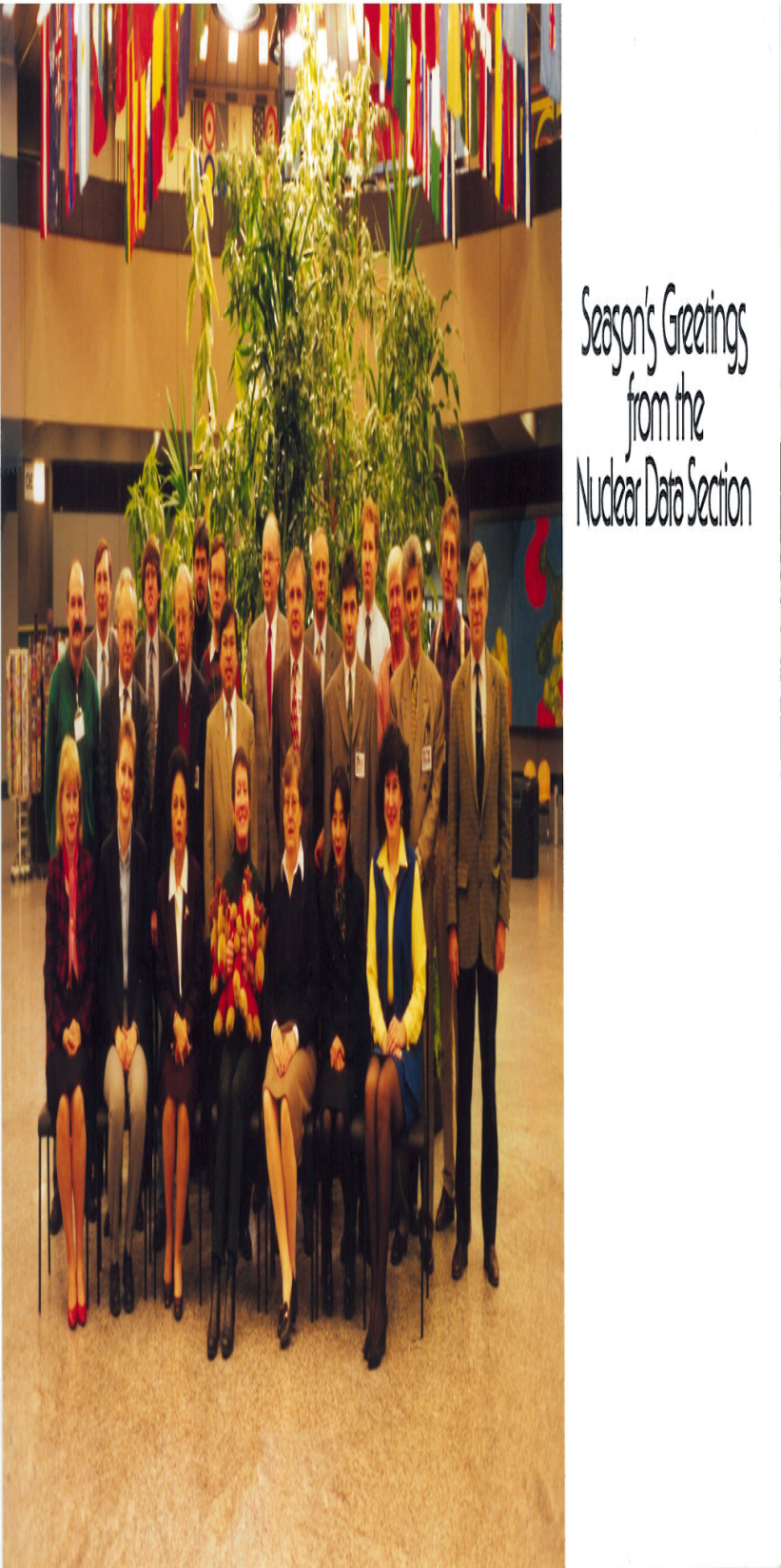 1997-Nuclear Data Section
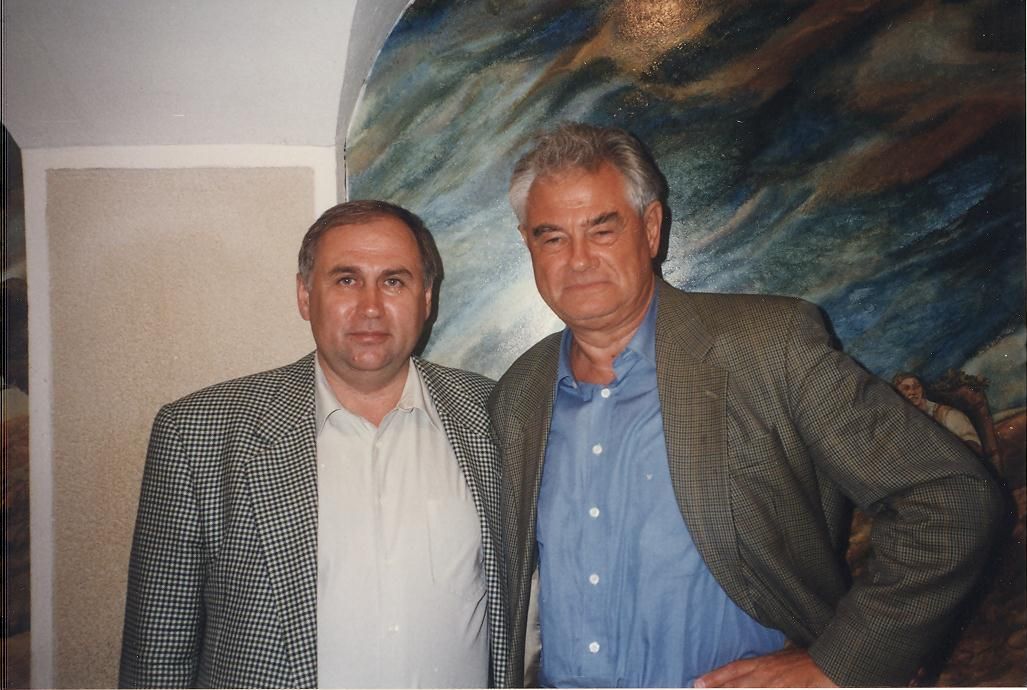 1997-Nuclear Data Section –A.B. Paschenko and J. Schmidt
[Speaker Notes: 1997-NDS]
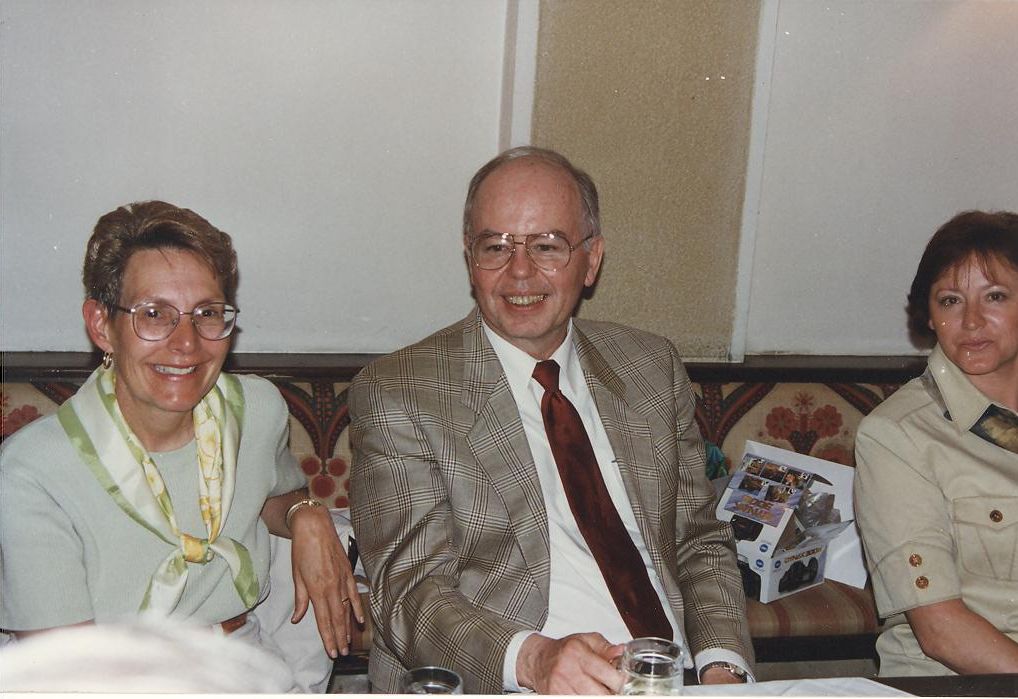 1997-NDS-Doug Muir
[Speaker Notes: 1997-NDS-2]
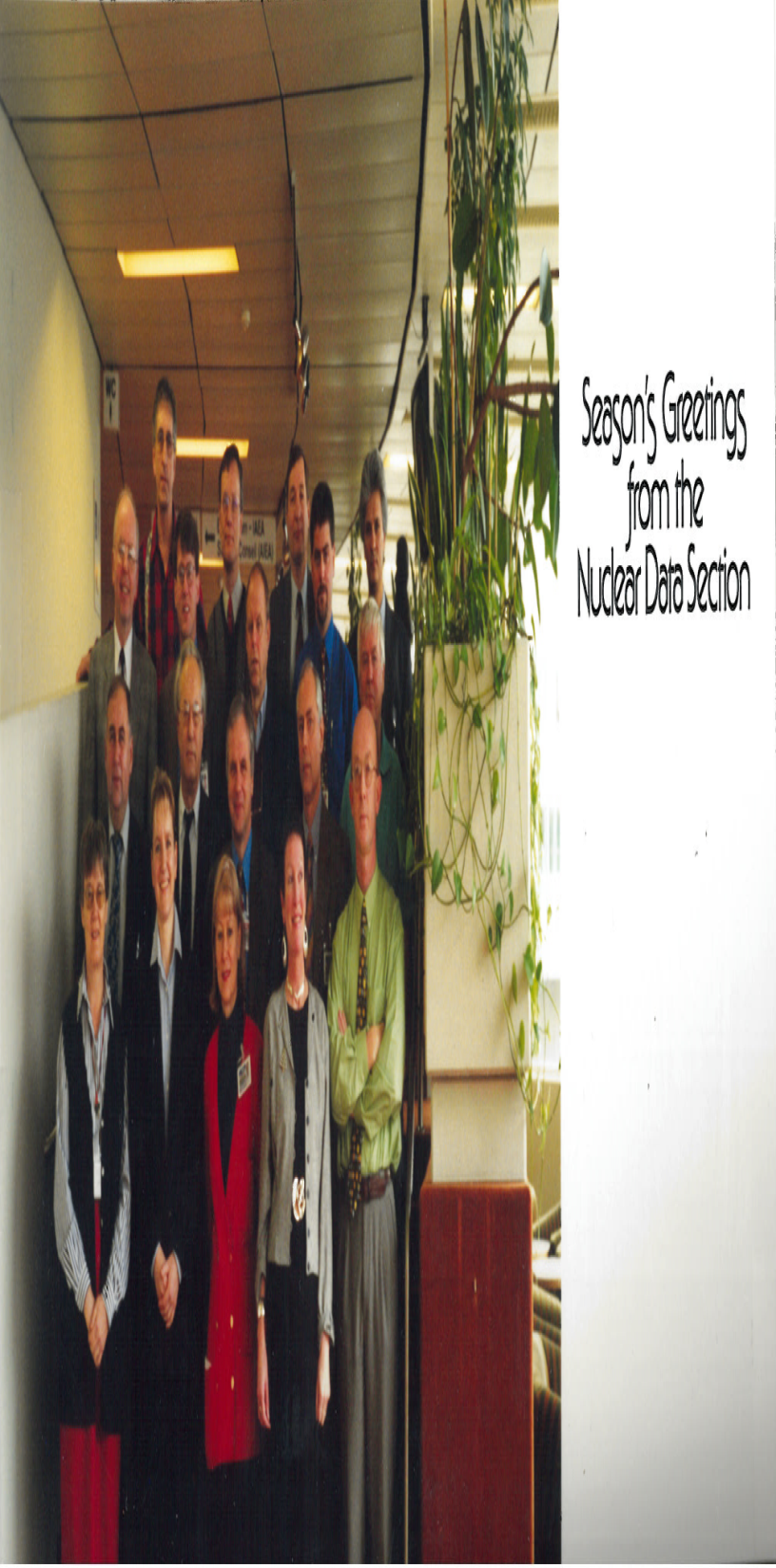 1998
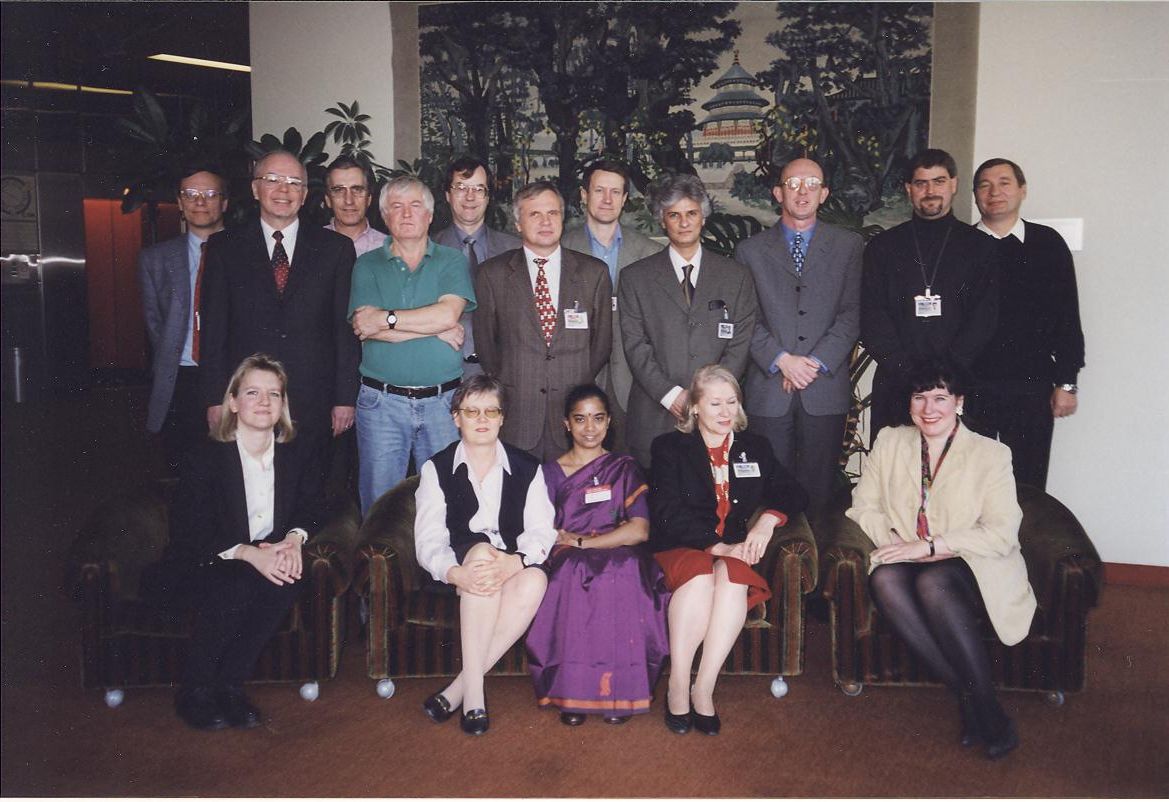 1999-Nuclear Data Section
[Speaker Notes: 1999-NDS]
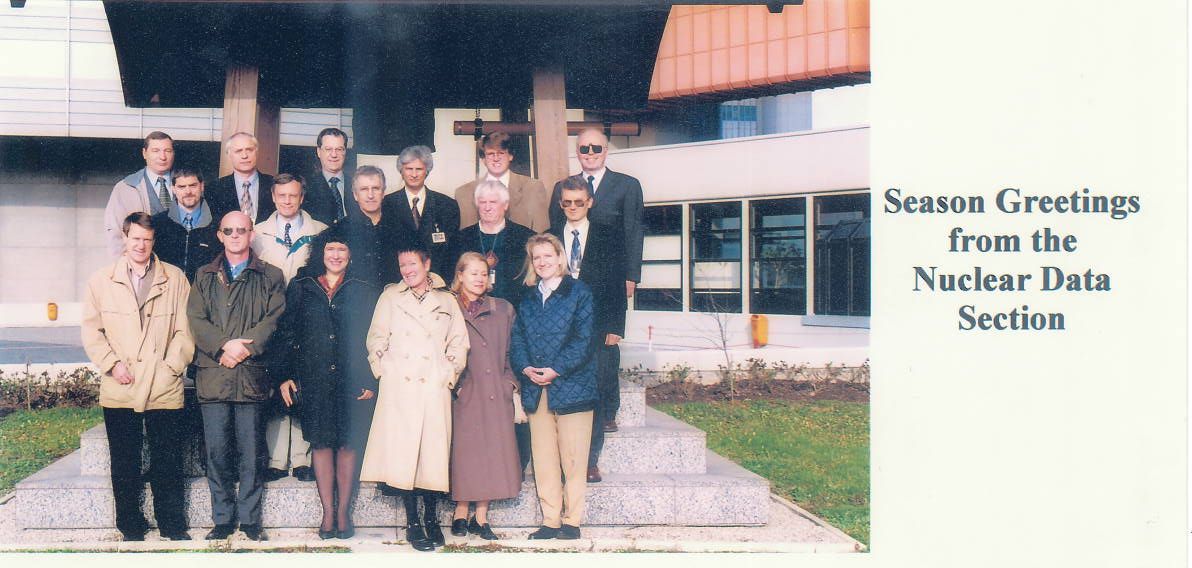 2000-Nuclear Data Section
[Speaker Notes: 2000-NDS]
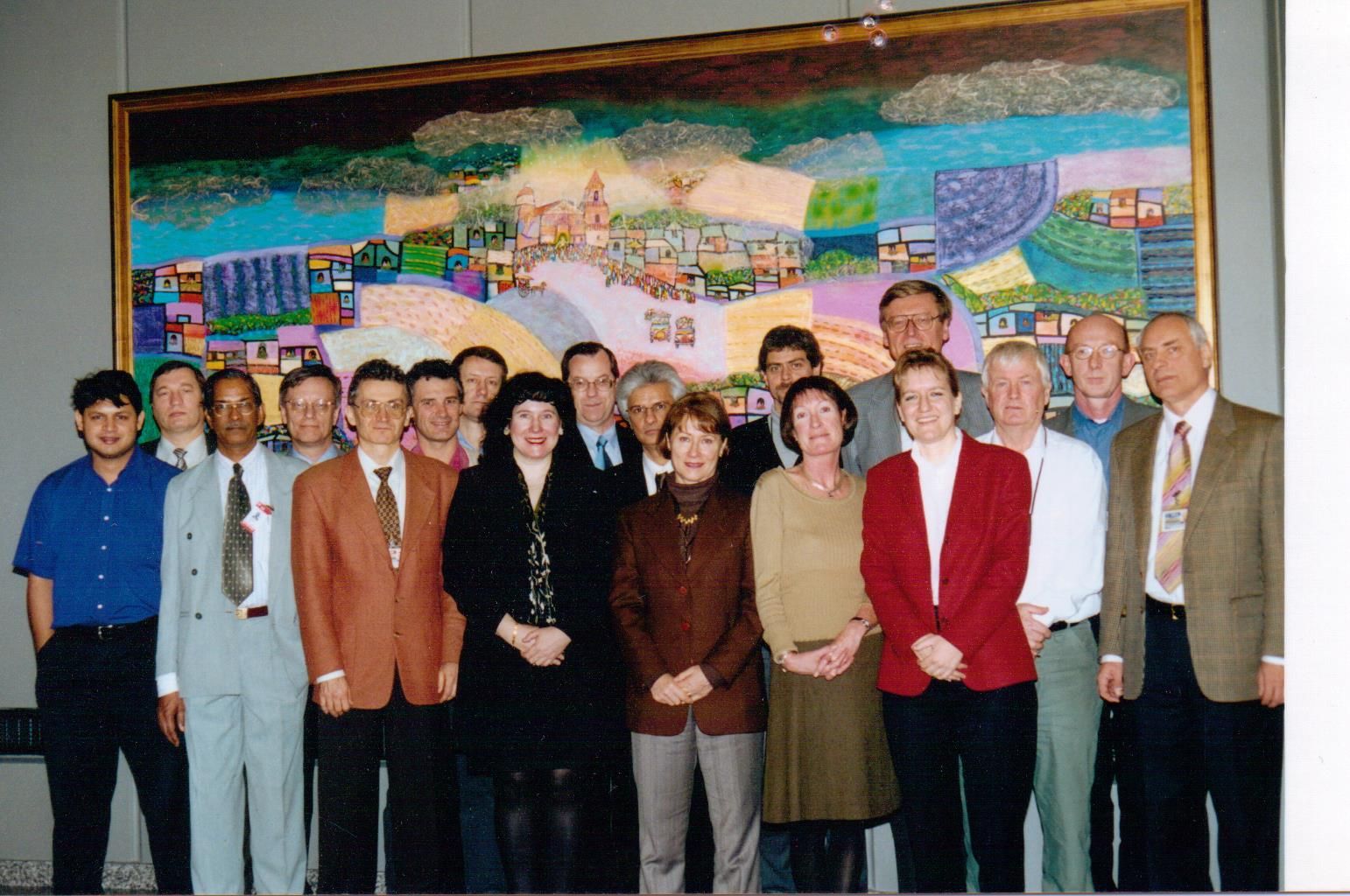 2002-Nuclear Data Section
[Speaker Notes: 2002-NDS-Christmas card]
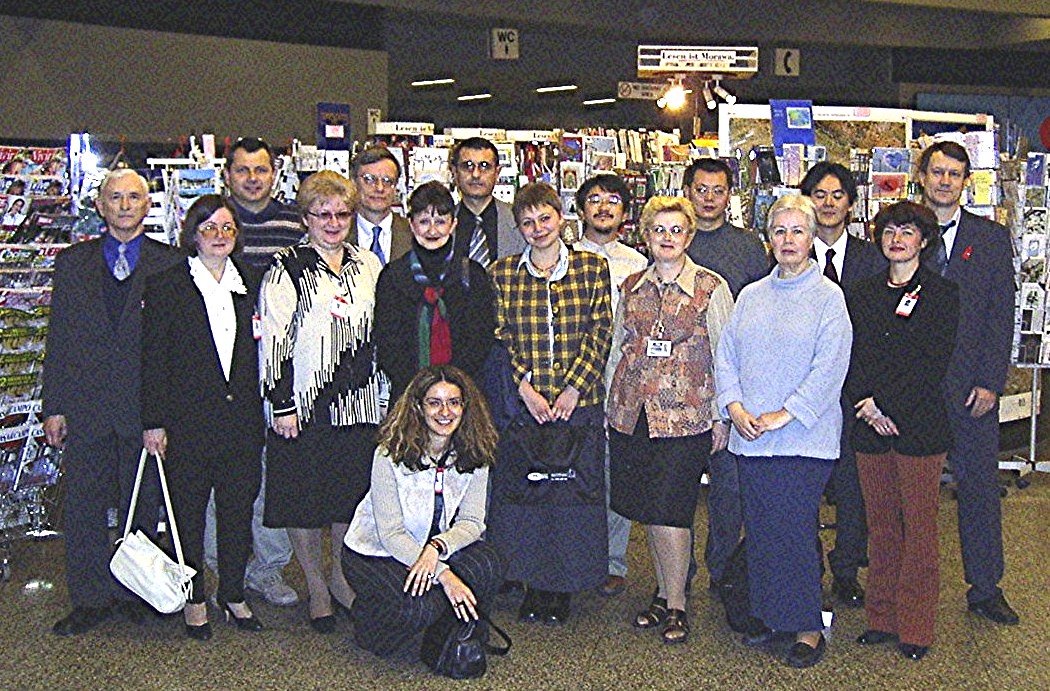 2003-NRDC Workshop
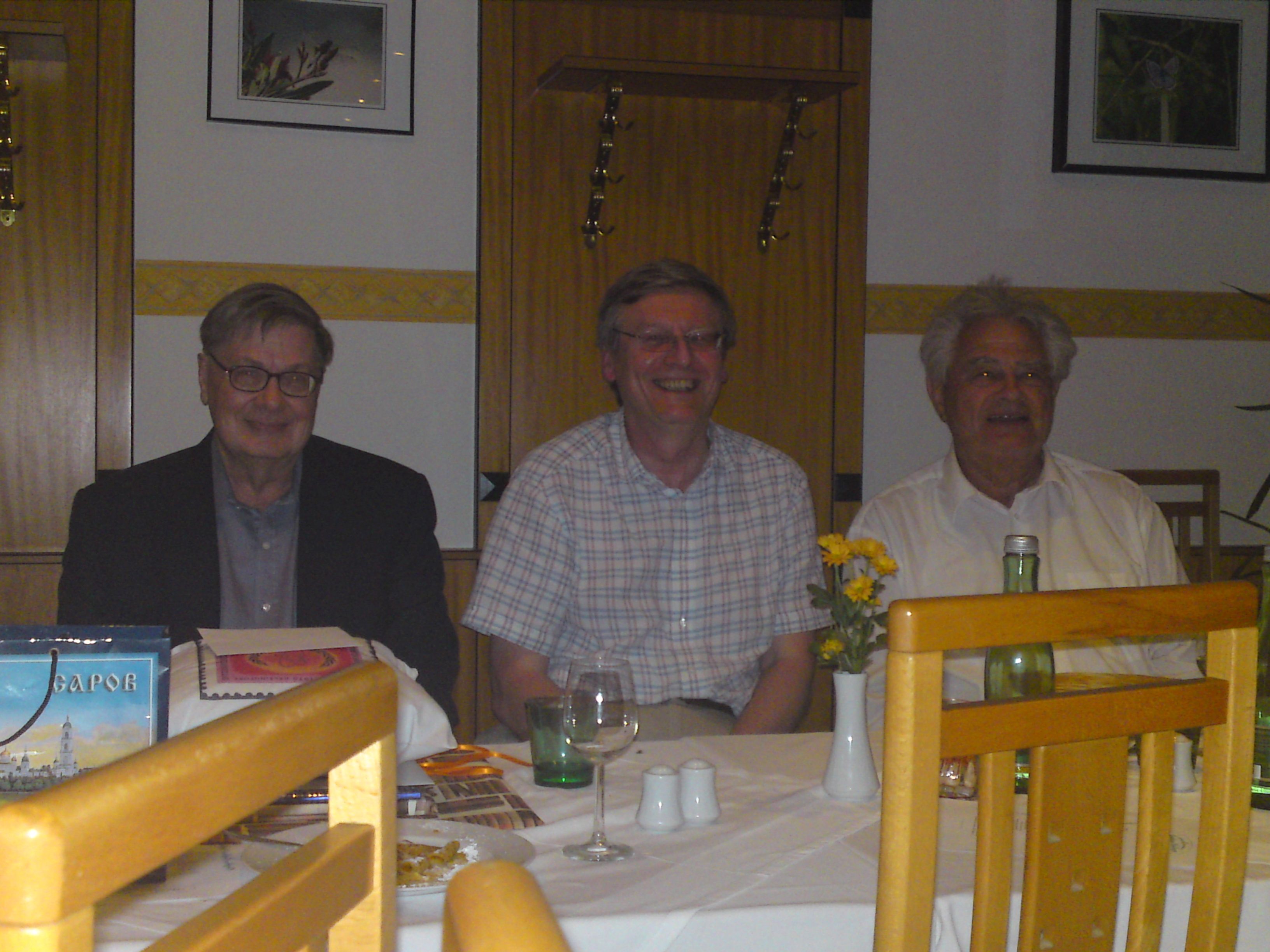 2003-Alan Nichols’s Farewell with Joe Schmidt and Charlie Dunford
[Speaker Notes: 2003-Alan Nichols’s Farewell with Charlie Dunford and Joe Schmidt]
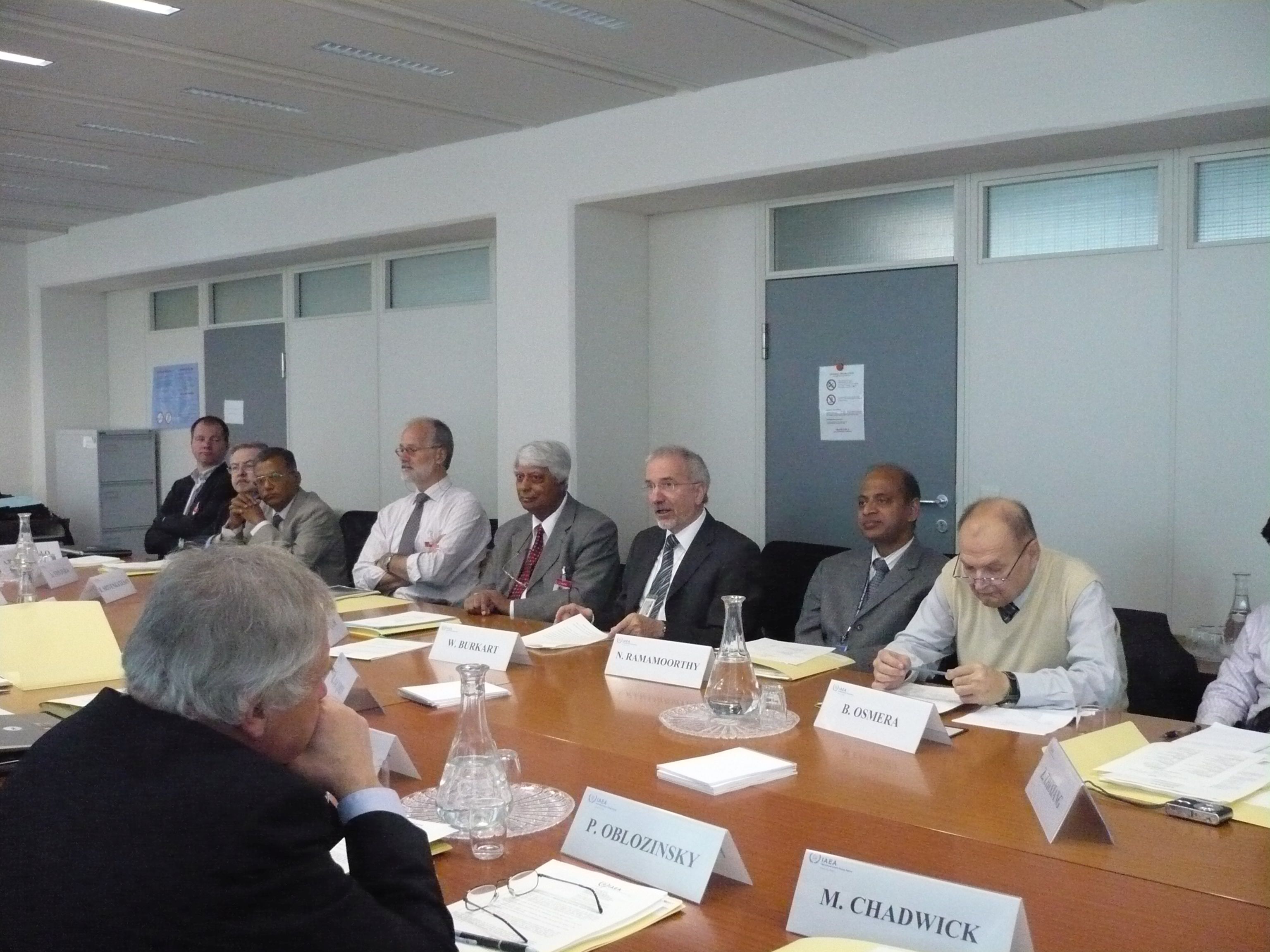 2008-International Nuclear Data Committee Meeting
[Speaker Notes: 2008-International Nuclear Data Committee]
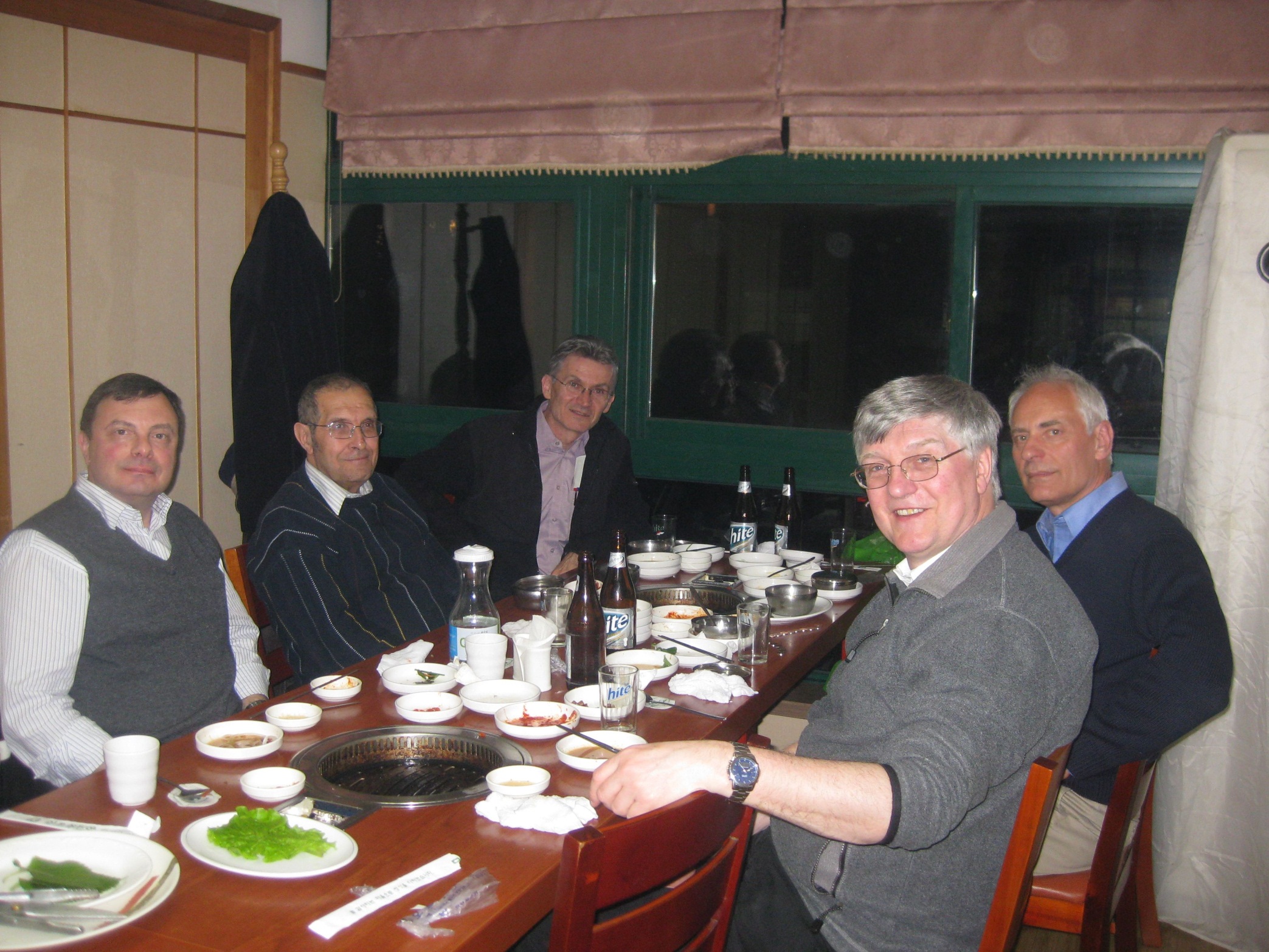 2010-Nuclear Data Conference, Jeju Island, Korea
[Speaker Notes: 2010-ND Conference in Jeju Island, Korea (Daniel Abriola,  Saed Mughabghab, Andrej Trkov, Mike Herman and Robin Forrest)]
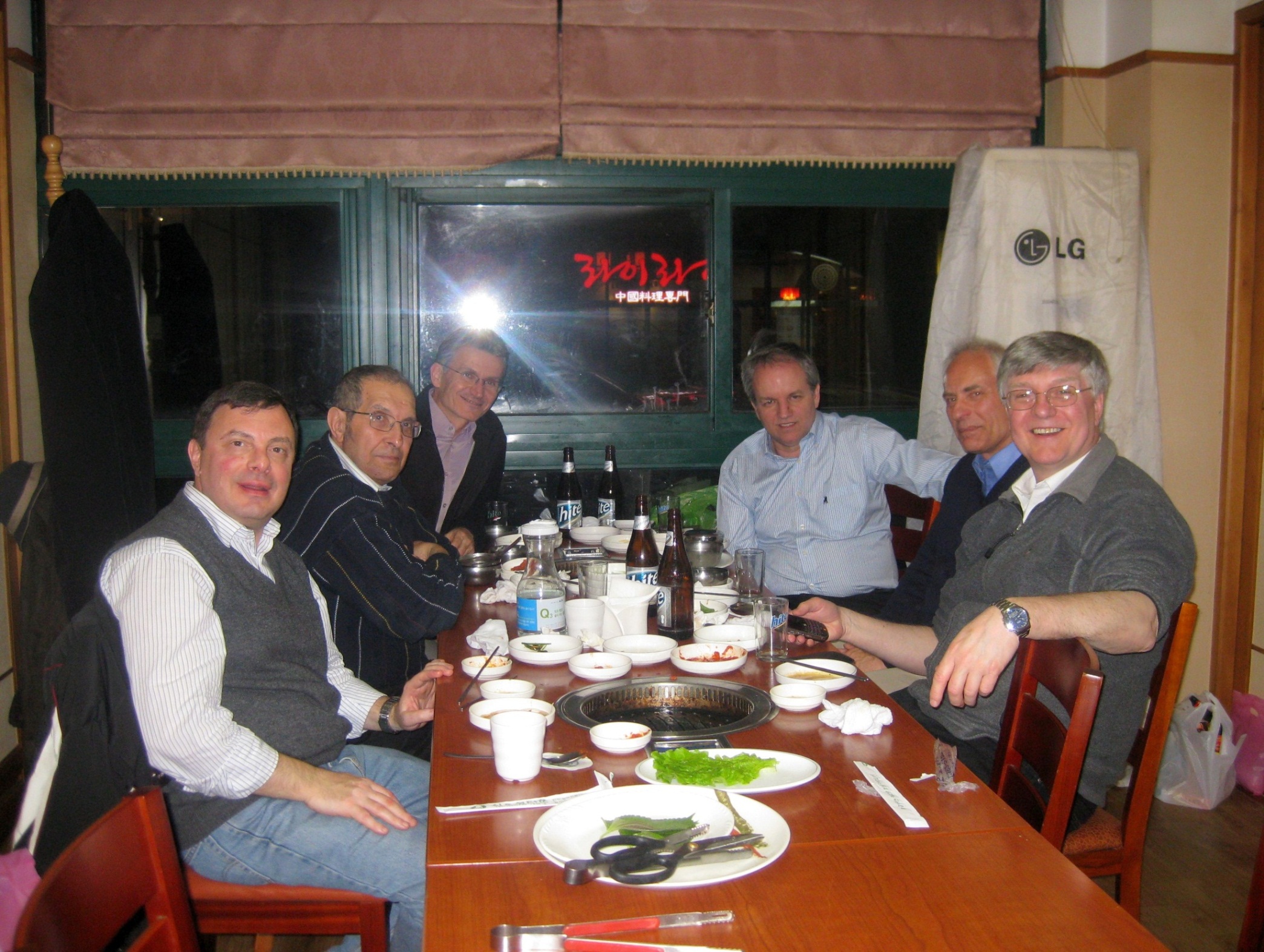 2010-Nuclear Data Conference, Jeju Island, Korea
[Speaker Notes: 2010-ND Conference in Jeju Island, Korea-2]
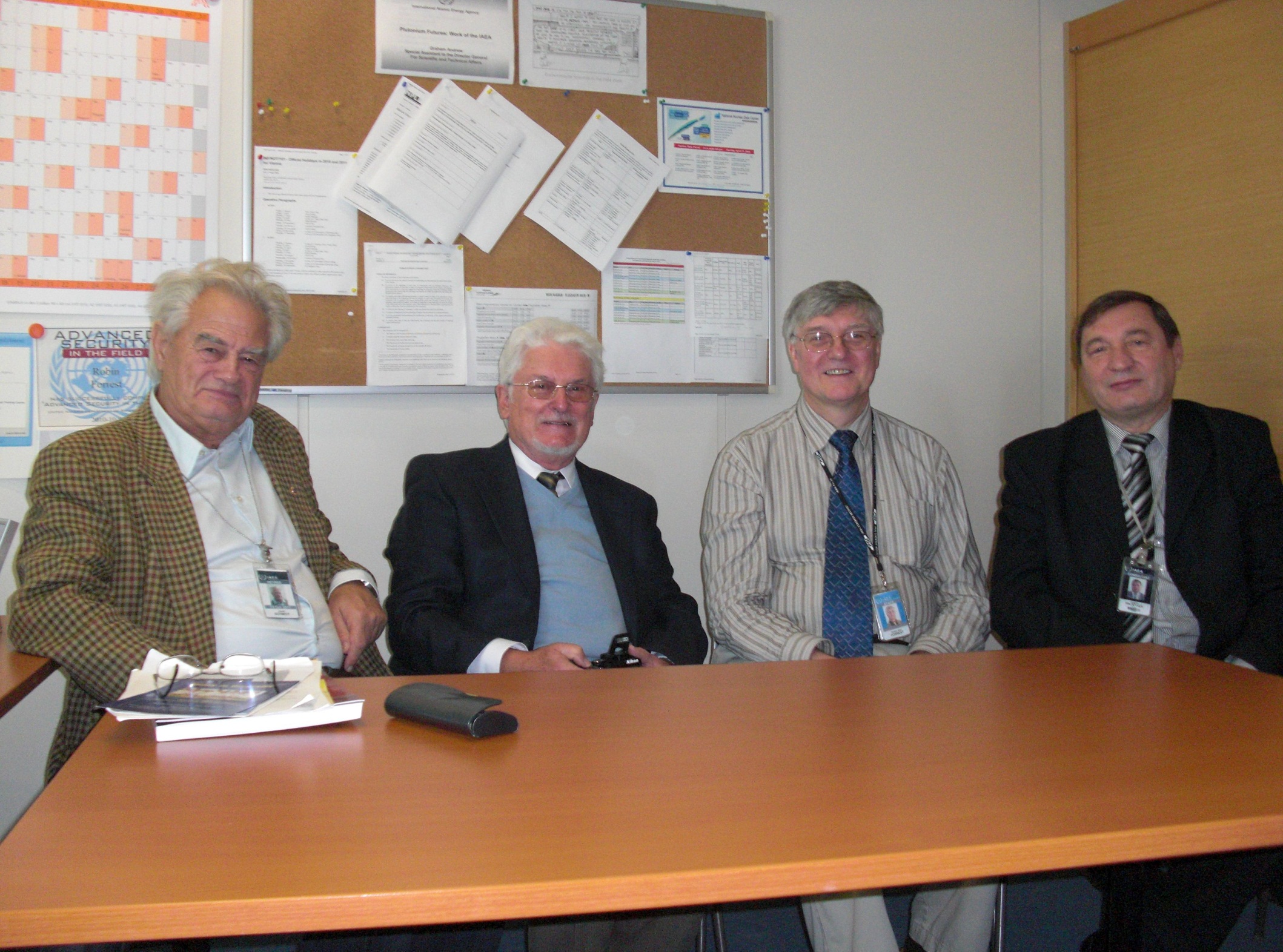 2010-NDS-J. Schmidt, D. Seeliger, R. Forrest and V. Pronyaev
[Speaker Notes: 2010-NDS-J. Schmidt, D. Seeliger, R. Forrest and V. Pronyaev]
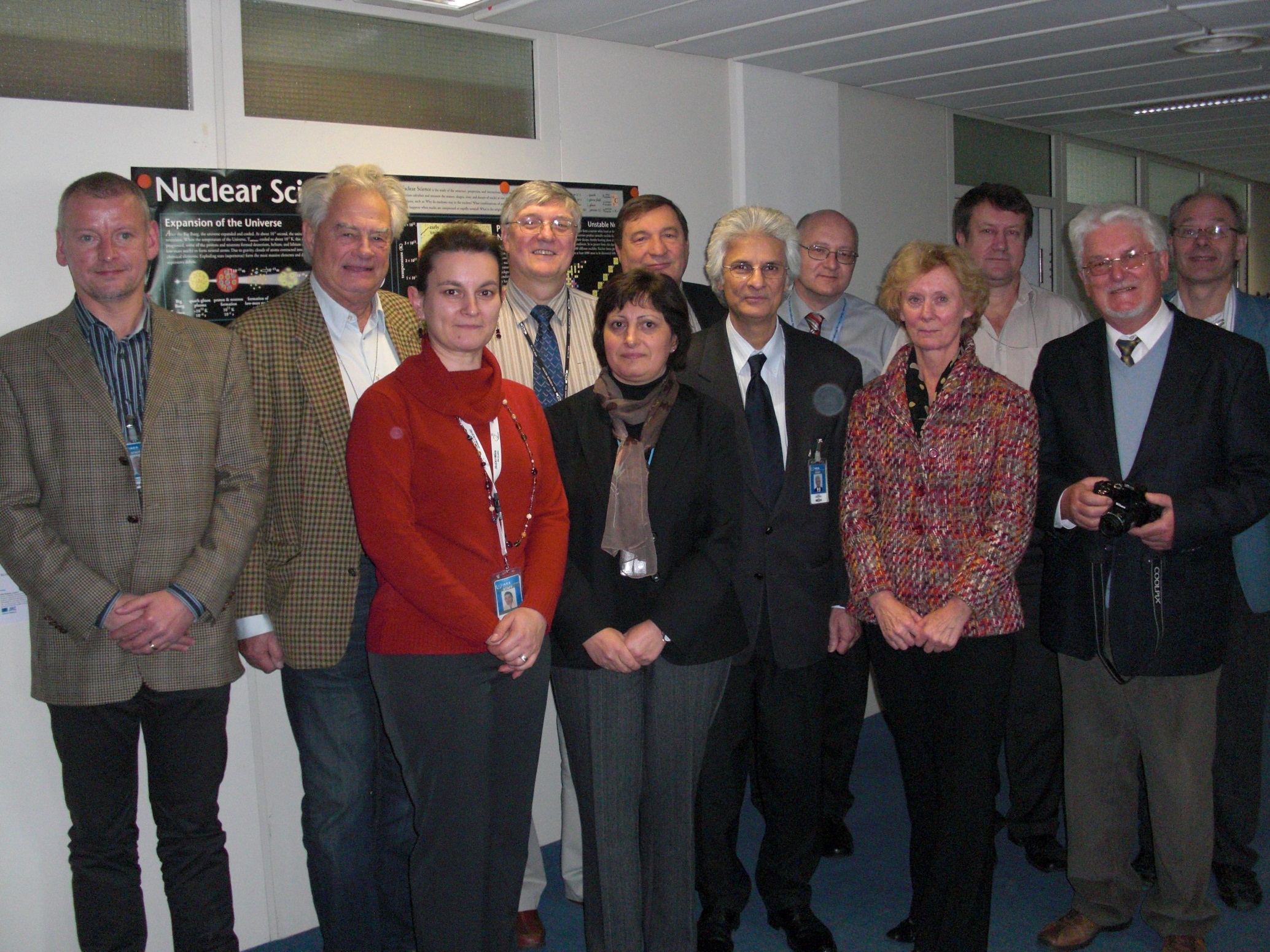 2010-NDS-with Joe Schmidt and D. Seeliger
[Speaker Notes: 2010-NDS-with Joe Schmidt and D. Seeliger]
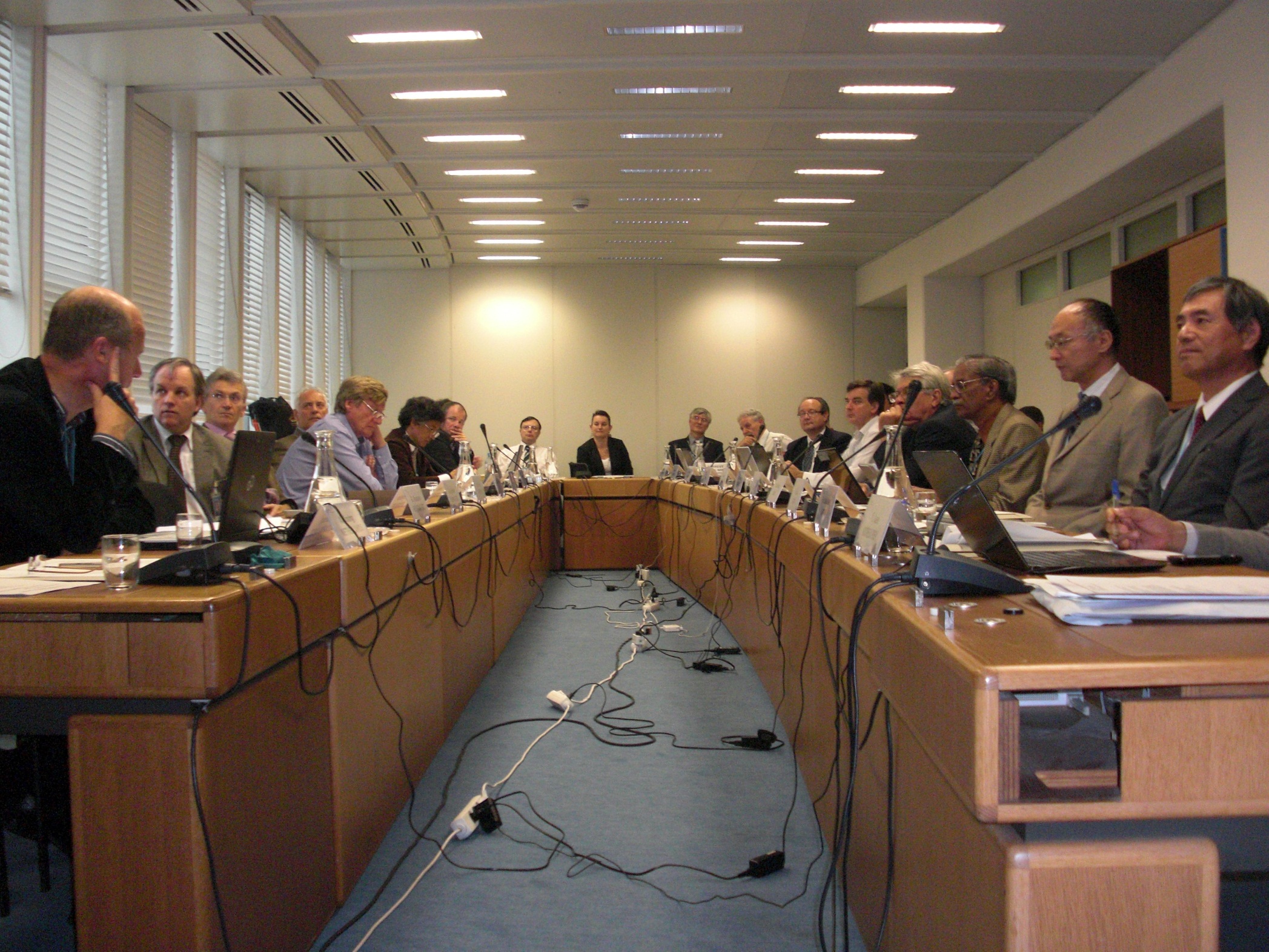 2011-Technical Meeting on Long-term Nuclear Data Needs
[Speaker Notes: 2011-Technical Meeting on Long-term Nuclear Data Needs]
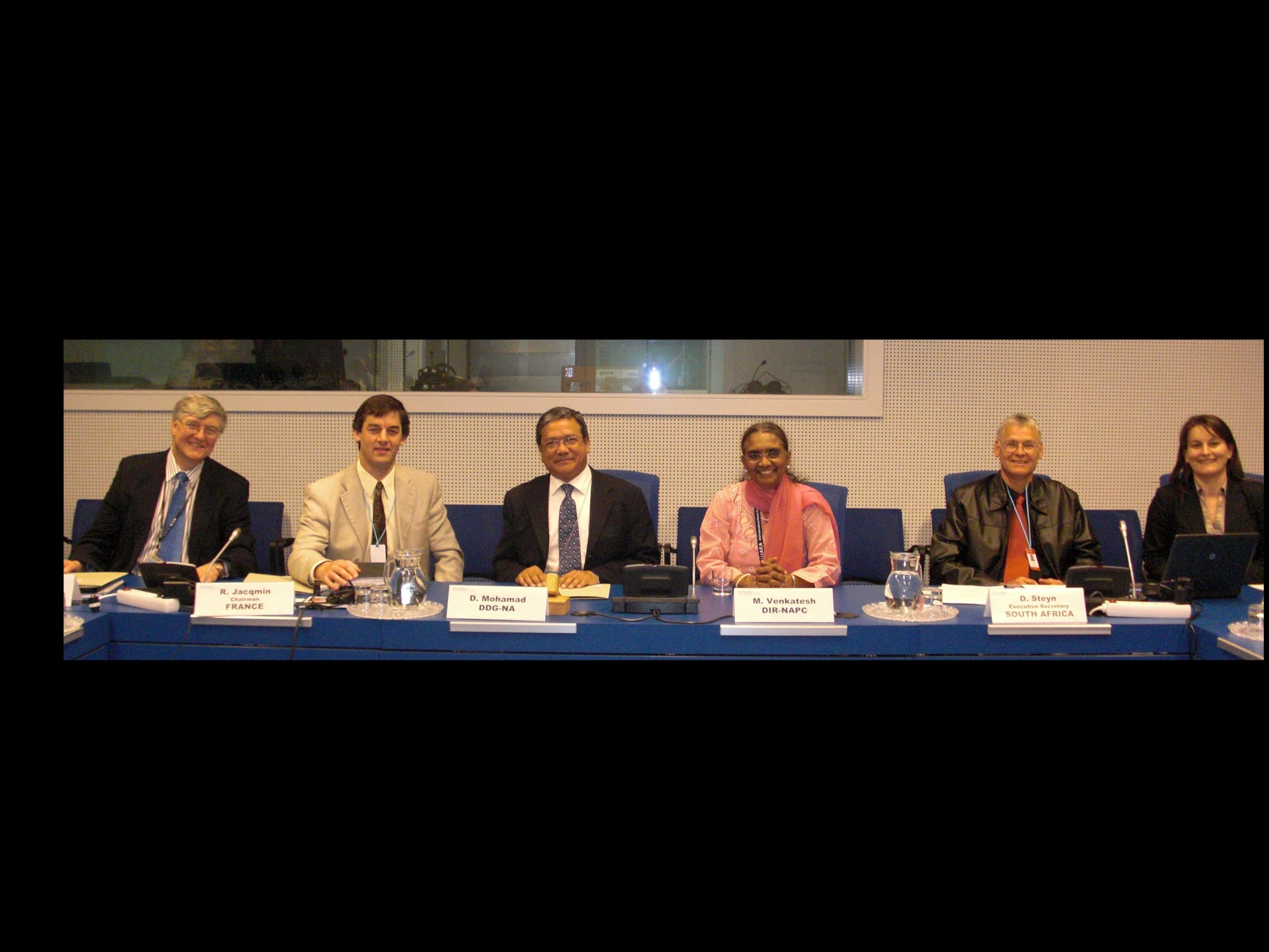 2012-International Nuclear Data Committee Meeting
Data Workshop in India
2012
International Nuclear Data Committee Meeting
[Speaker Notes: 2012-International Nuclear Data Committee Meeting]
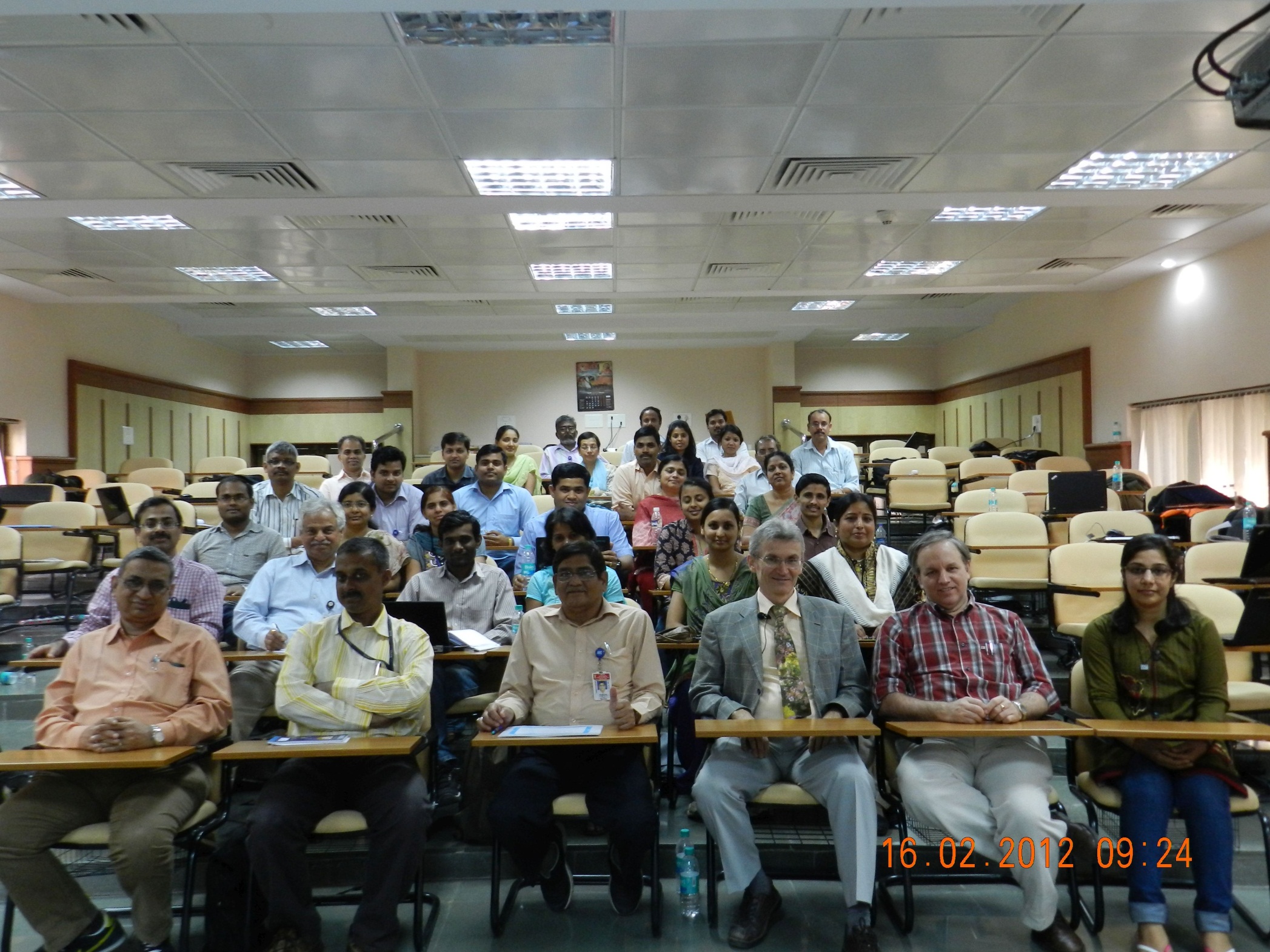 2012-Nuclear Data Workshop in India
[Speaker Notes: 2012-Nuclear Data Workshop in India]
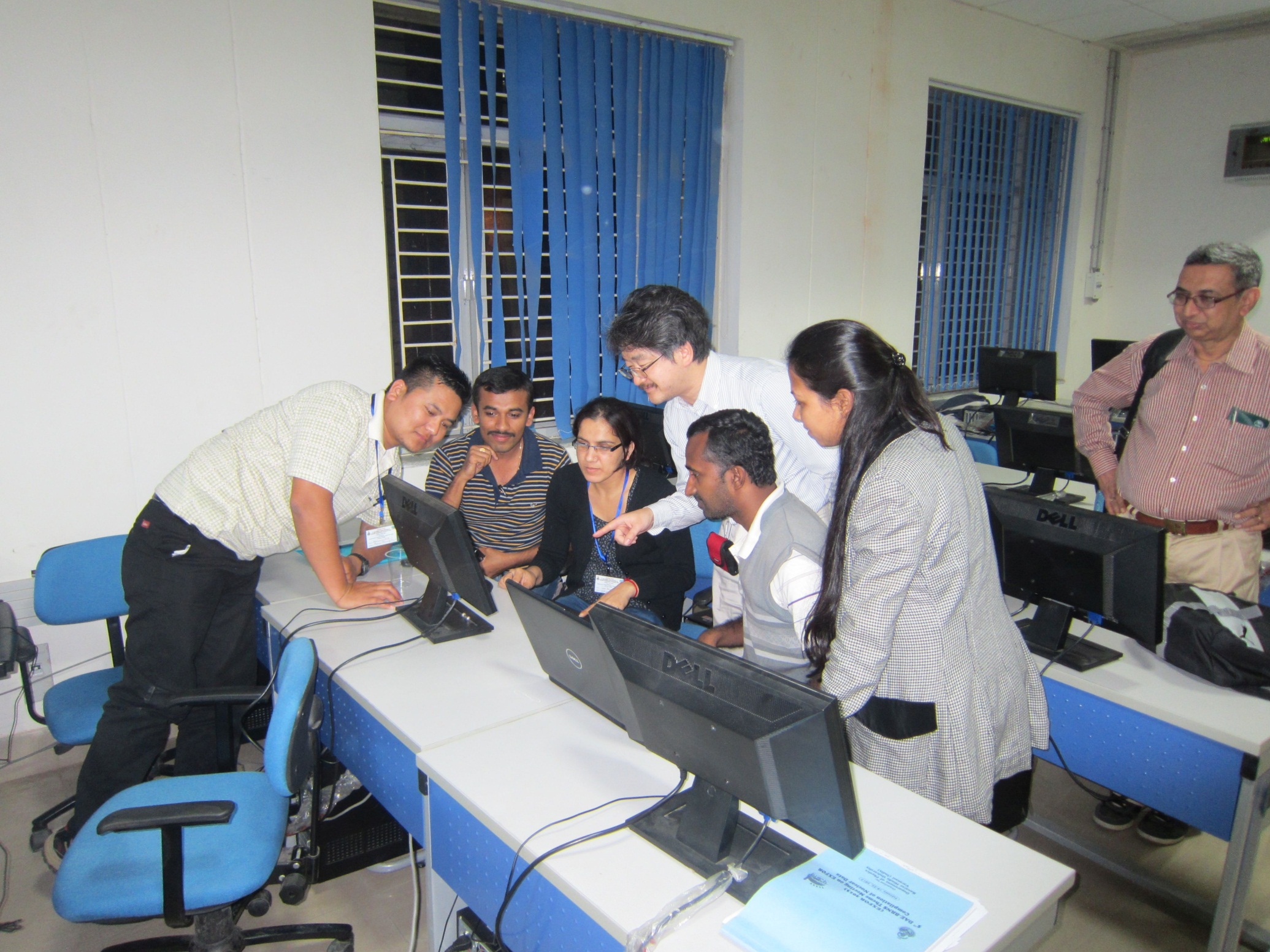 2013-DAE-BRNS EXFOR Workshop in Varanasi, India
[Speaker Notes: 2013-EXFOR Workshop in India]
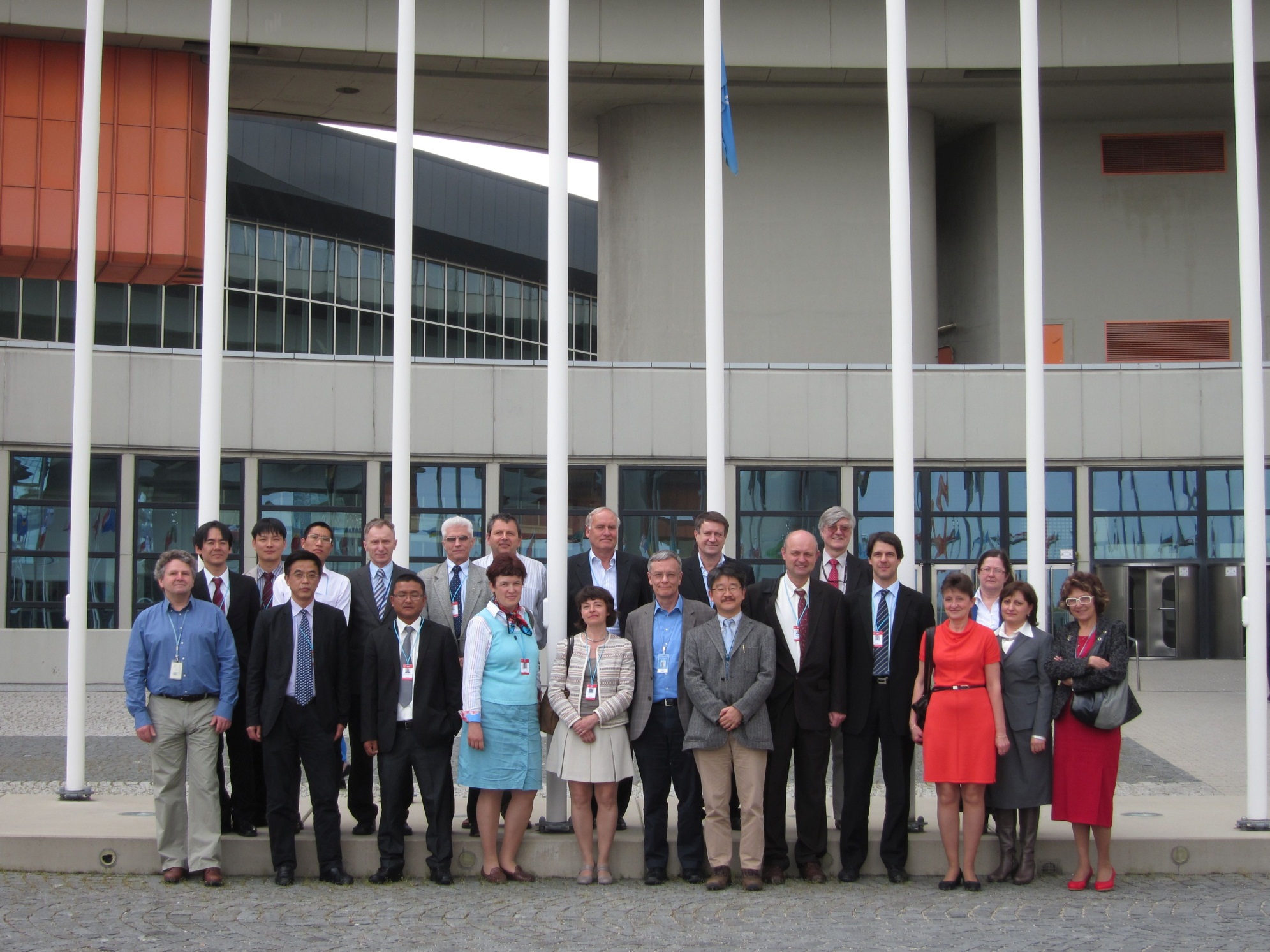 2013-Nuclear Reaction Data Centre Meeting-Vienna
[Speaker Notes: 2013-Nuclear Reaction Data Centre Meeting-Vienna]
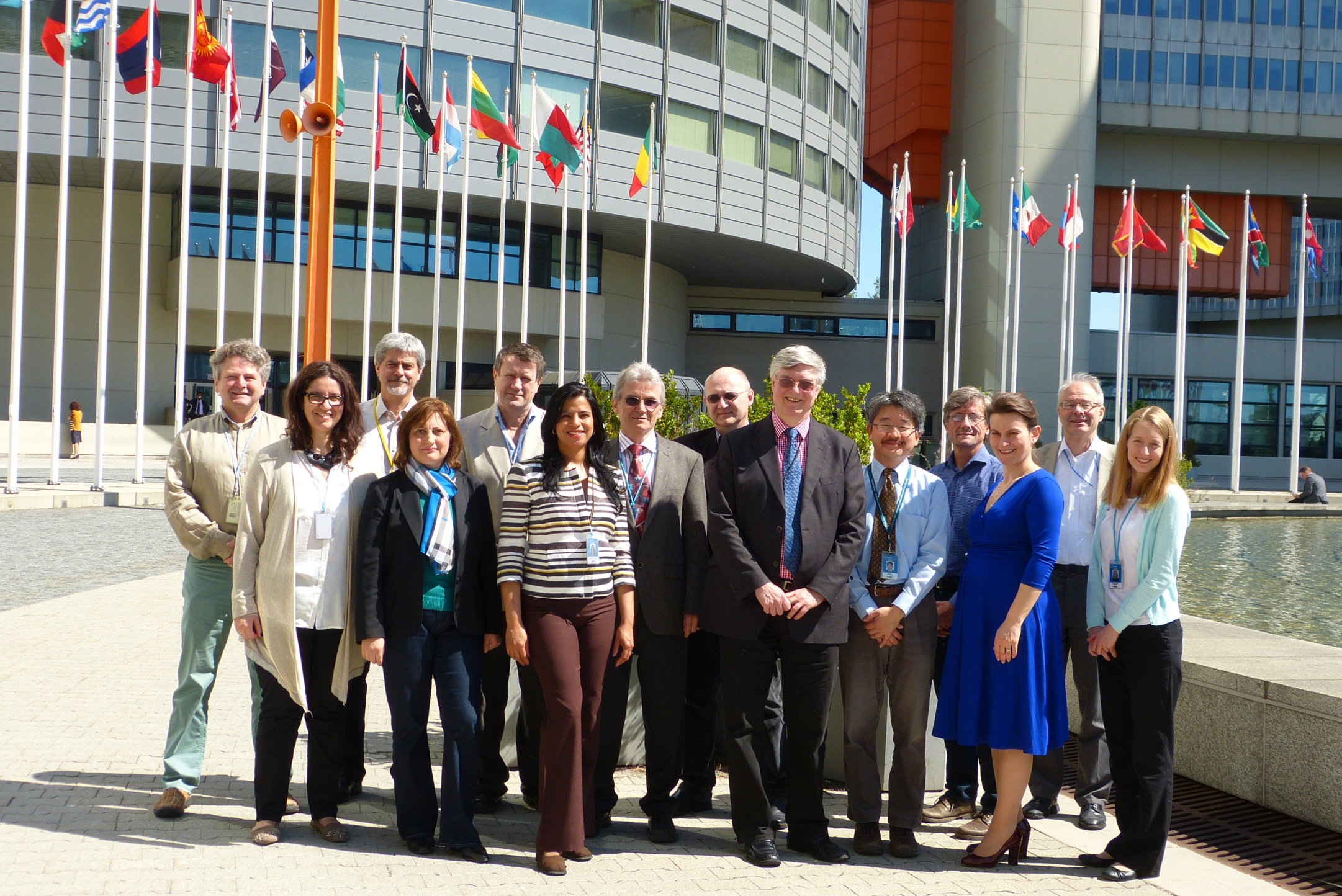 2014-Nuclear Data Section todayfrom left: Alexander Oechs, Vivian Dimitriou, Mark O’Connell, Valentina Semkova, Viktor Zerkin,  Rosalinda Rangel-Alvarez, Andrej Trkov, Andras Vasaros, Robin Forrest (SH), Naohiko Otsuka, Marco Verpelli, Lidija Vrapcenjak, Baastian Braams, Ann Jensby
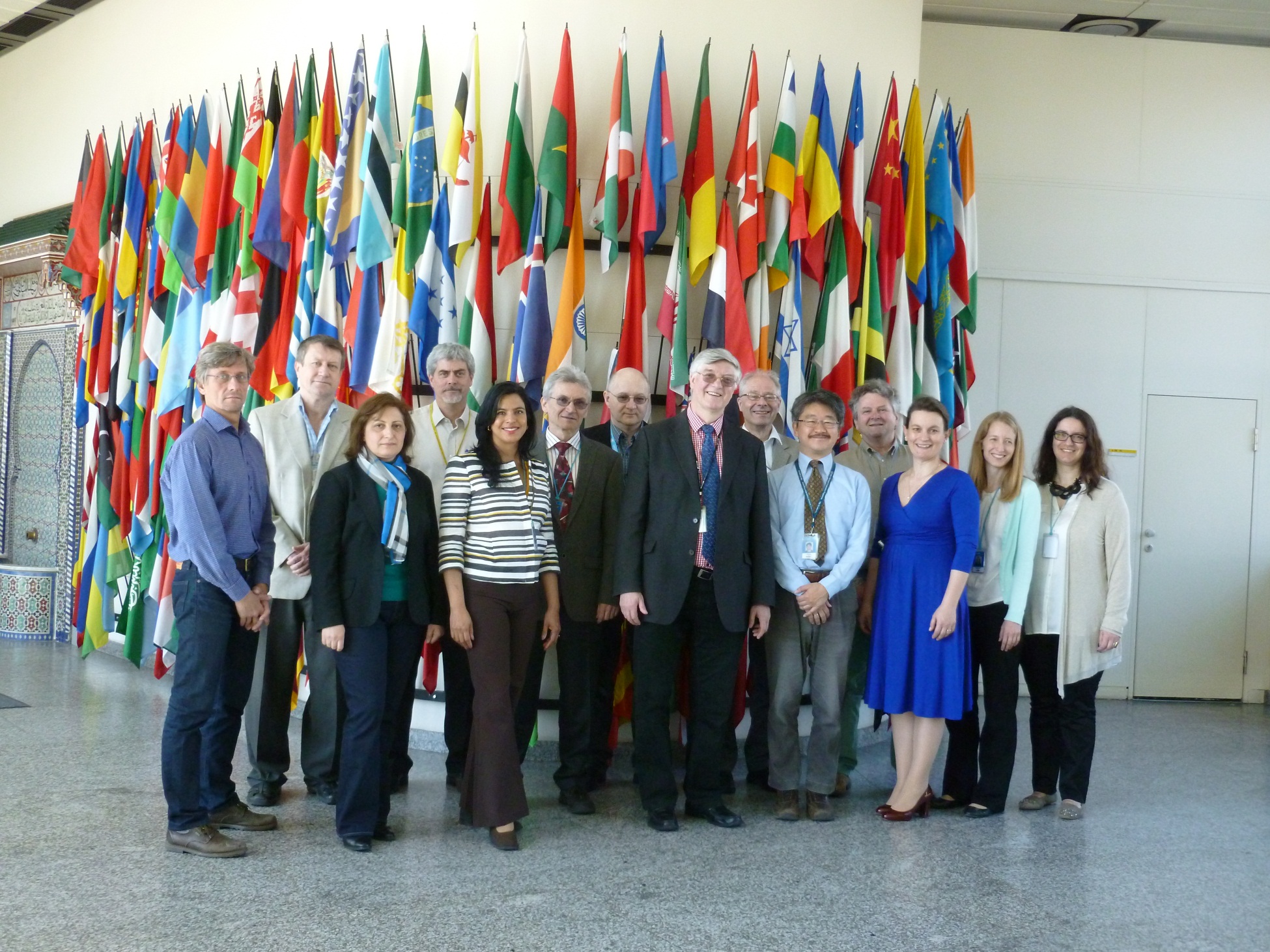 2014-Nuclear Data Section today
Representing NDS on duty travels around the world (and therefore not on the picture)